Отчет главы Больше Подберезинского сельского поселения за 2015 год
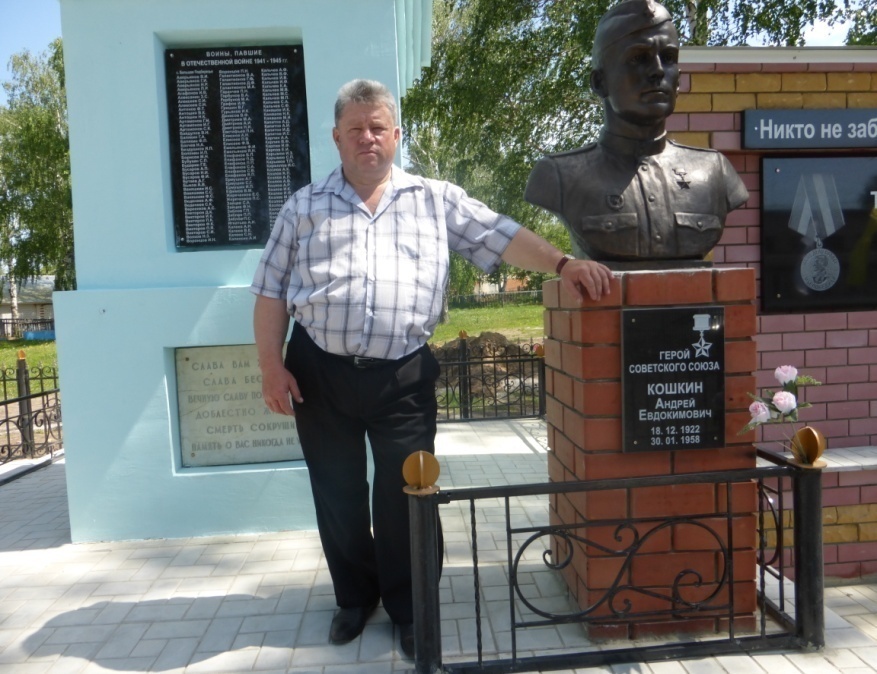 Чекмарёва 
     Федора
Александровича
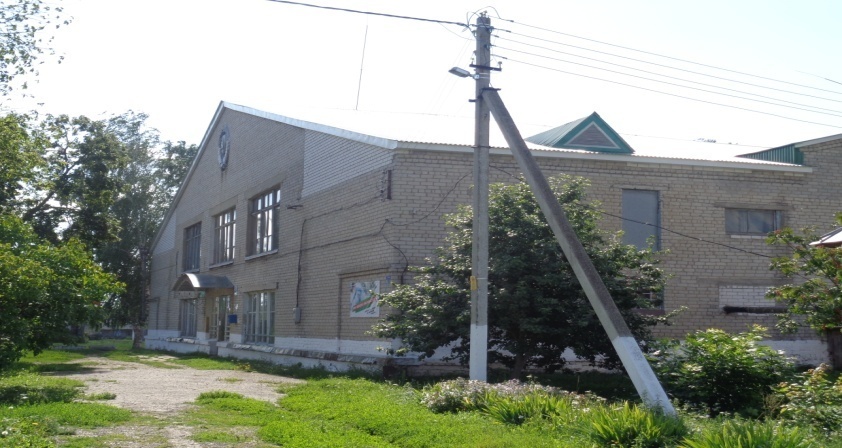 29 января 2016 года
Занятость населения в 2015 году
Бюджет СП на 2015 год, и его исполнение
Всего собственных доходов:  751383 рублей.  – собрано – 801594 тыс.руб – 106,6%
 
       Из них НДФЛ- 56000 руб.        – собрано – 62793 руб. – исполнение – 112%
                      ЕСН – 22 000 руб.    -     собрано – 22677 руб –  исполнение – 103%
         Имущ. Налог- 66000 руб.       – собрано – 58649 руб. – исполнение –89%
         Зем. Налог    - 607383 руб.       – собрано - 657475руб. –  исполнение – 108,2%
         
 
На 2015 год остались долги по сбору средств собственных доходов,  большой долг по НДФЛ- 133 тыс., есть значительная сумма долга граждан, по земельному налогу 153 тыс. руб. и имущественному налогу 29 тыс. руб.,
Бюджет:         1312                     1241,3                  1222,3                 1299,6
          Собств.дох.     982                      1107                      694                    685
          Расх.ЖКХ:      286                       305,5                    258                     308,8  (содержание ул.освещения и водокачки)
План собственных доходов на 2016 год.
.      

Всего – 685,00 тыс.руб в т.ч.
 НДФЛ  –  120,00 тыс.руб.
ЕСН  -   мущ. нал.- 43,00 т.руб. 
Зем.нал. –  490,00  т.руб. 
 Аренда      -  2,0т.руб
,гос.пошлина -2т.р.
Наличие скота в ЛПХ в сравнении
Б.Подберезье - +57 КРС,      -1 Корова,    +21 овец.                                                                     
                  М.Подберезье- +5   КРС,      -4 коровы,   +9 овец
                  Плетени             - 5   КРС,      -1корова,       -97 овец
                  Каргала               -8    КРС,       -1корова,     -5    овец.
                  Сосновка             +1  КРС,       -1 корова,     -13  овец.
Производство и реализация сельскохозяйственной продукции с личного подсобного хозяйства по Большеподберезинскому  сельскому поселению Кайбицкого  муниципального района Республики Татарстан за январь-декабрь 2015 года.
Всего за период 2015 года нашим населением взято 
7 кредитов  на сумму 1,596 млн. рублей. или в среднем 
3980 руб. на 1 двор
За период с 2006г. по  2015г. взято 103 кредита на сумму 18,852 млн.рублей , или 47012 руб. на 1 двор
Выборы -2015 года в с. Б.Подберезье
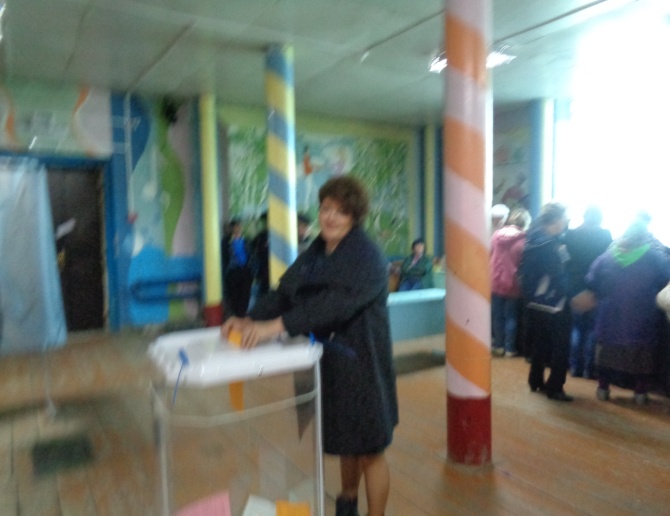 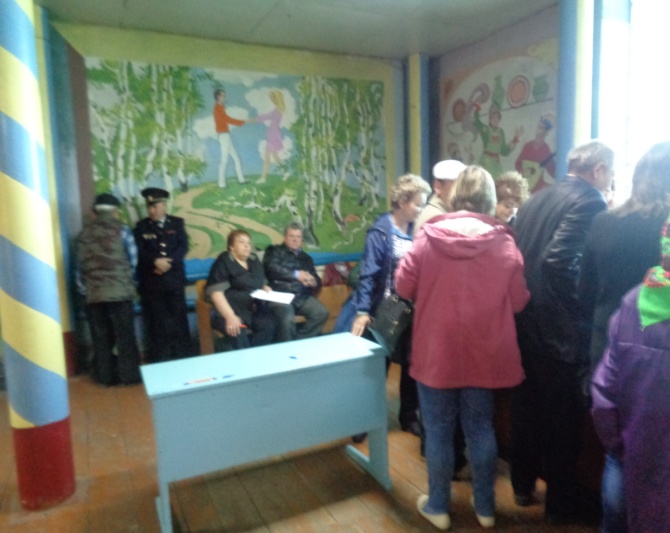 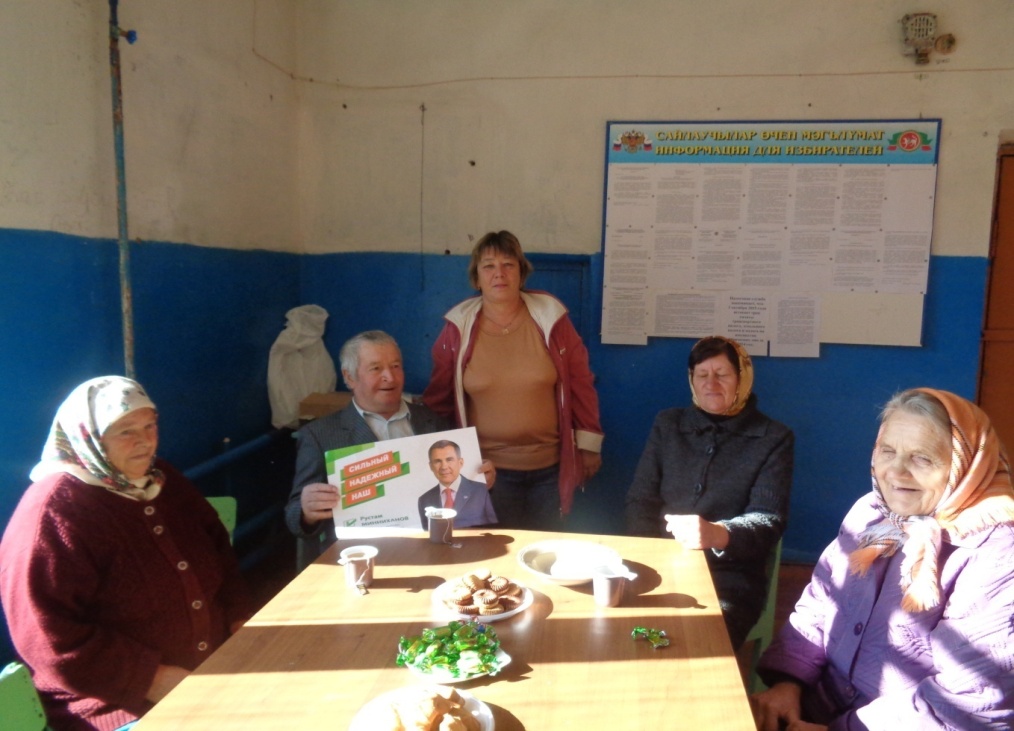 Сведения о работе Исполкома  Большеподберезинского СП   за 2015 год
Зарегистрировано и рассмотрено заявлений и обращений – 1282,
Из них письменных                                                          -  32
Выдано справок, выписок из по хозяйственных книг – 587,
Выдано разрешений (на складирование стройматериалов, дрова, лесоматериал – 32.
Выдано ходатайств на кредит ЛПХ - 14

Нотариат:
Выдано доверенностей на оформление домов, земельных участков, наследства – 4,
Заверено копий документов - 7

Паспортный стол:
Получено паспортов ( 14 лет, 20 лет, 45 лет, изменение фамилии) -54,
Прописались –13,
Выписались – 7.
За 2015 год родилось  -                       7 человек.
Умерло-       19 человека
Выписалось- 7 чел.
Прописалось - 13 чел.
Оформлено  похозяйственных книг 8 по 5 населенным пунктам.
Внесение данных в электронную ПК- регулярно.
70 – летие Великой Победы – большое торжество для народа России. В связи с этим праздником накануне Дня Победы 7 марта 2015 года ветеранам Великой Отечественной войны 1941-1945 г.г. и труженикам тыла были вручены юбилейные медали. В селе Большое Подберезье на торжественном мероприятии юбилейные медали вручал Глава района Рахматуллин А.И., на мероприятии присутствовали Глава СП Чекмарев Ф.А., директор Большеподберезинской  СОШ Биктимерова Ф.Ф, Бикбова Ф.Ш., заместитель председателя исполкома района, Закирова А.Н. председатель Совета ветеранов района и председатель первичной организации ветеранов (пенсионеров) Елисеева Е.И.
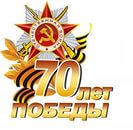 Награждение юбилейными медалями
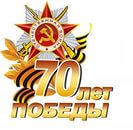 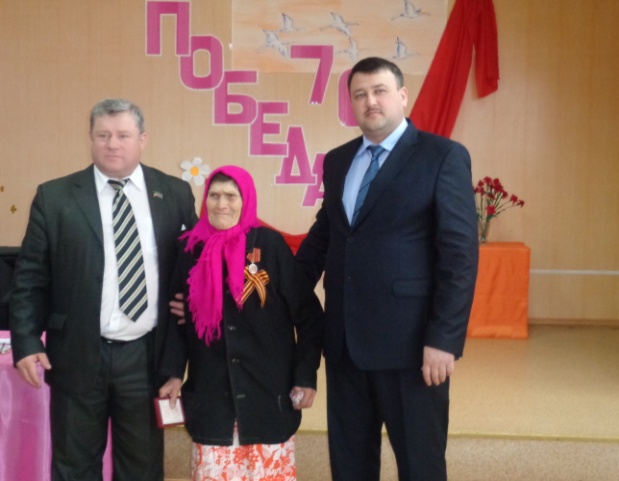 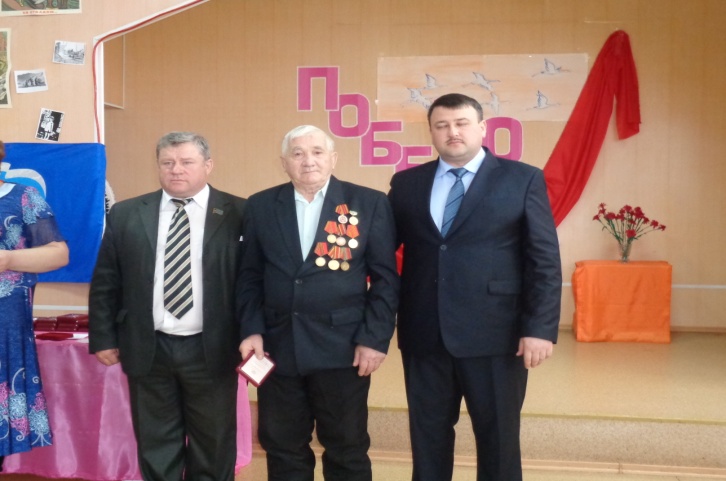 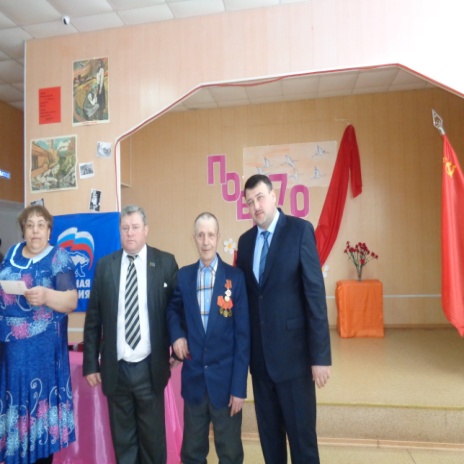 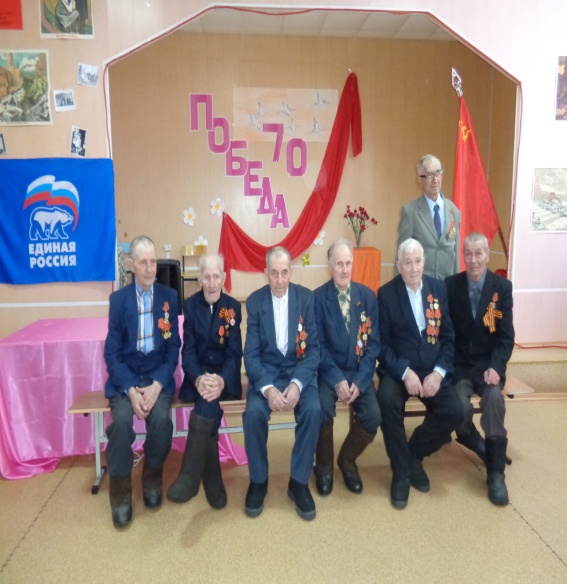 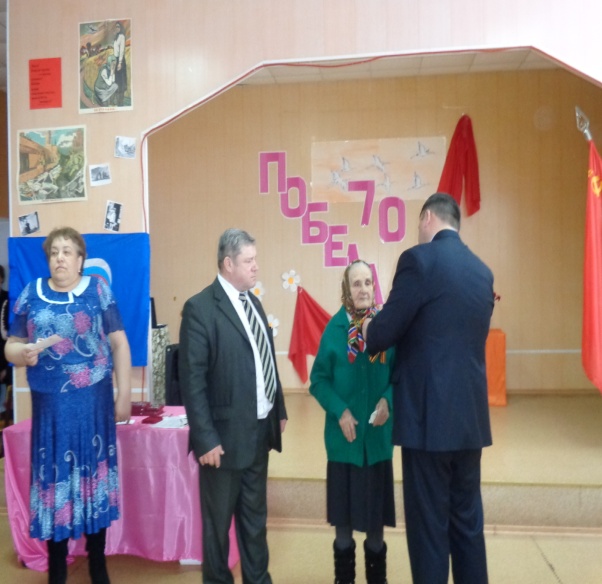 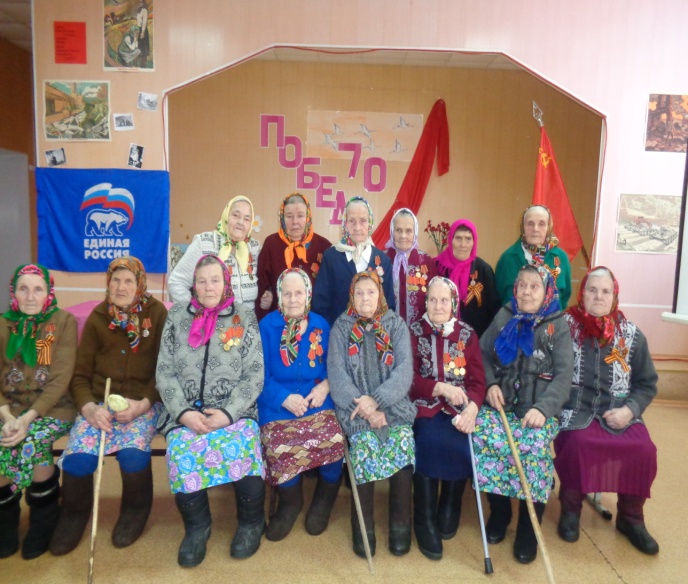 7 марта 2015 года
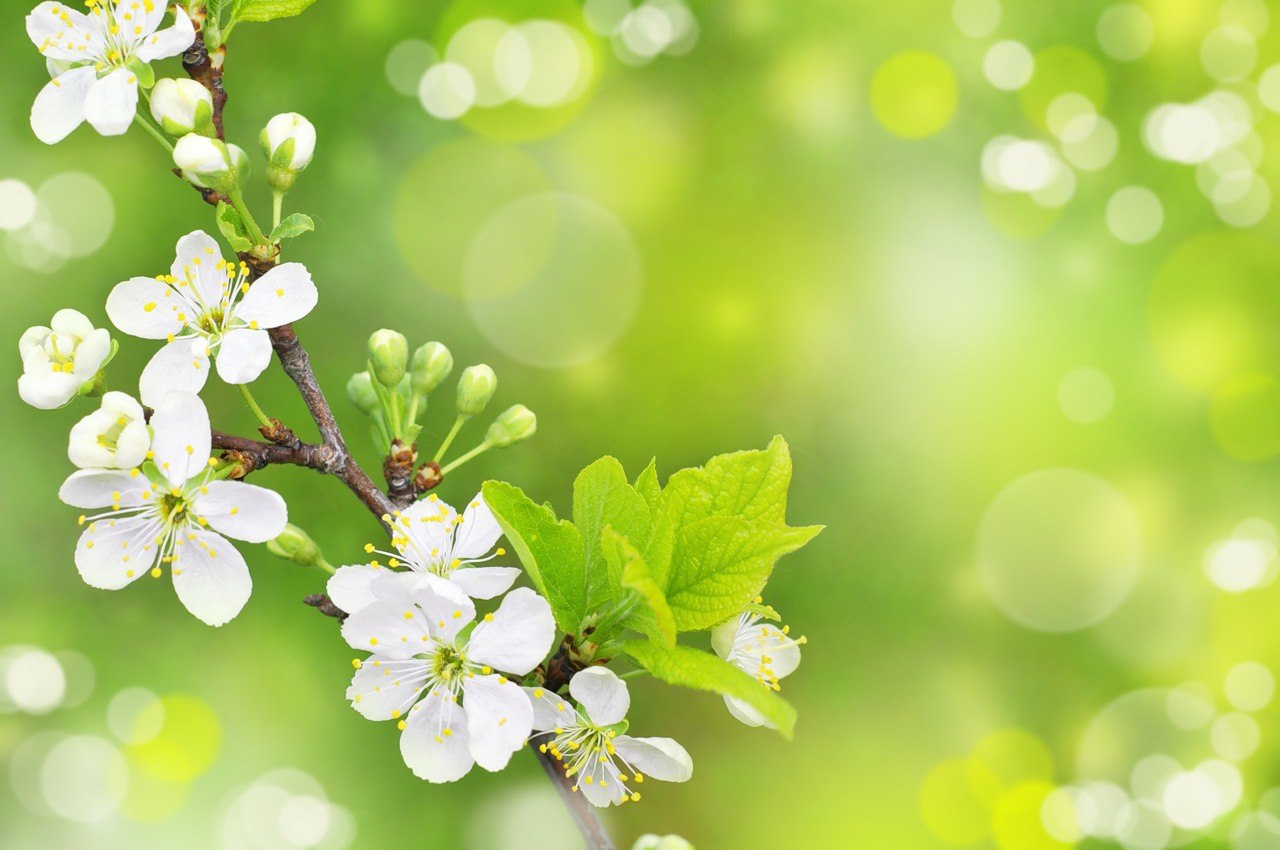 Праздник День  района
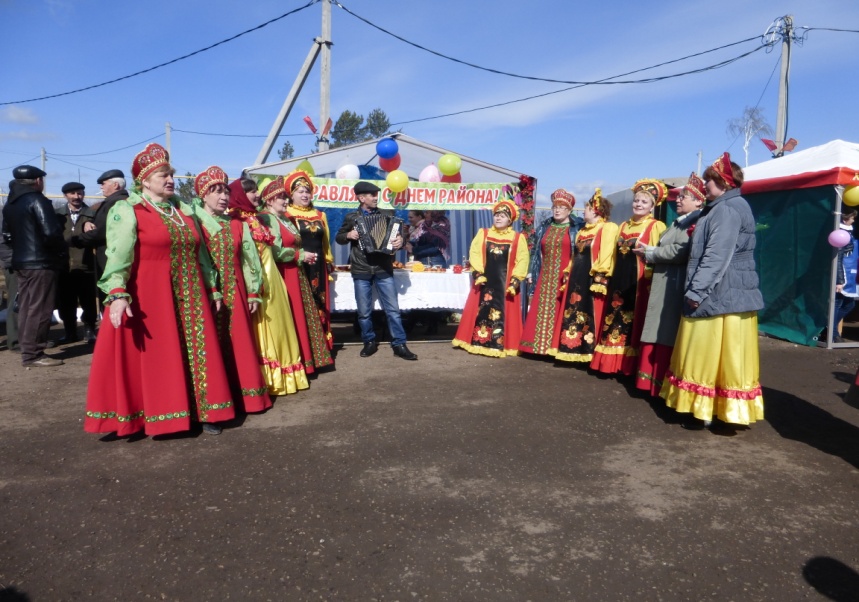 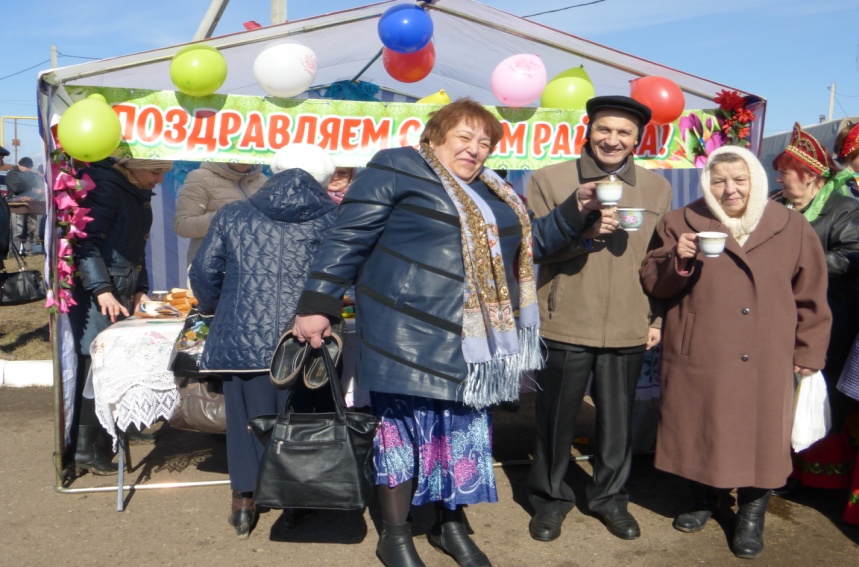 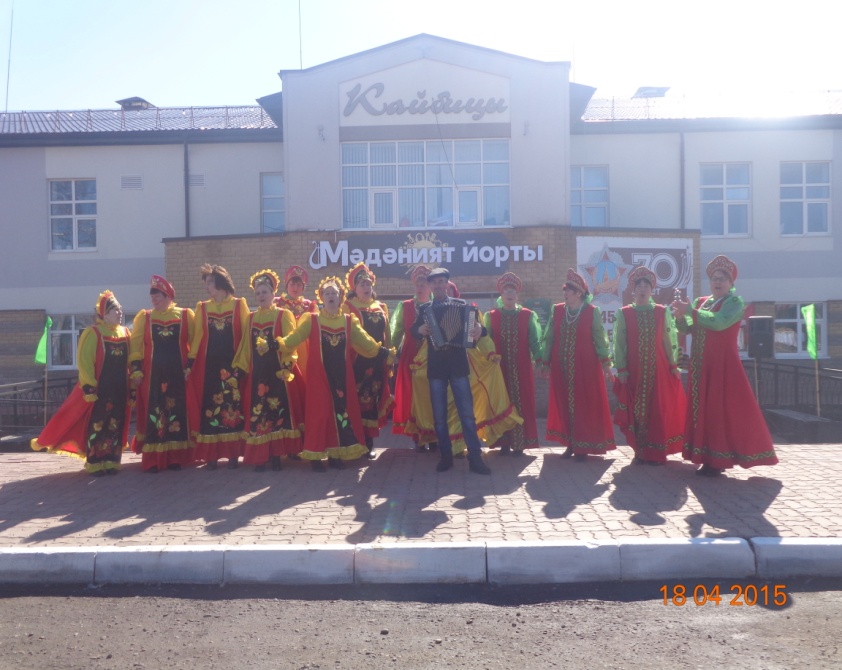 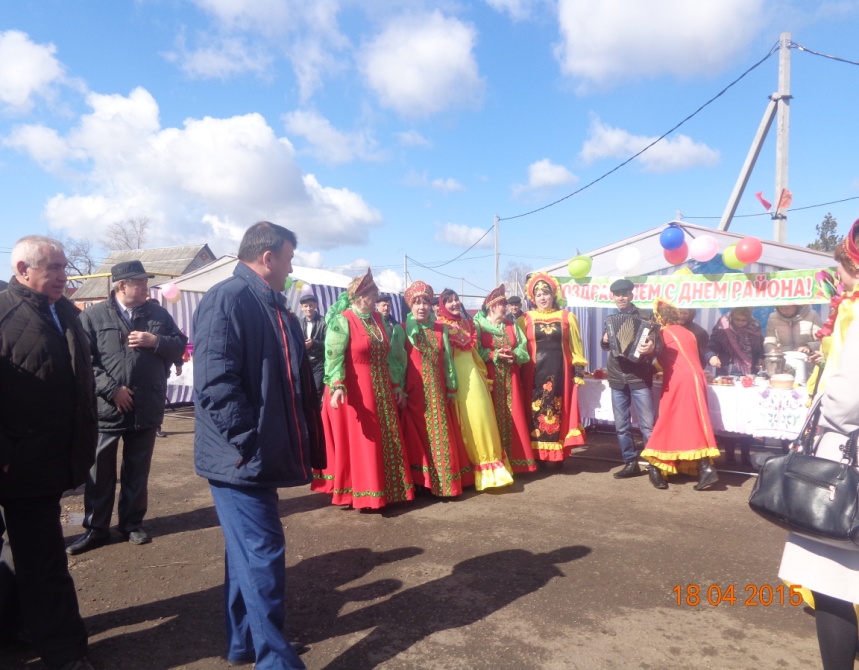 Реставрация и строительство памятника погибшим воинам
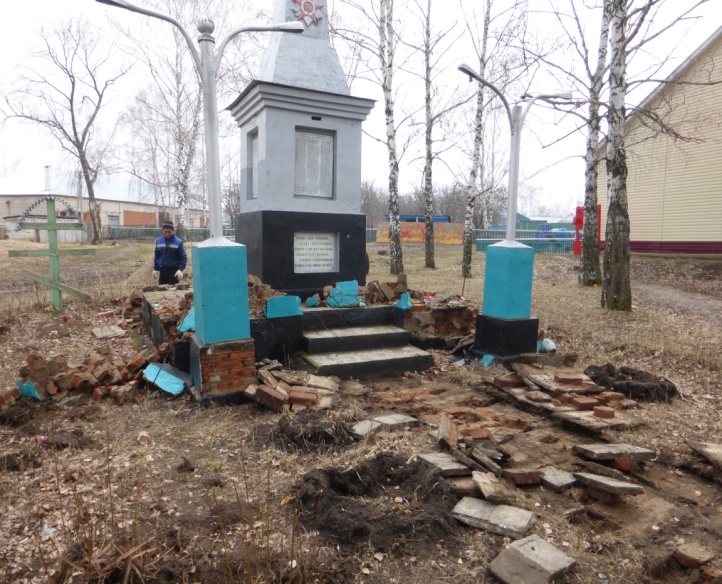 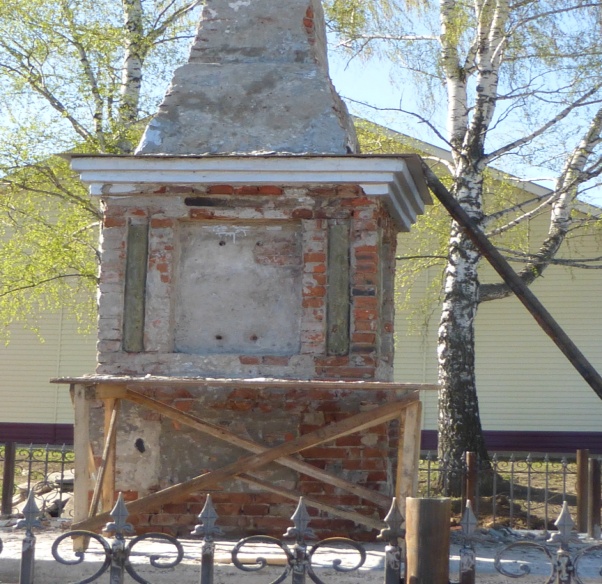 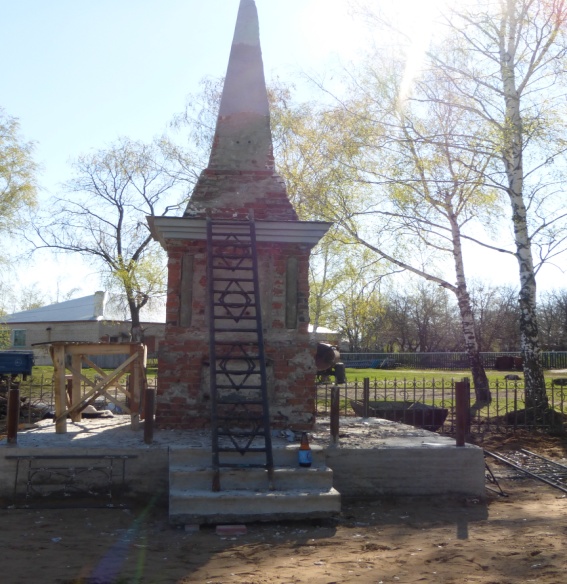 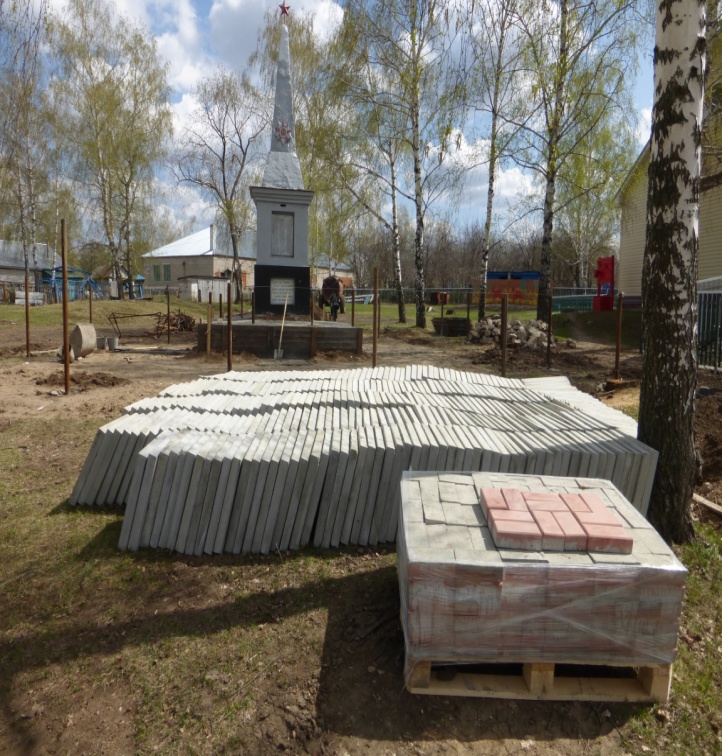 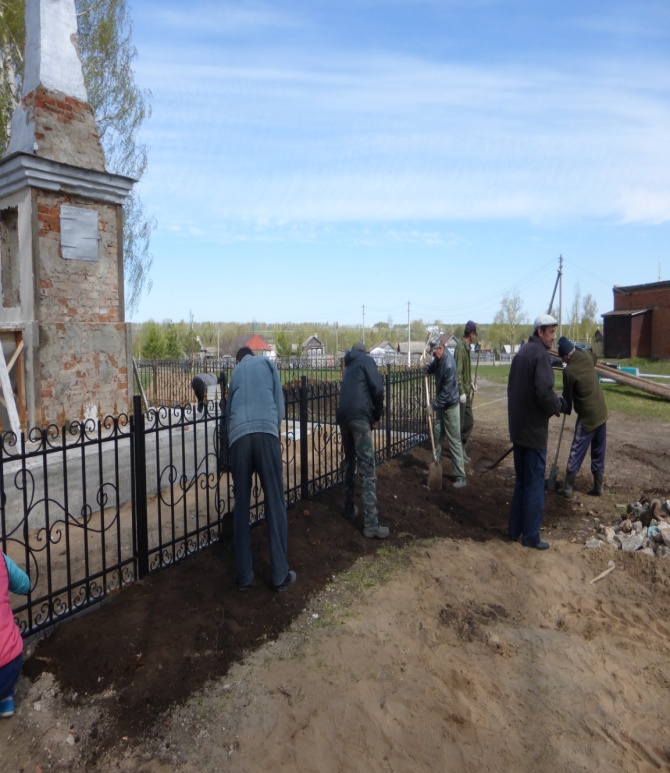 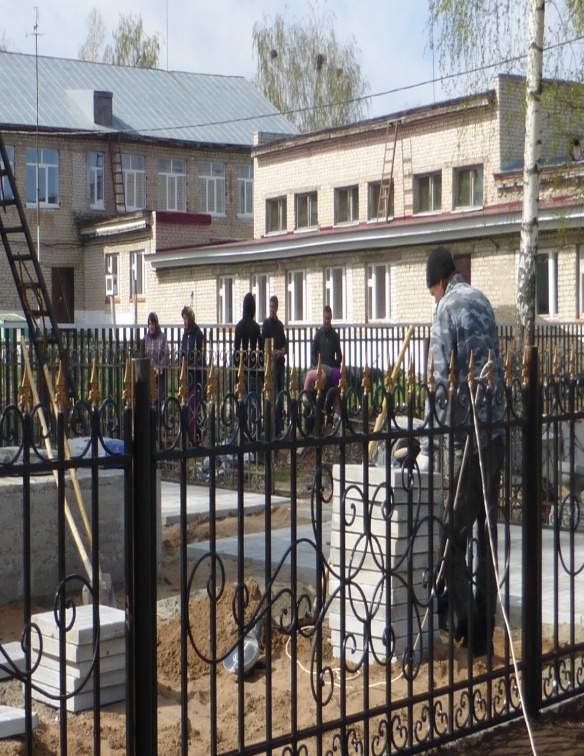 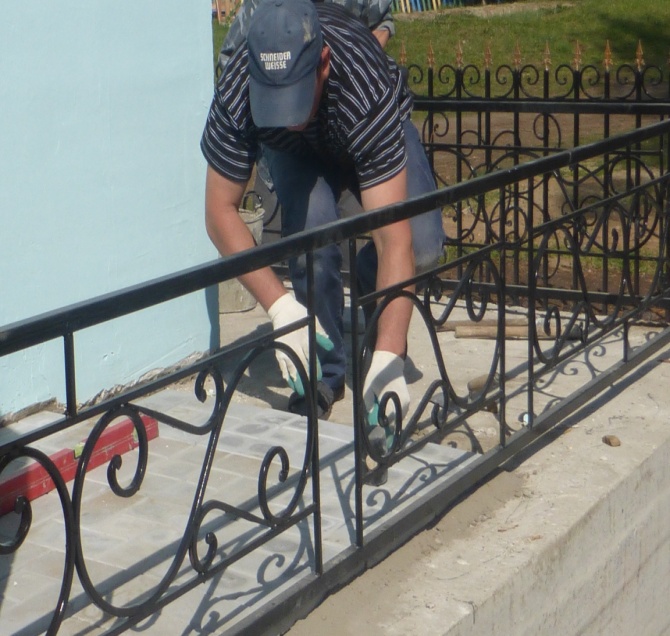 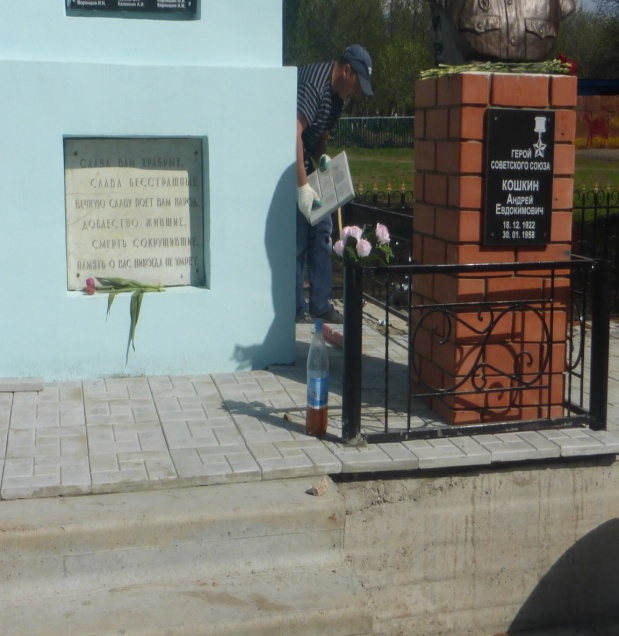 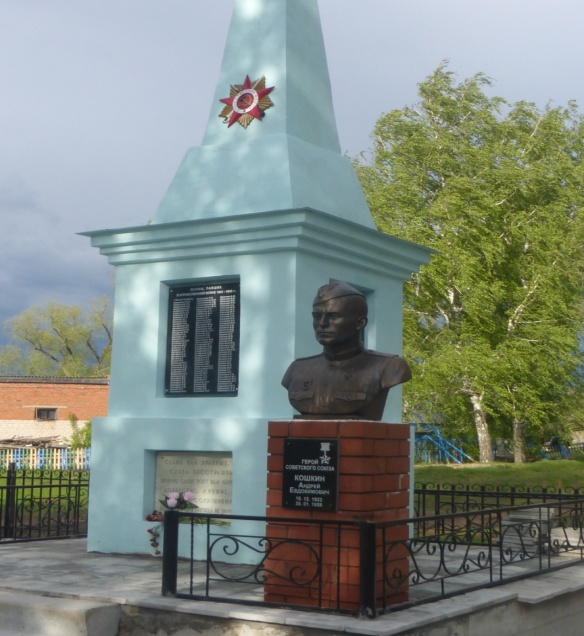 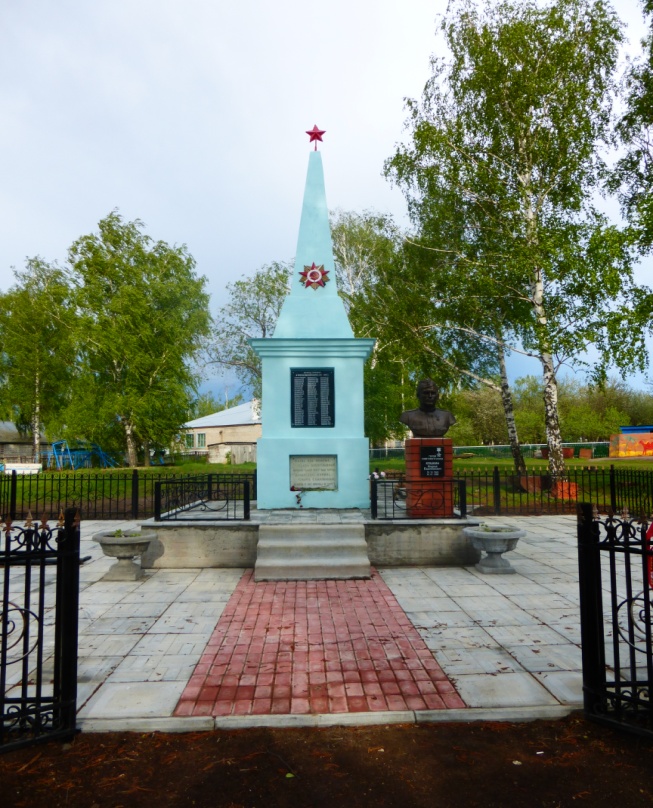 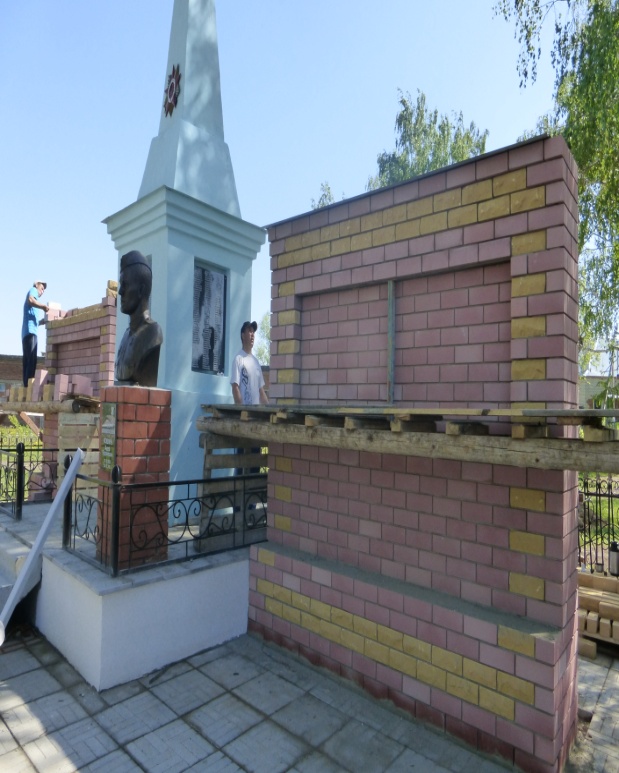 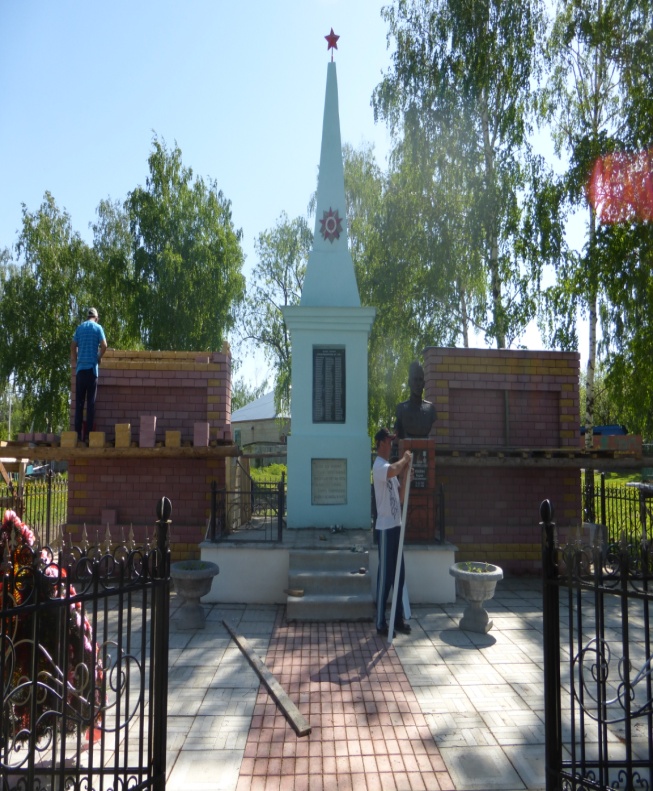 Новый памятник погибшим воинам
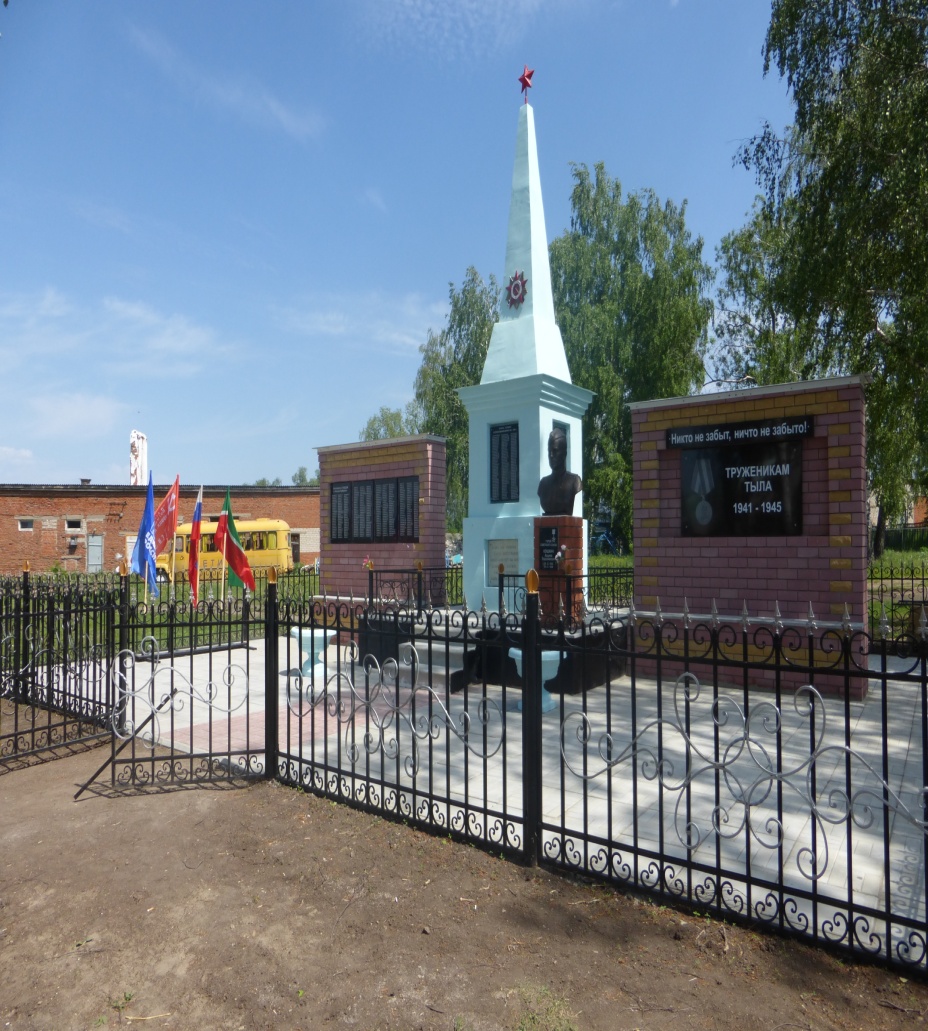 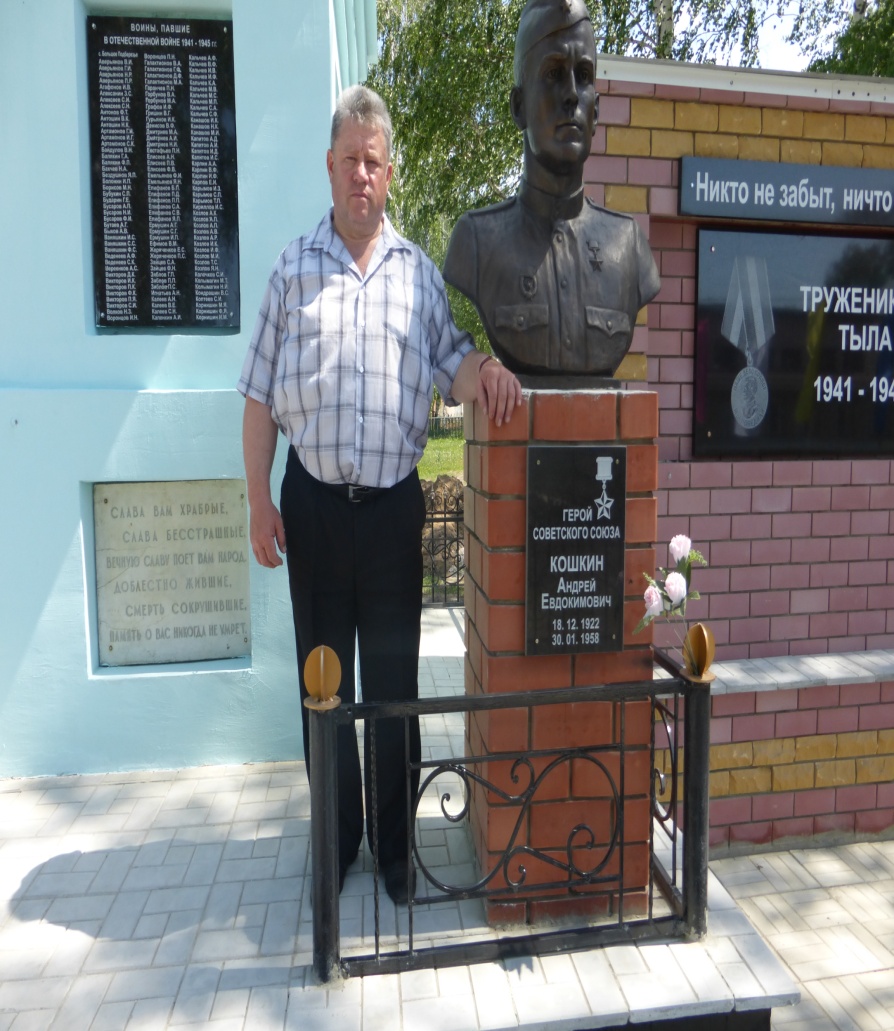 Бессмертный полк
            Б.Подберезье
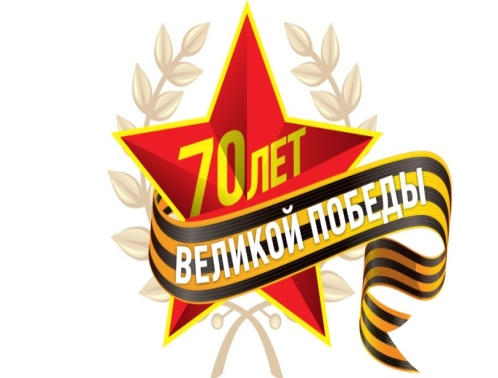 Нет праздника важнее и дороже,И пусть уйдет в историю война,Мы, правнуки-праправнуки героевНе смеем забывать их имена…
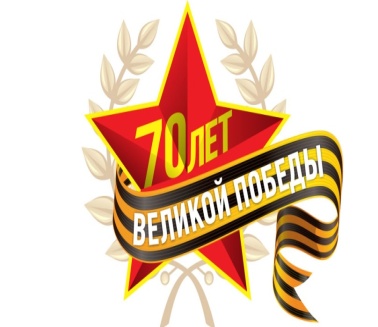 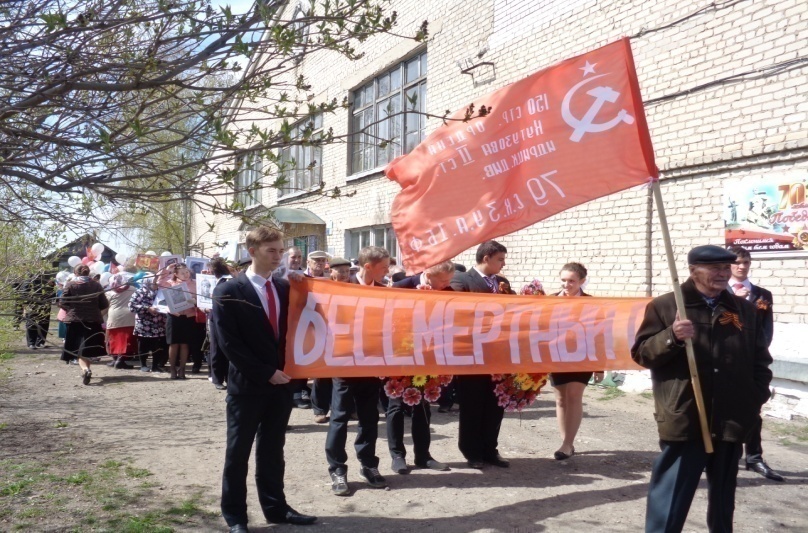 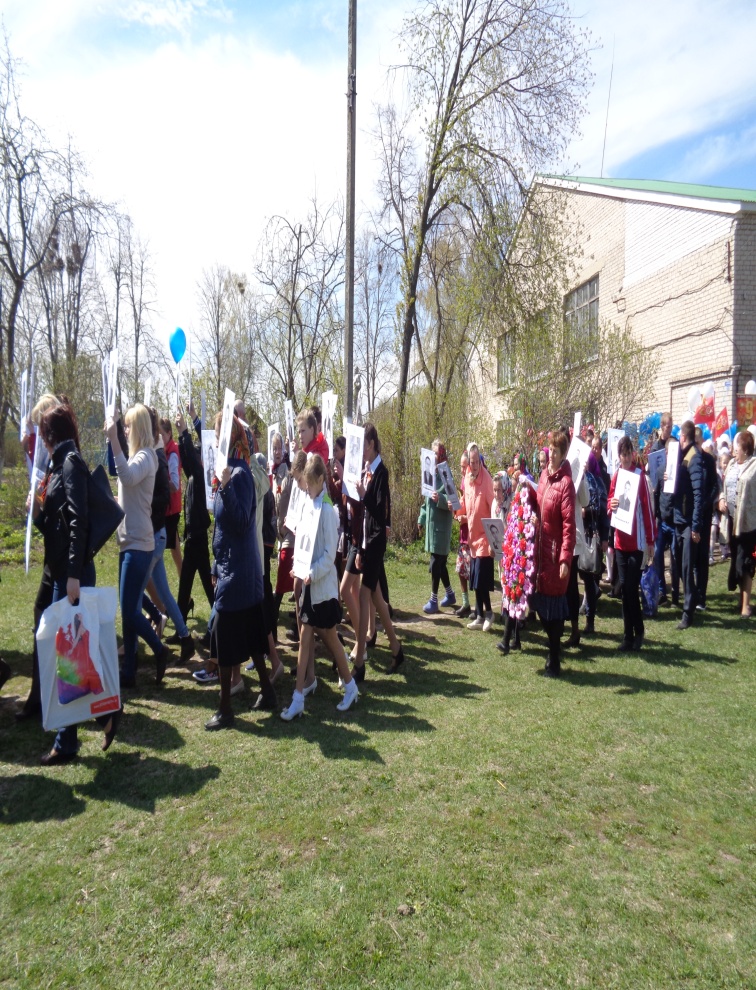 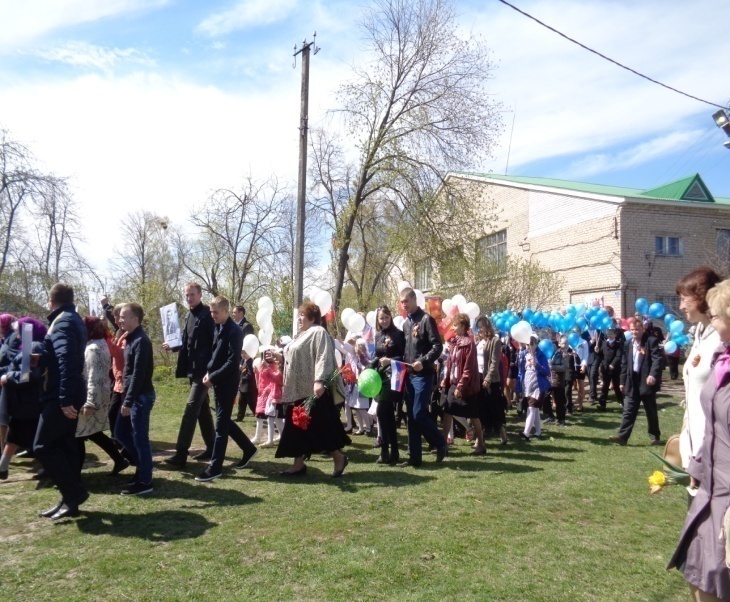 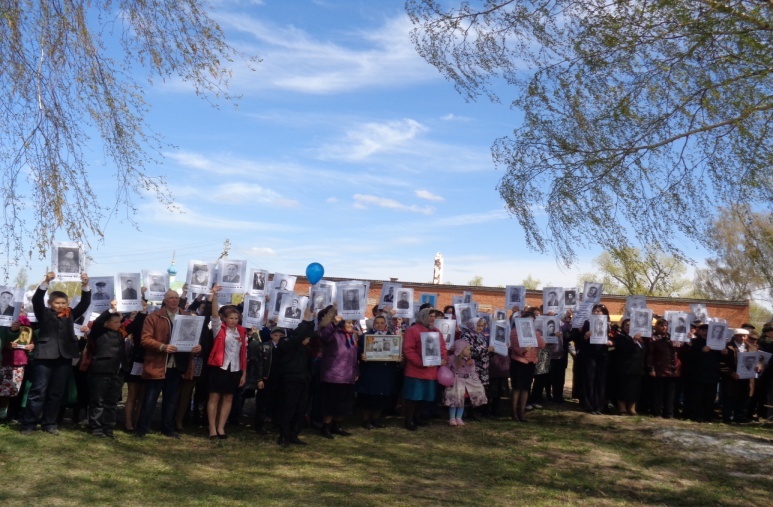 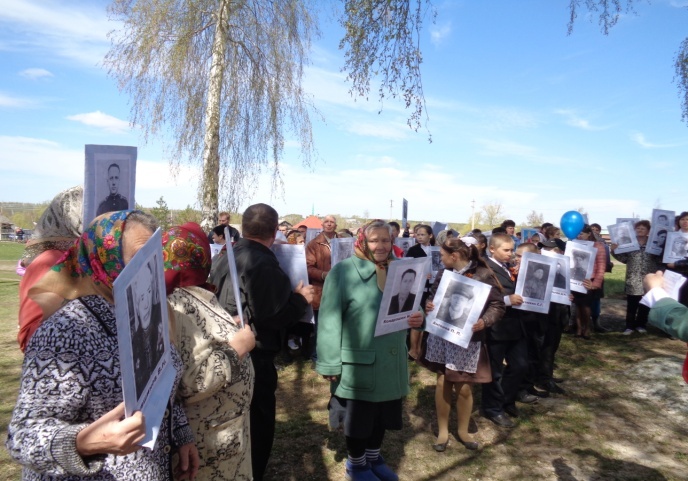 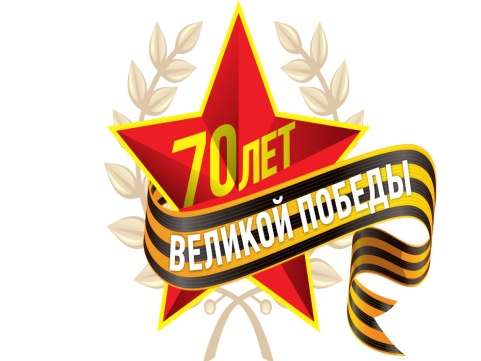 праздник великой победы
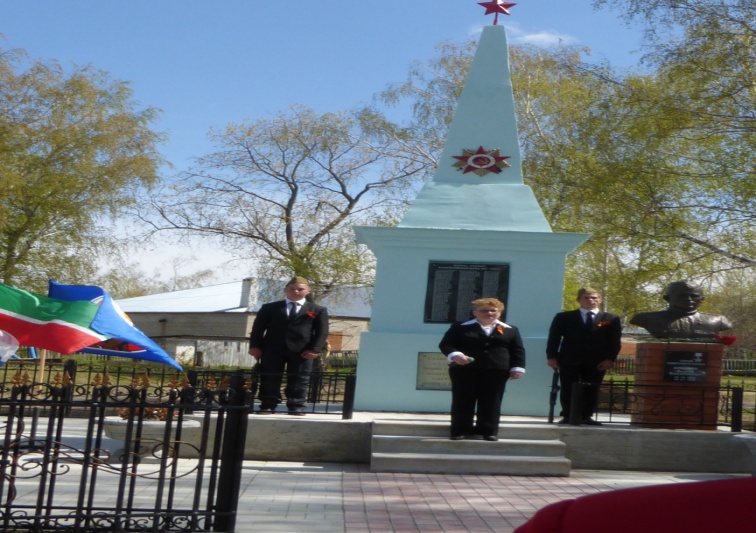 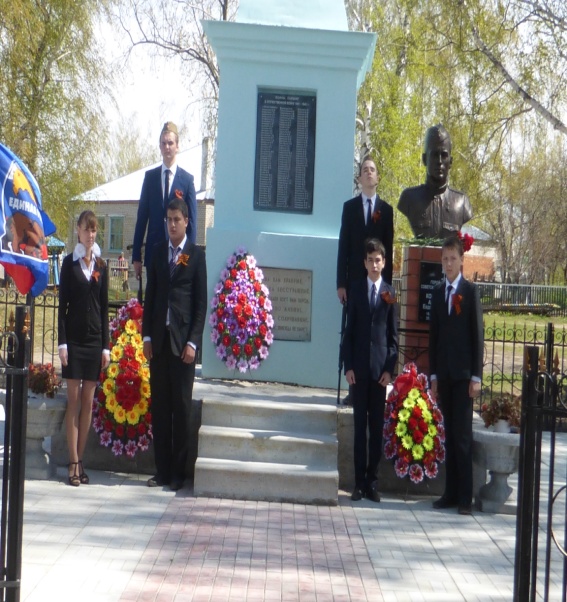 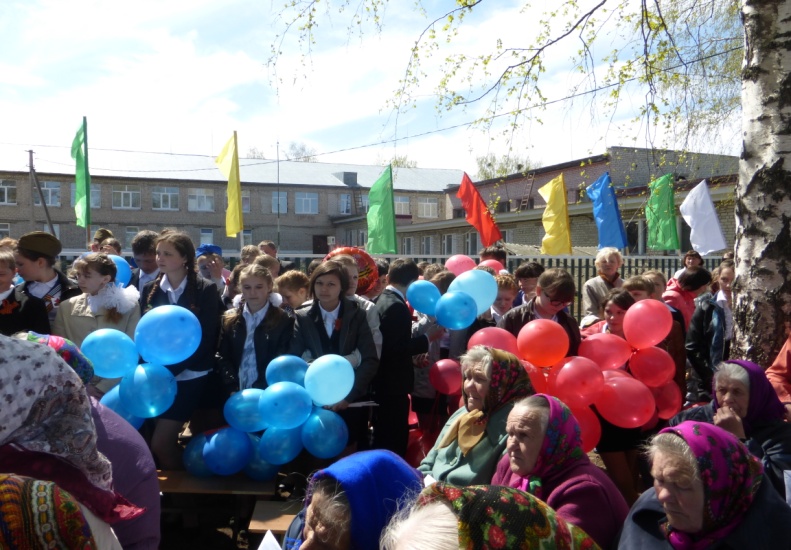 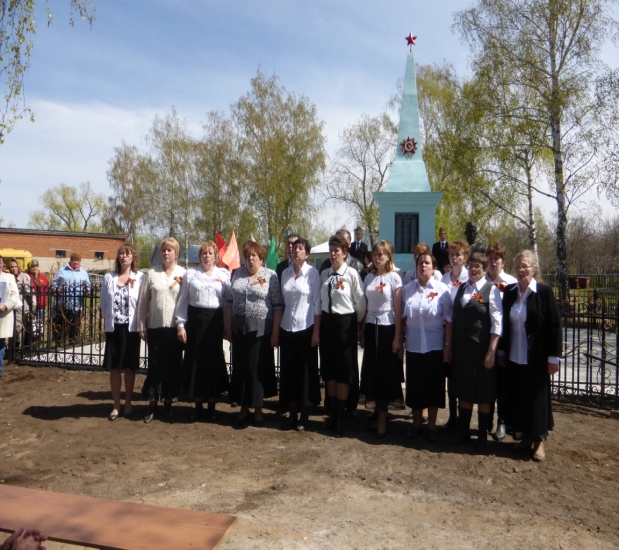 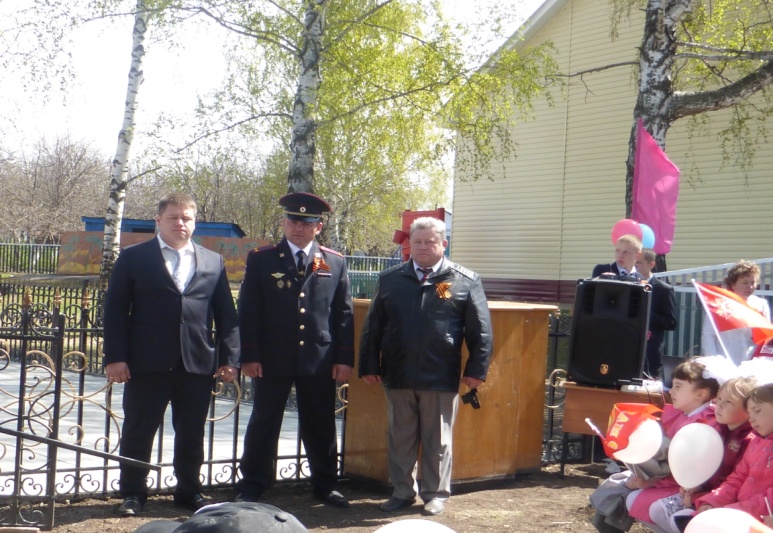 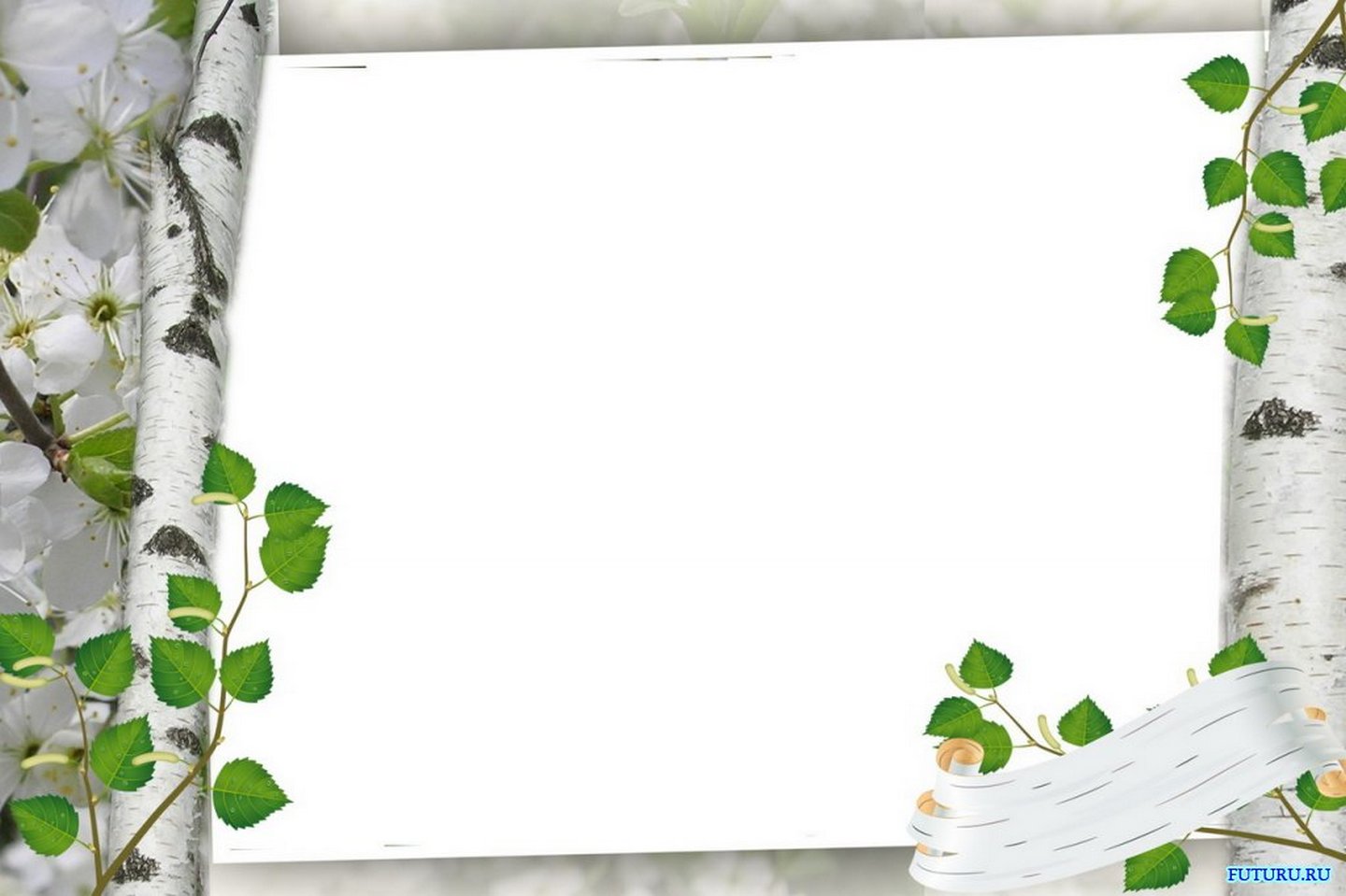 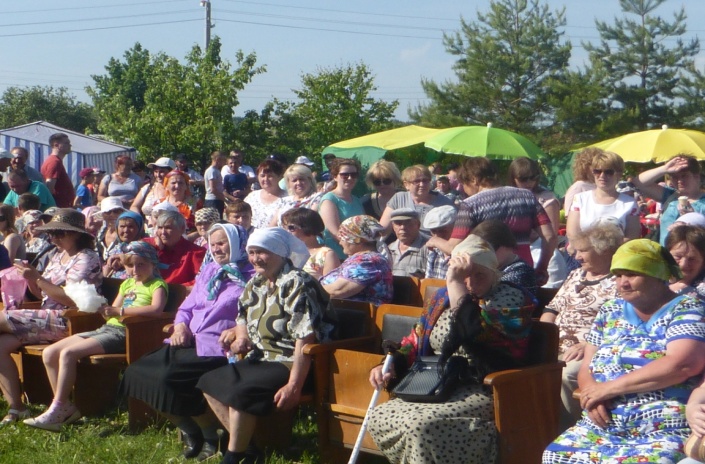 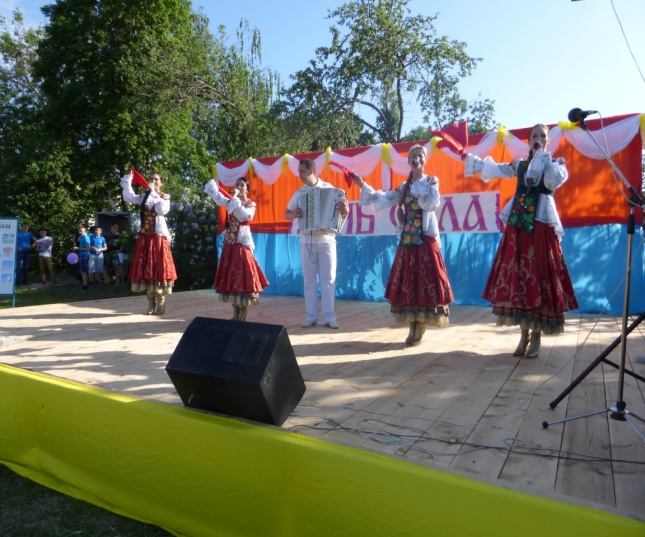 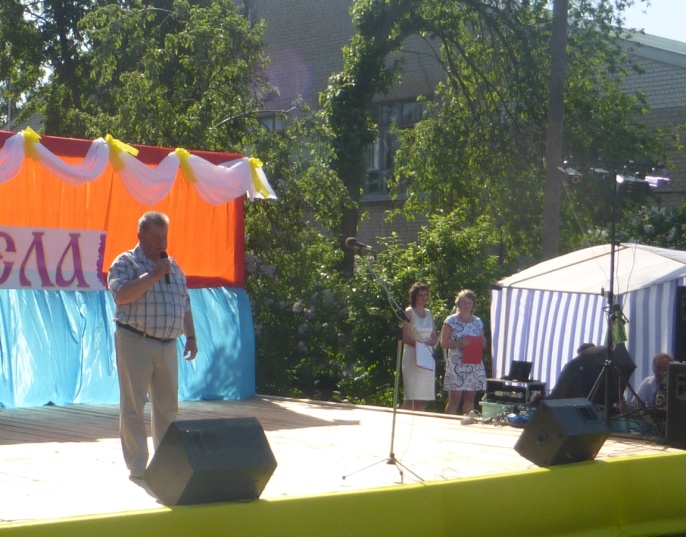 ДЕНЬ СЕЛА
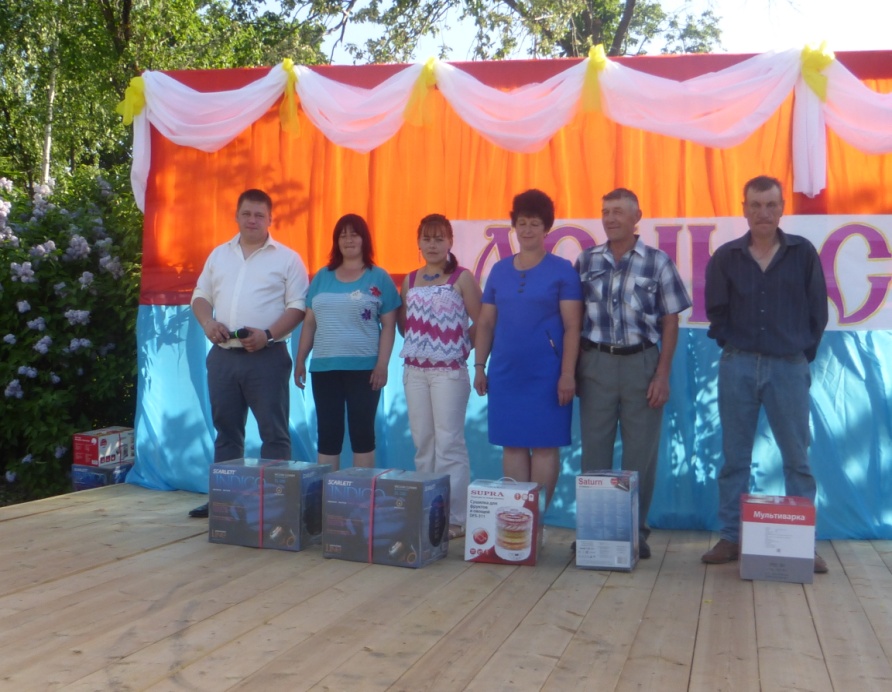 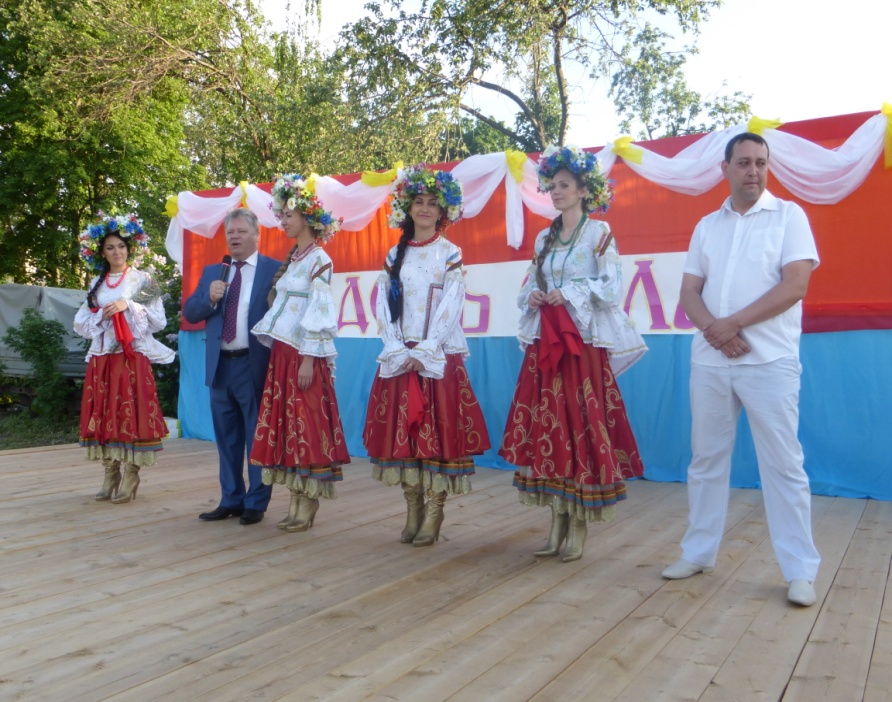 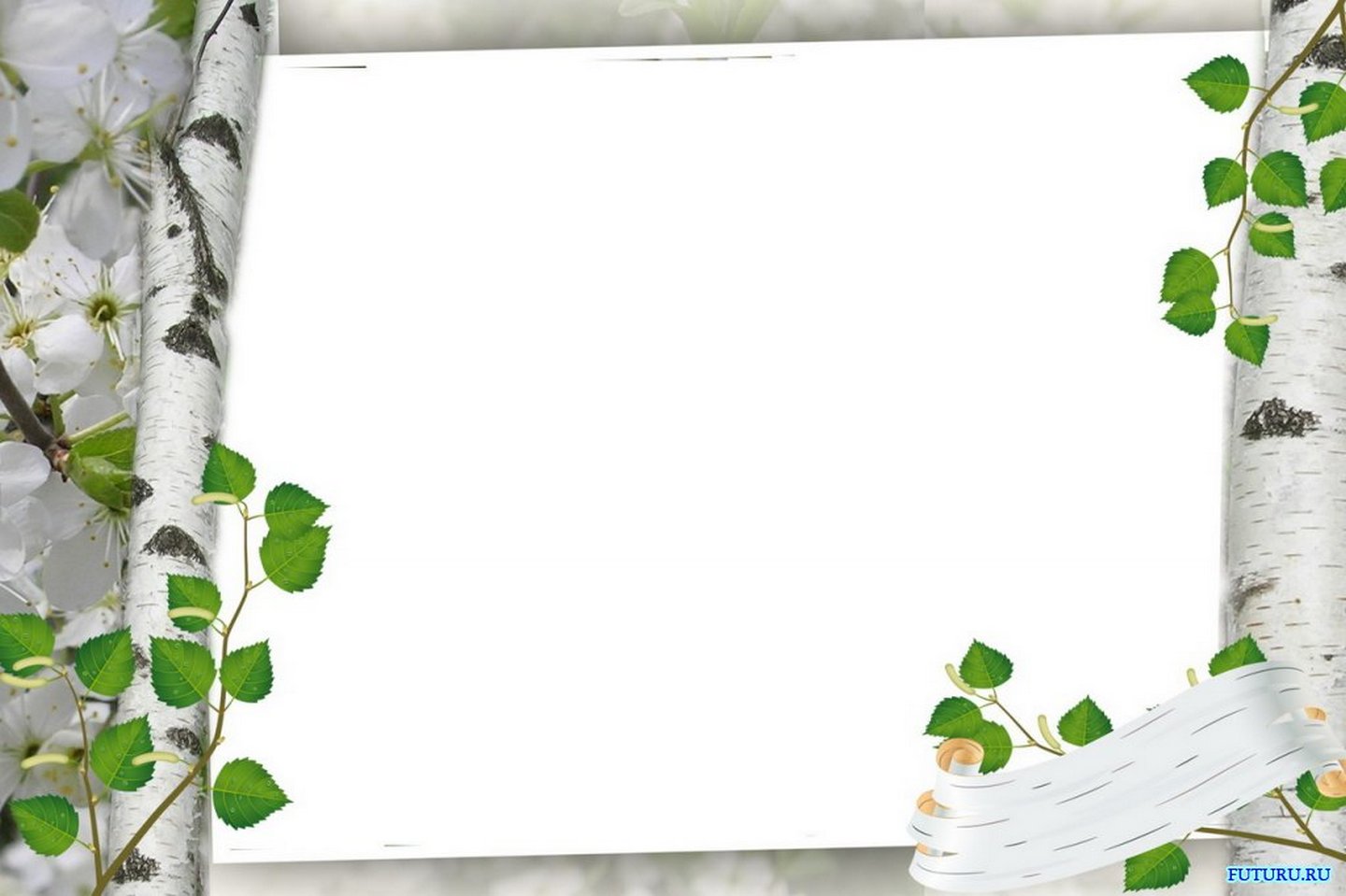 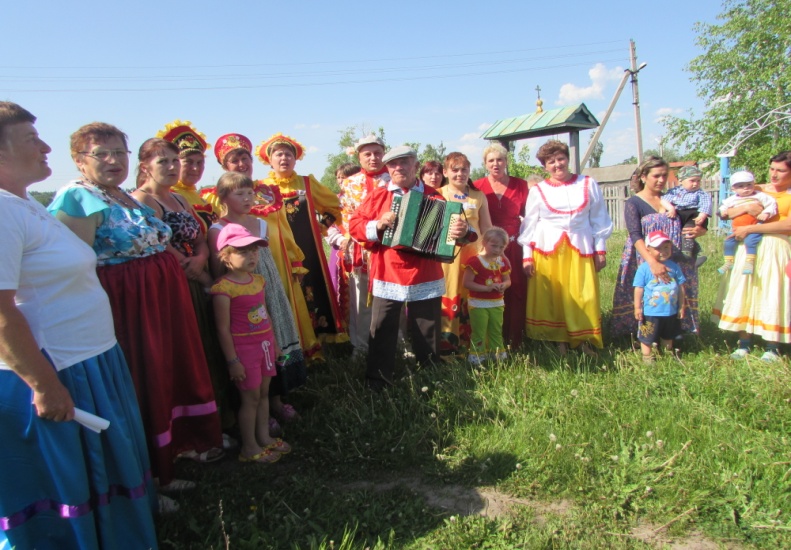 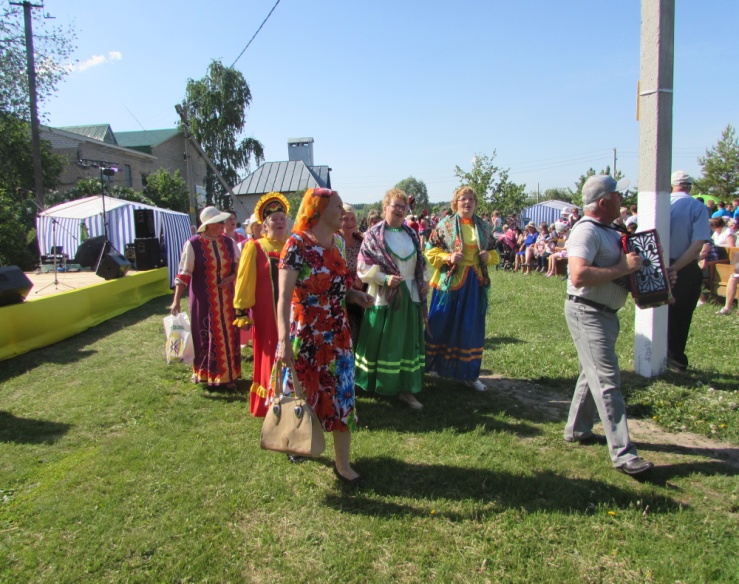 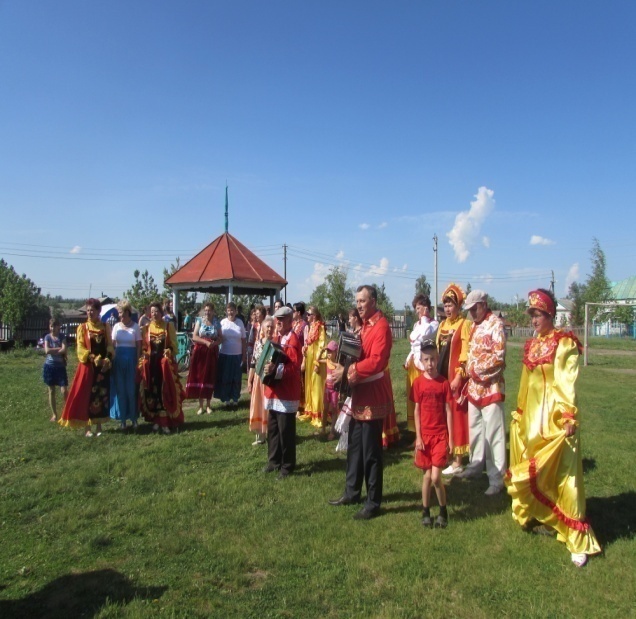 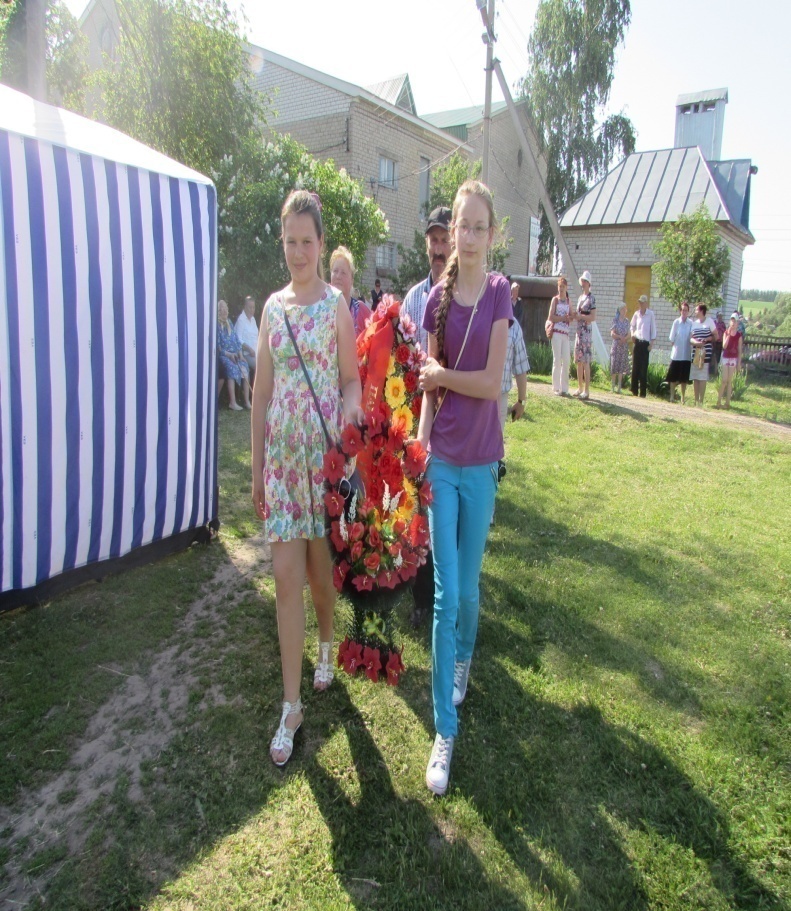 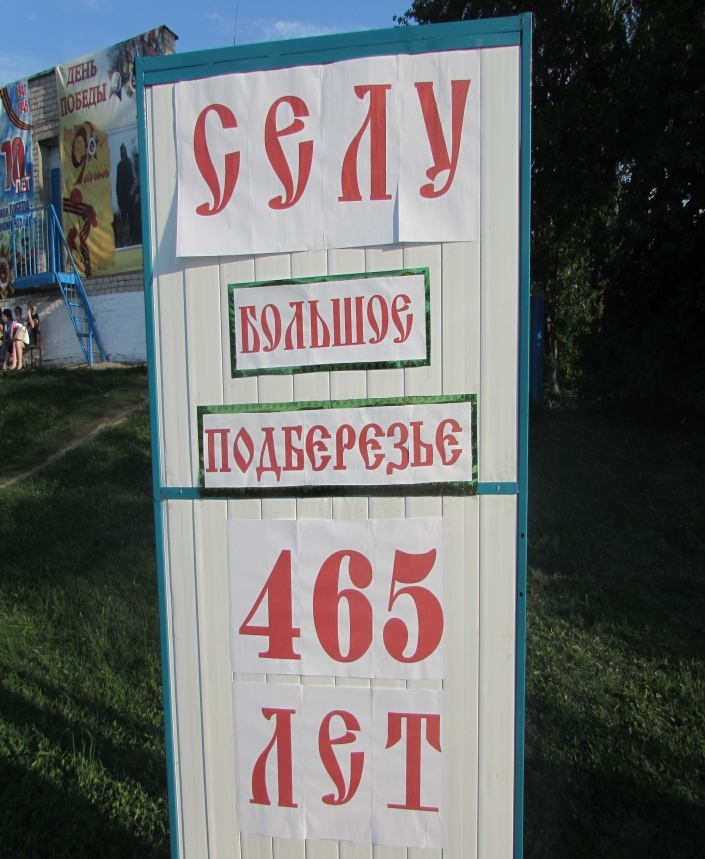 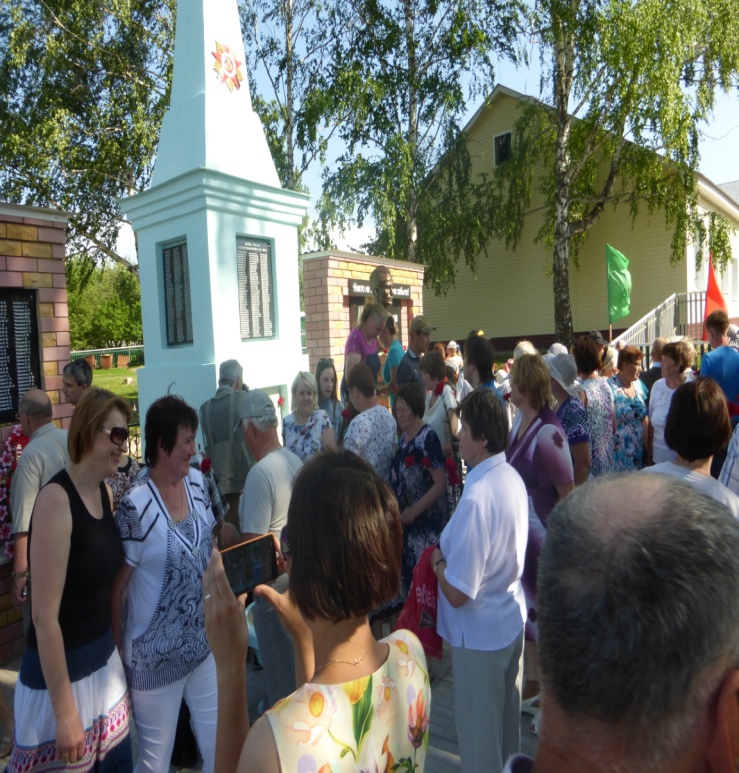 Праздник сабантуй
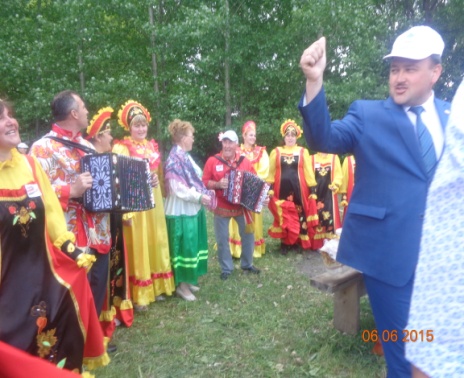 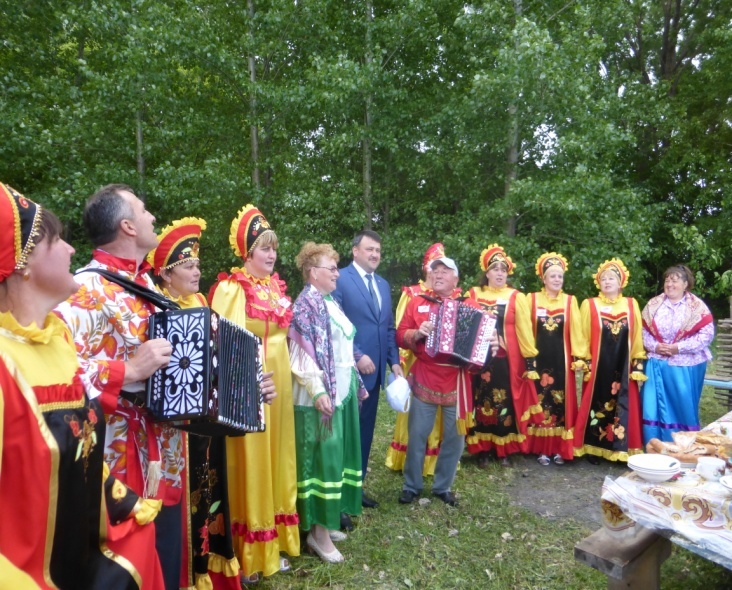 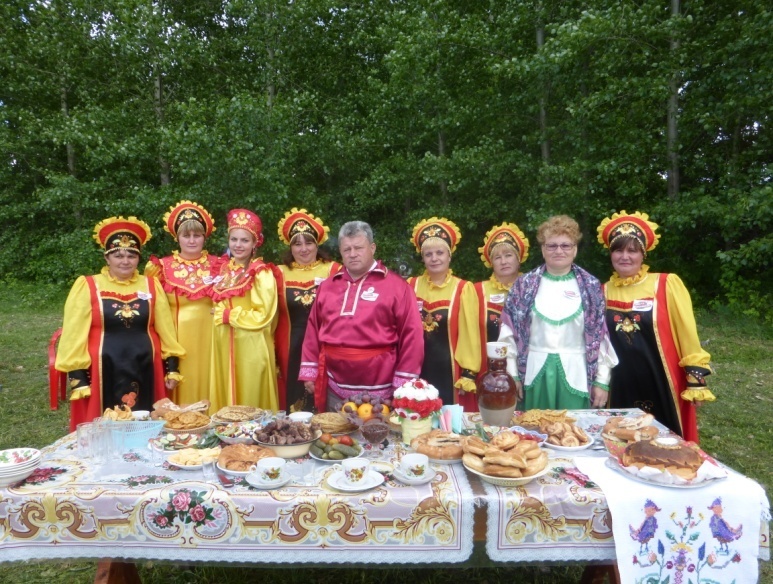 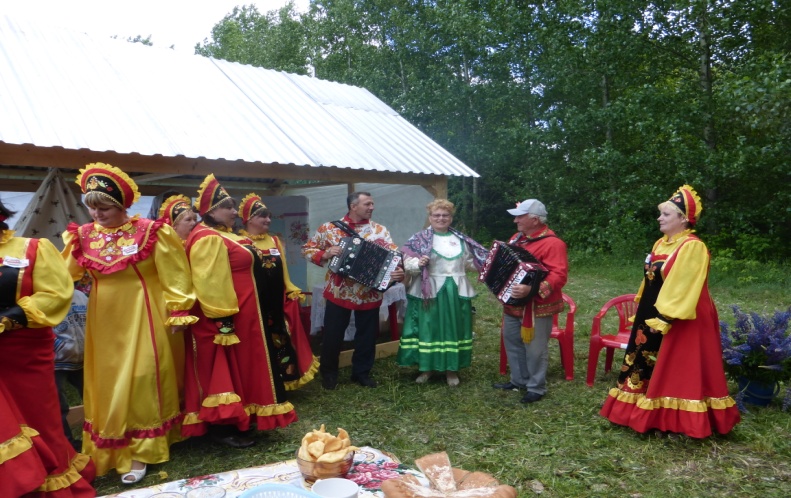 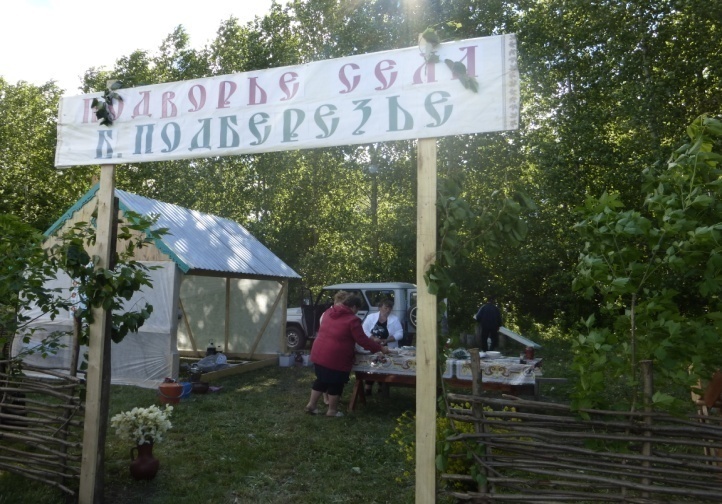 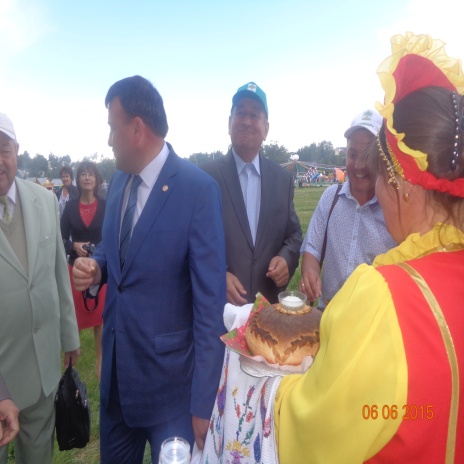 Наведение порядка на территории села
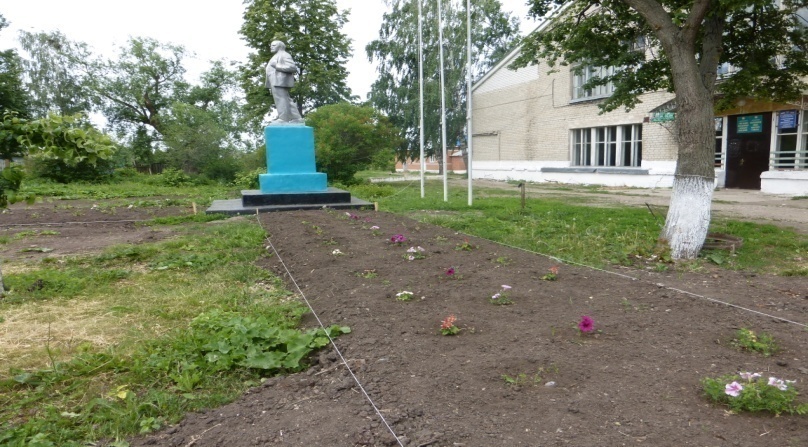 Очистка и озеленение парка ДК
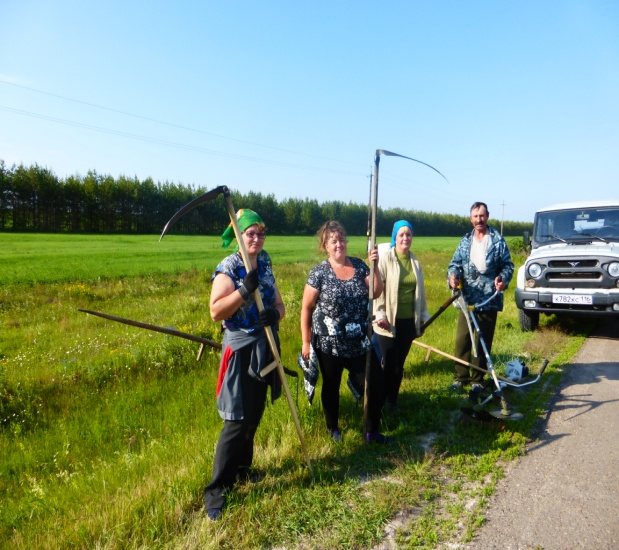 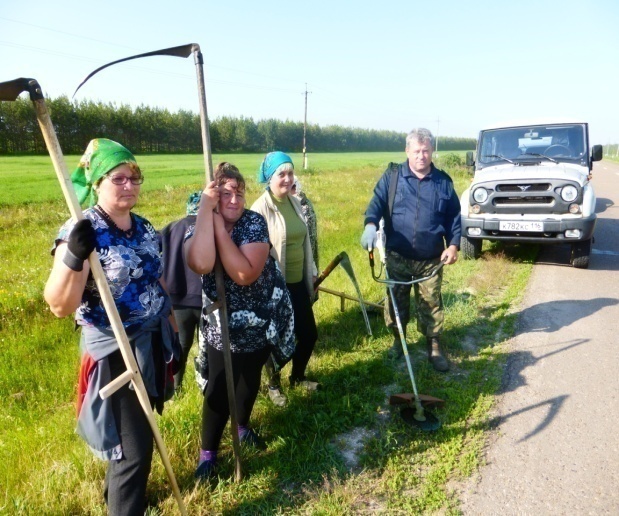 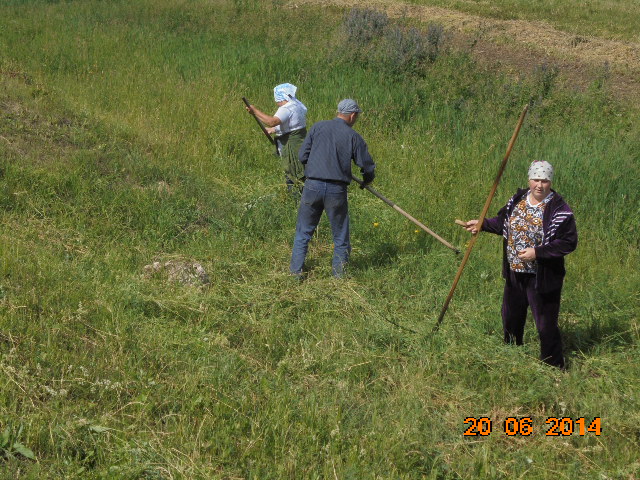 Обкашивание дороги
Закладка фундамента под строительство церкви
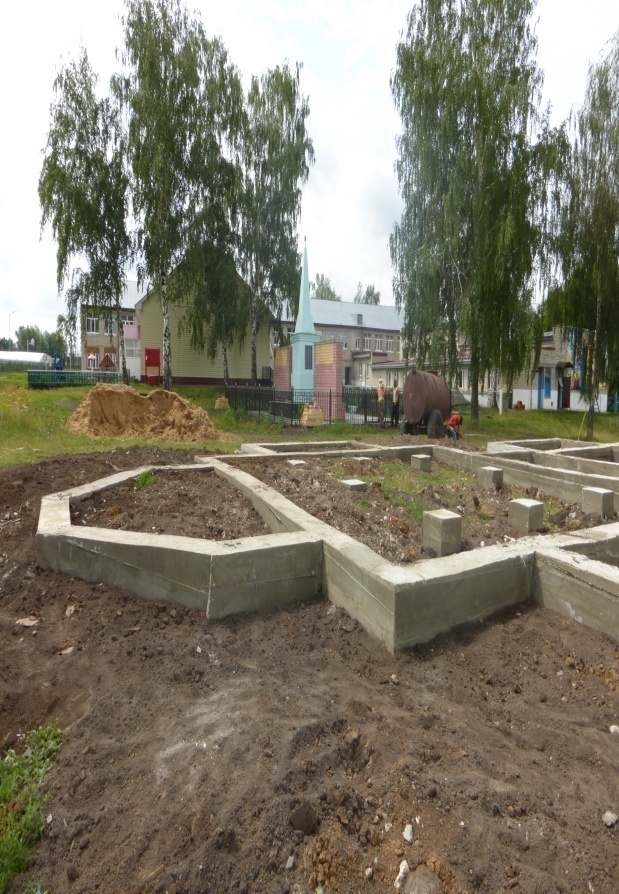 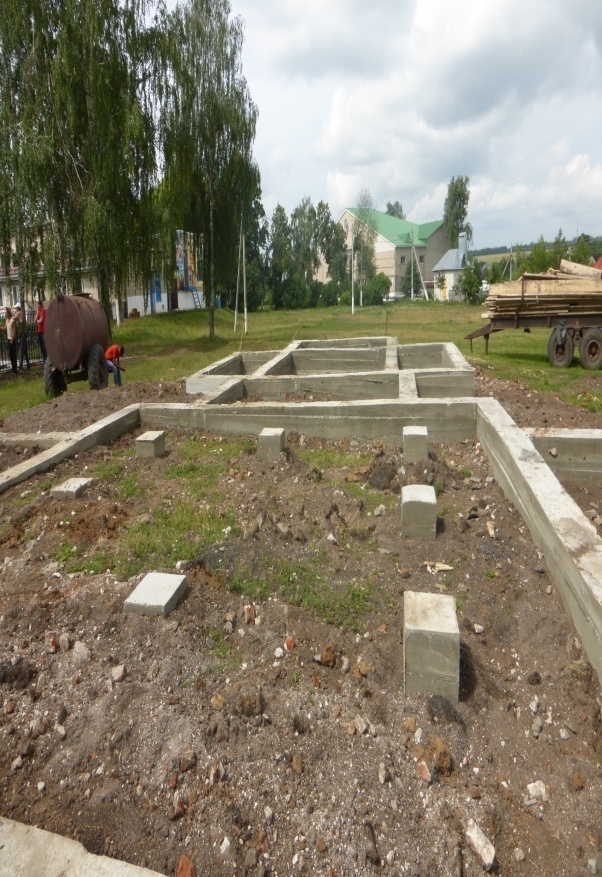 21 июня - День памяти и скорби
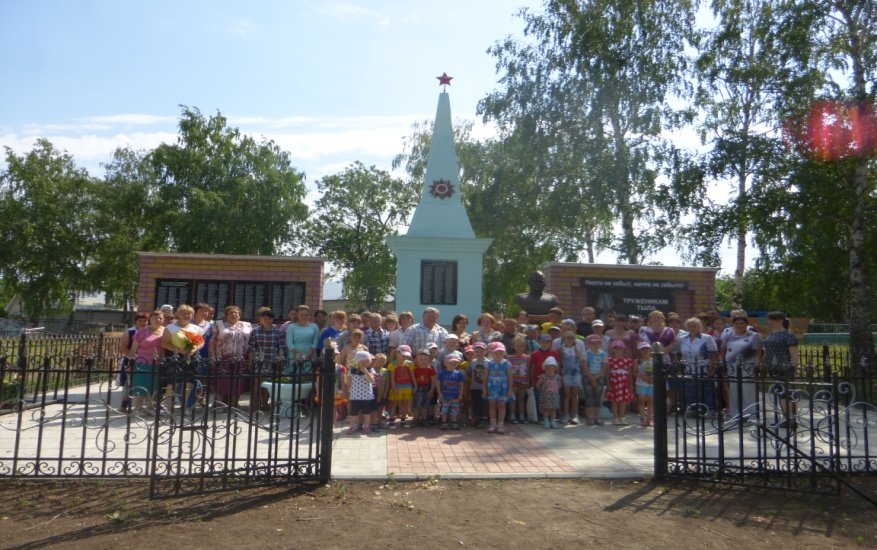 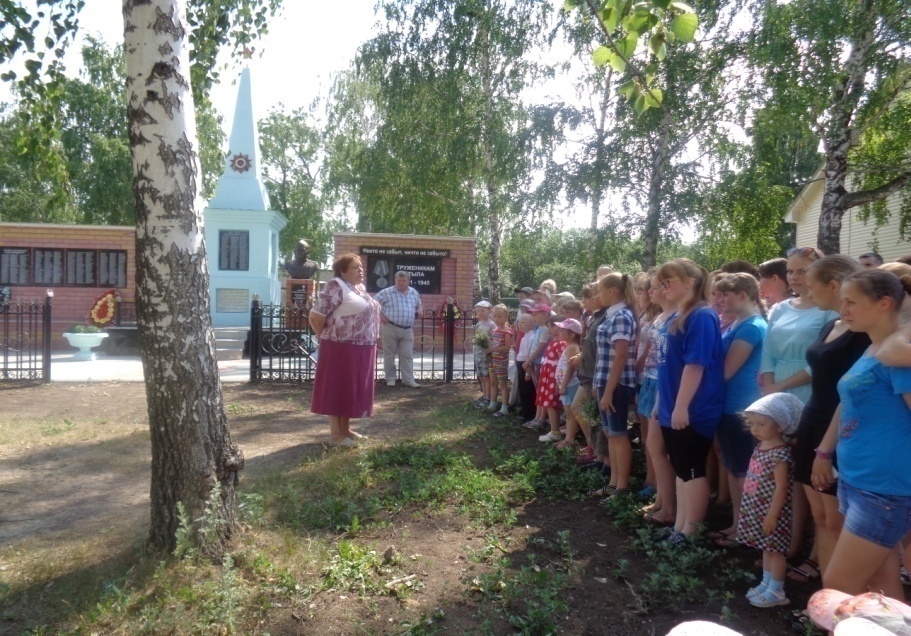 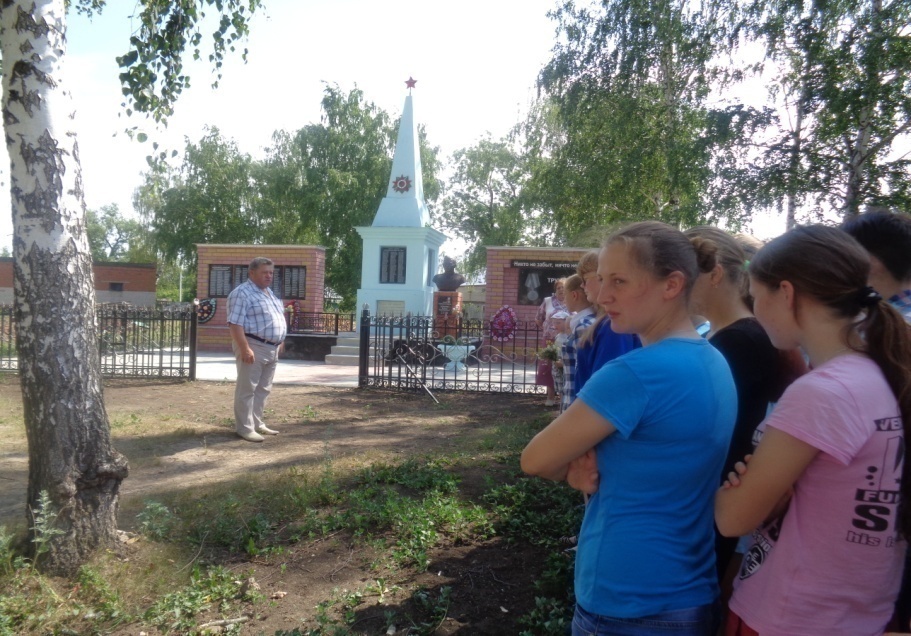 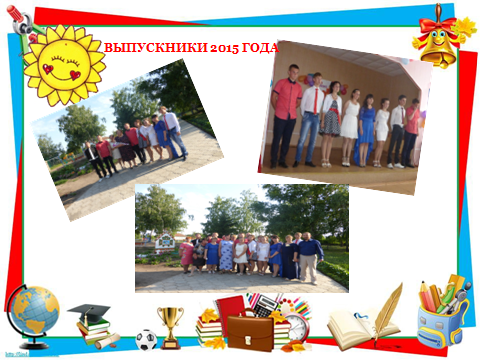 Начало строительство церкви  сергия  радонежского
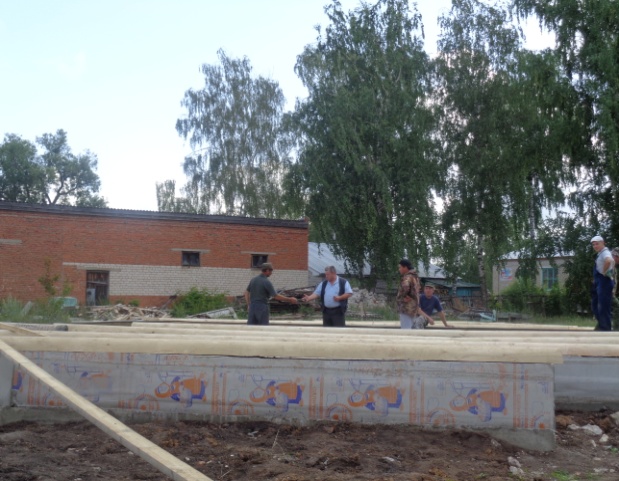 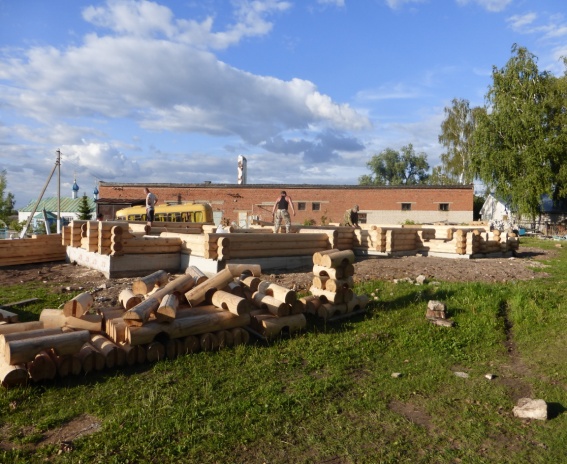 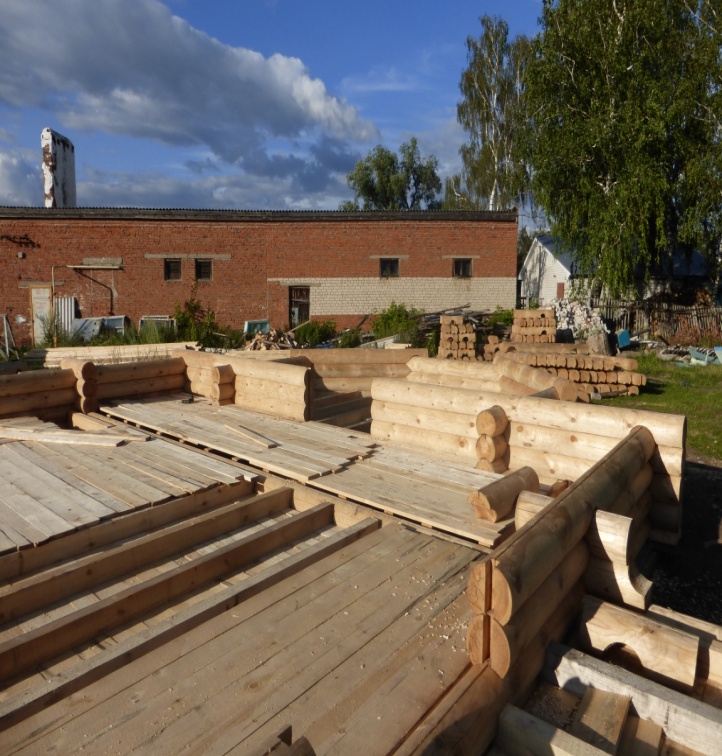 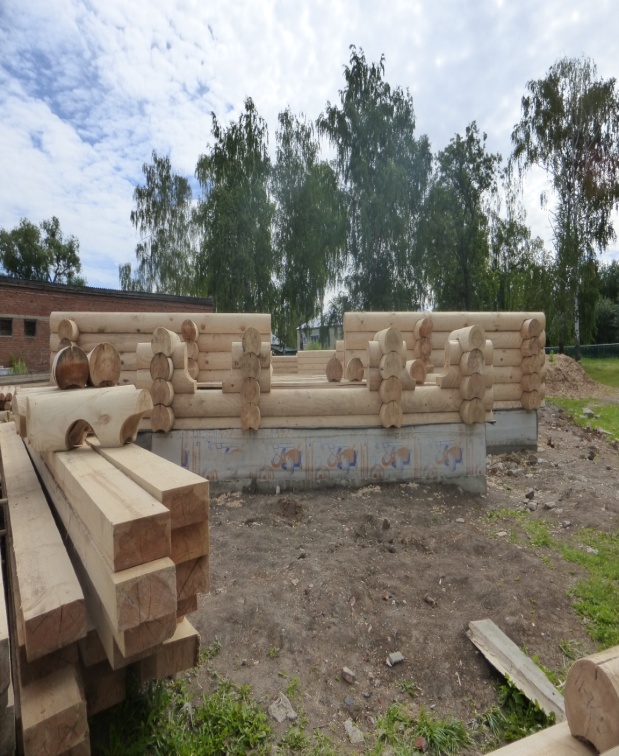 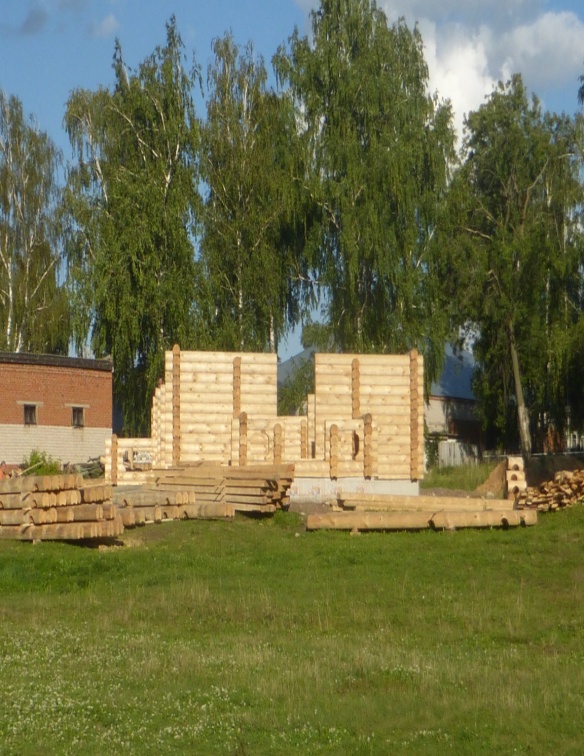 Строительство скотомогильника
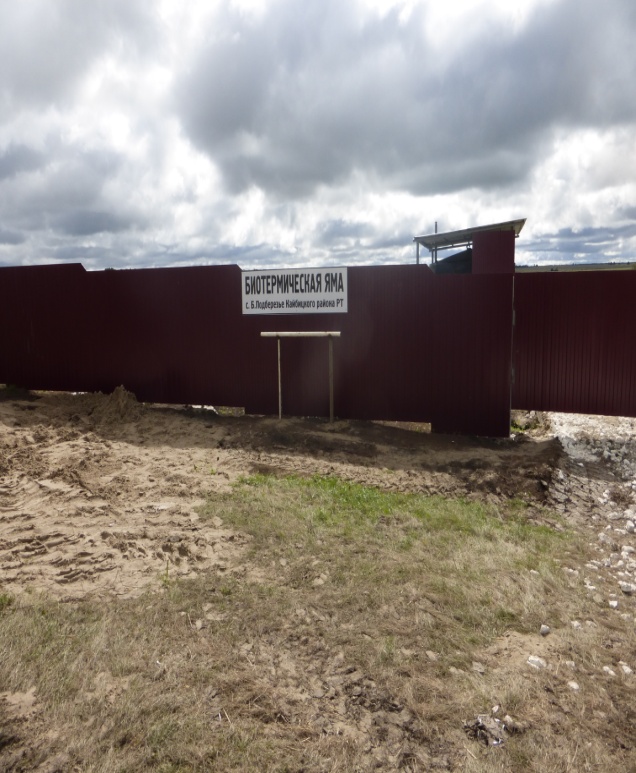 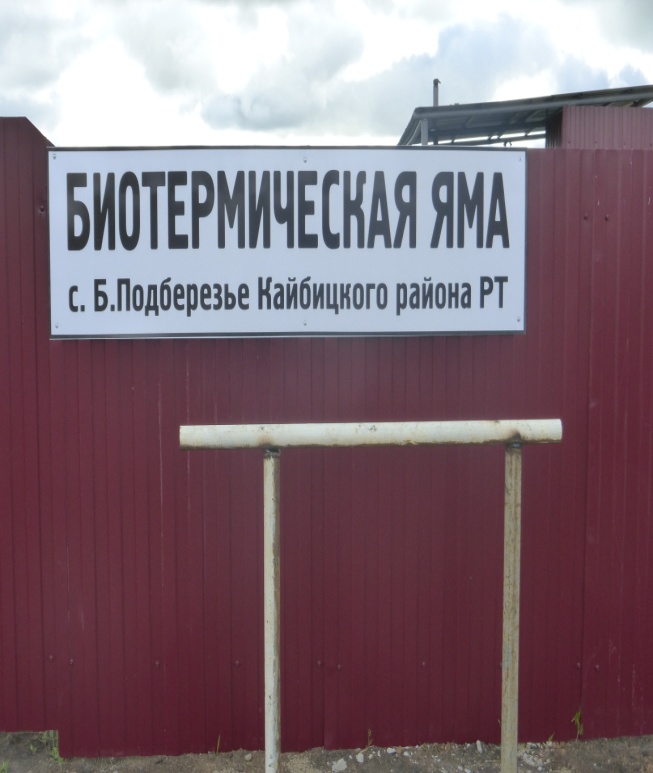 акция «Помоги собраться в школу»
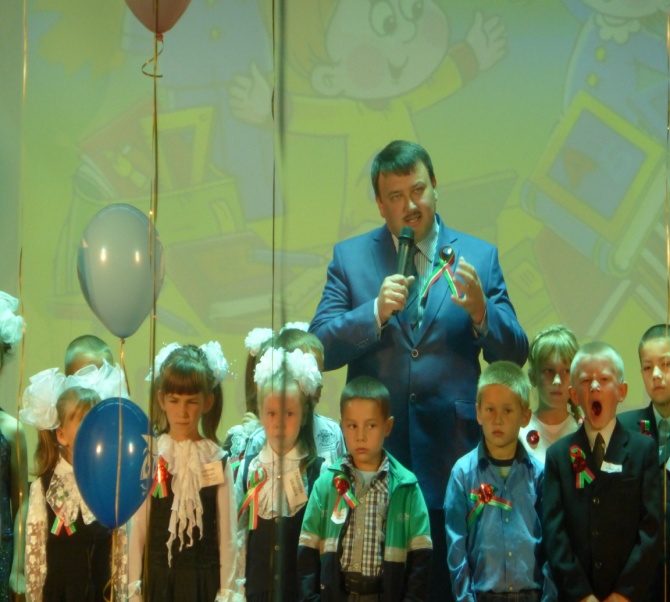 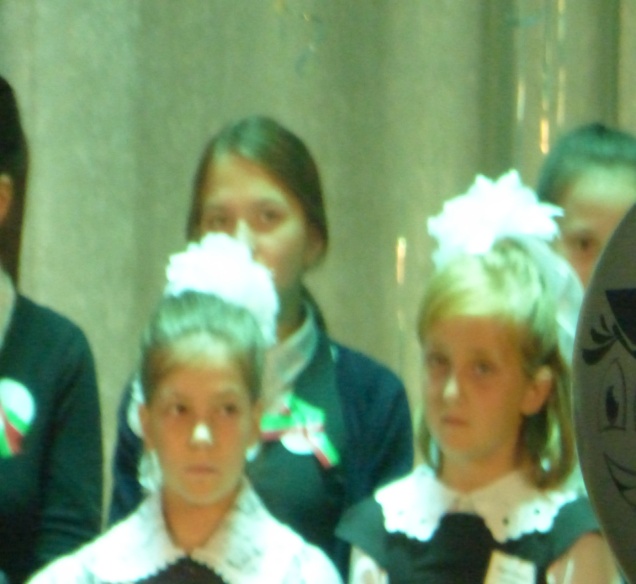 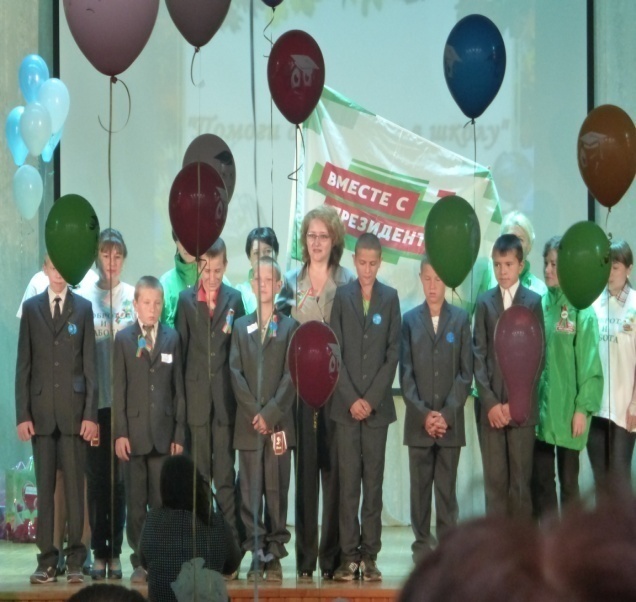 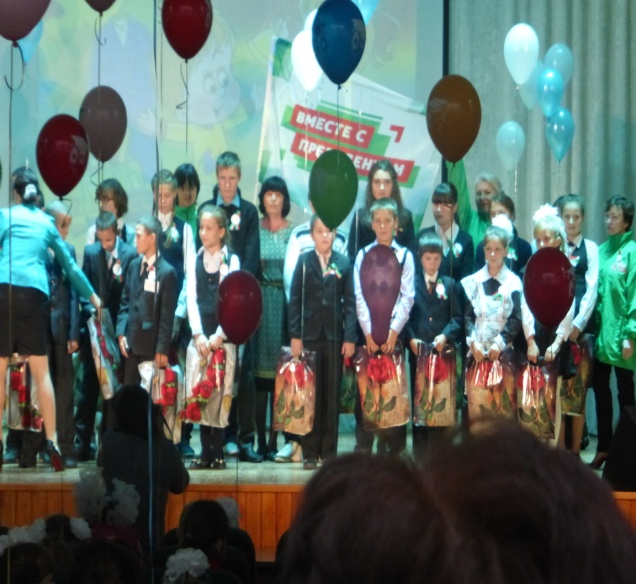 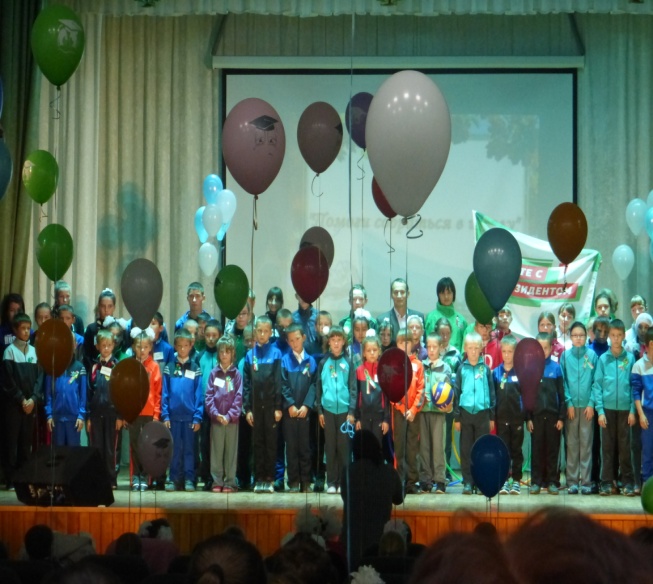 Строительство дороги  до  д. Каргала
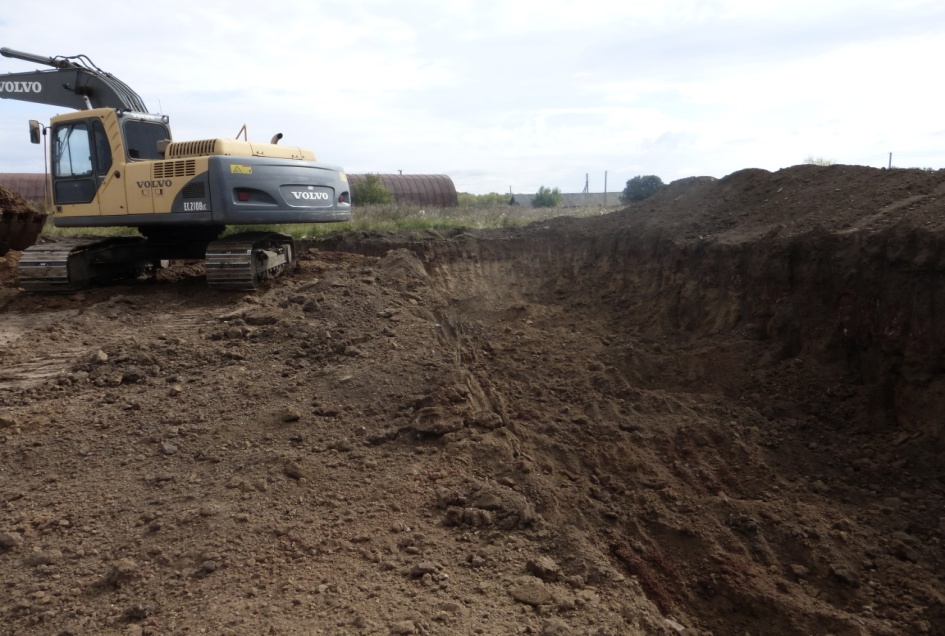 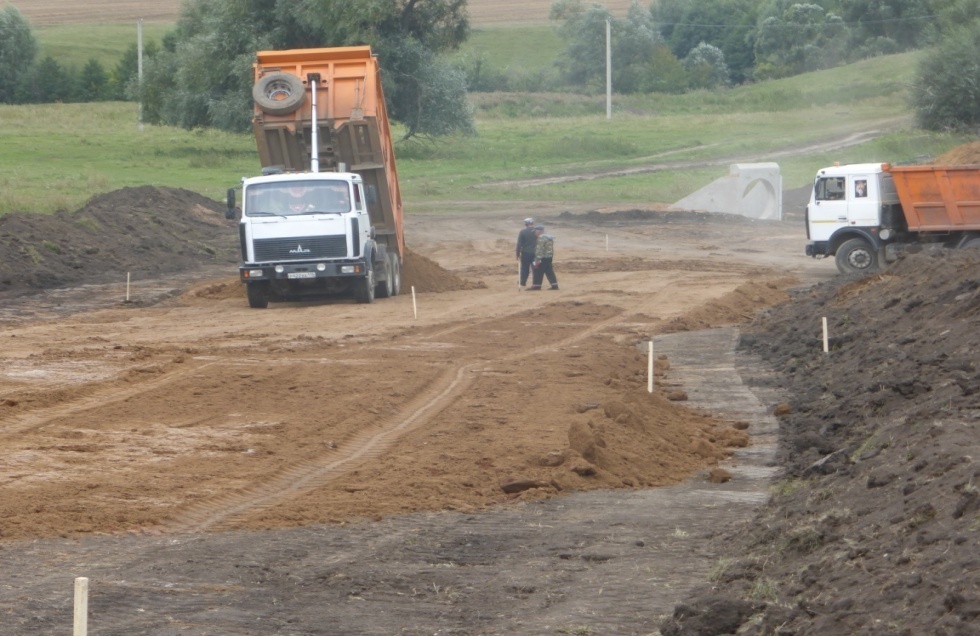 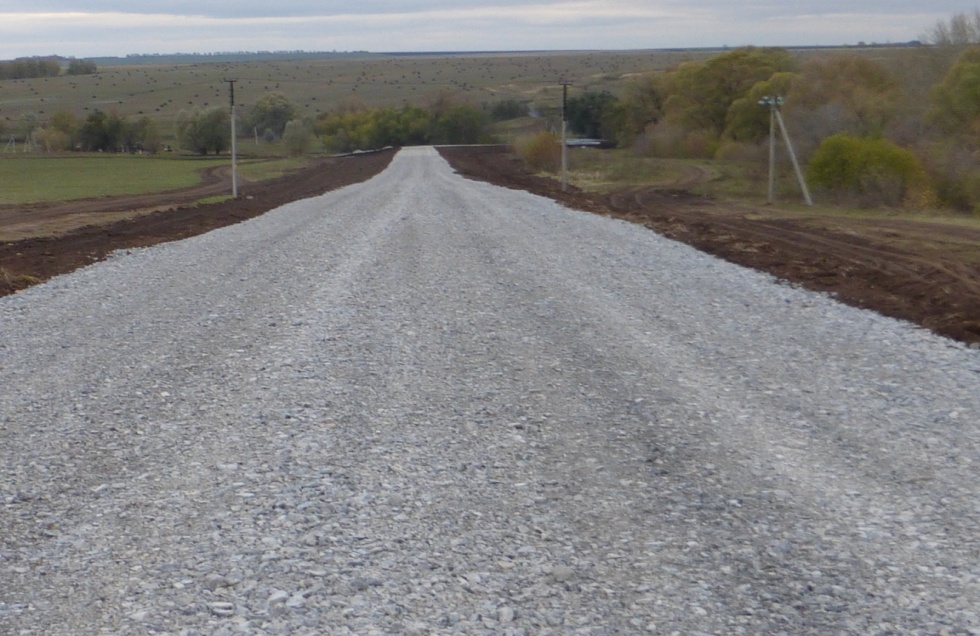 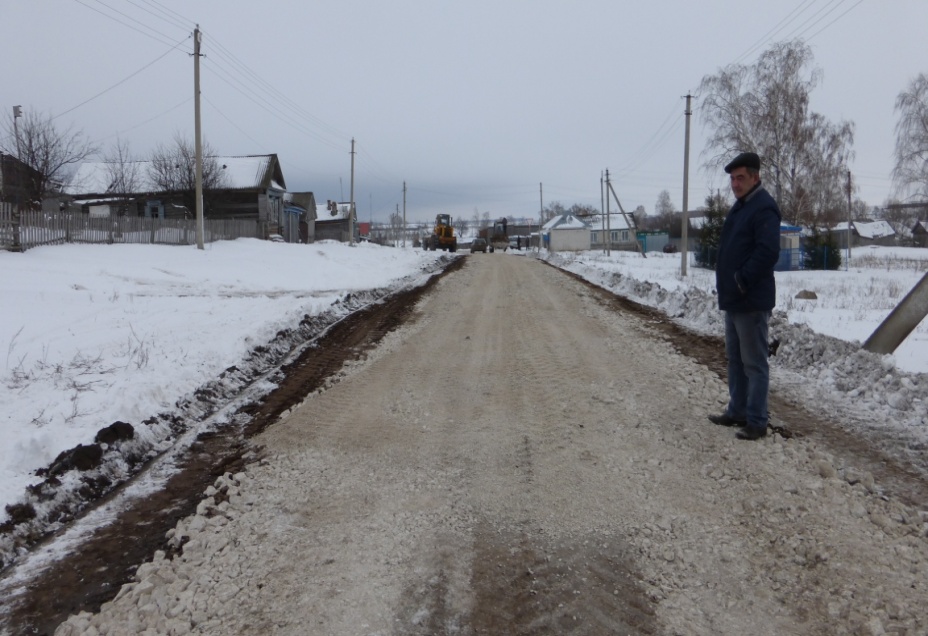 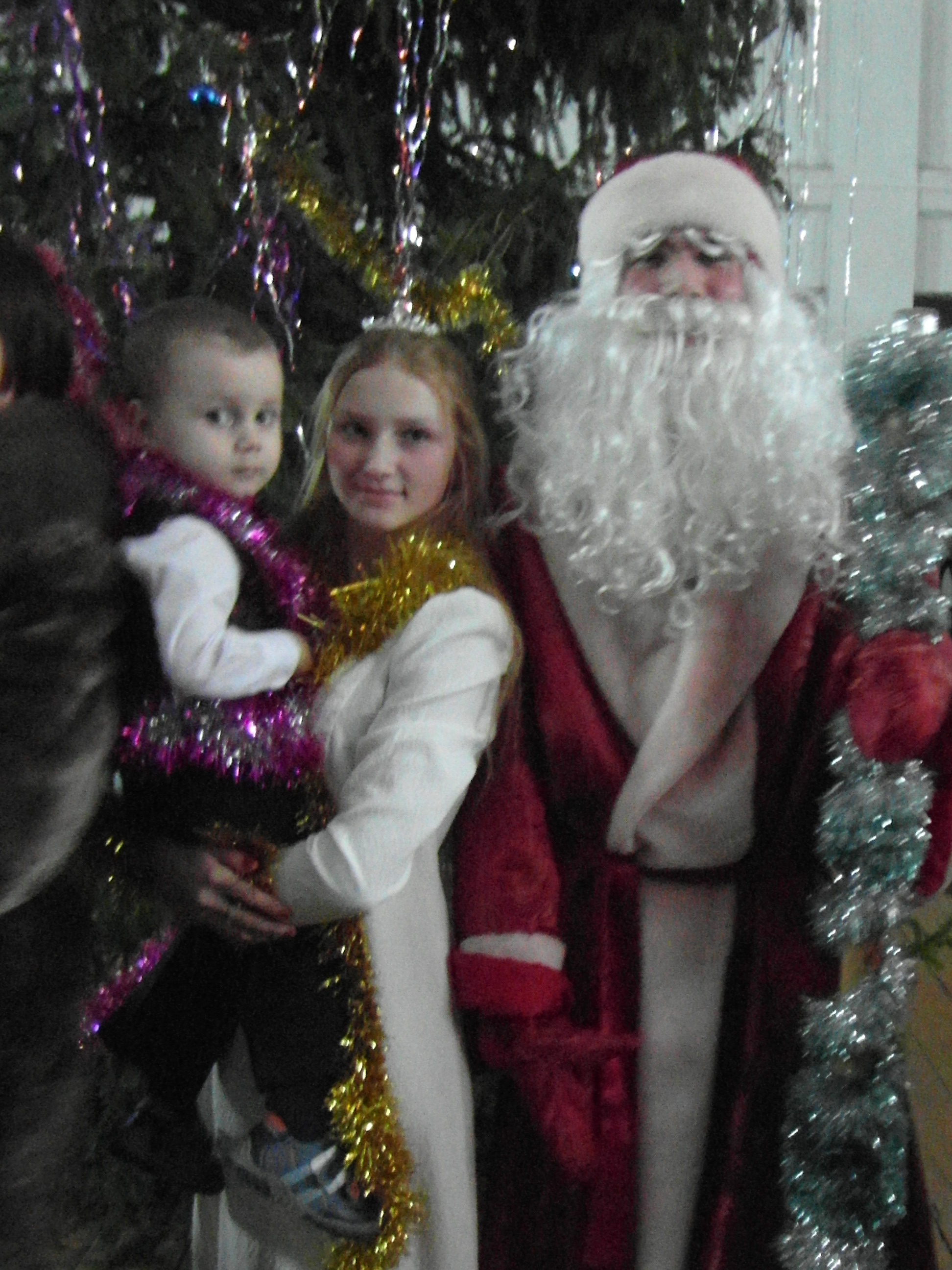 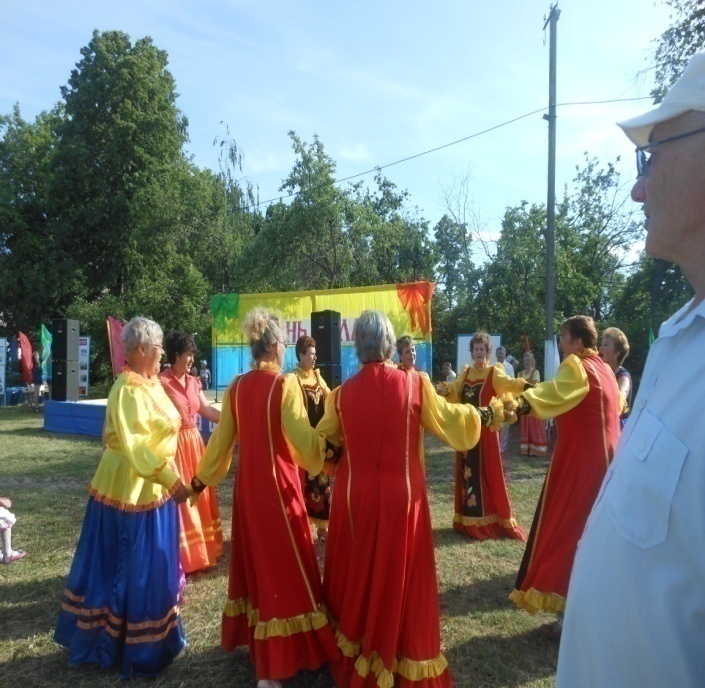 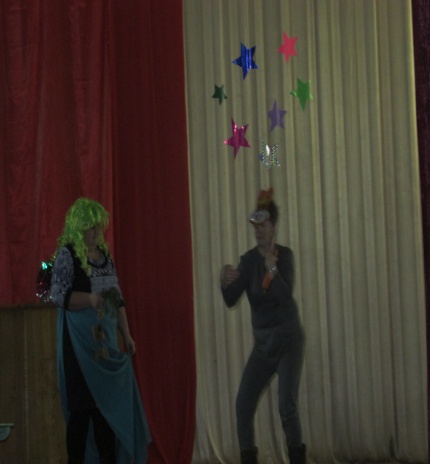 культура
культура
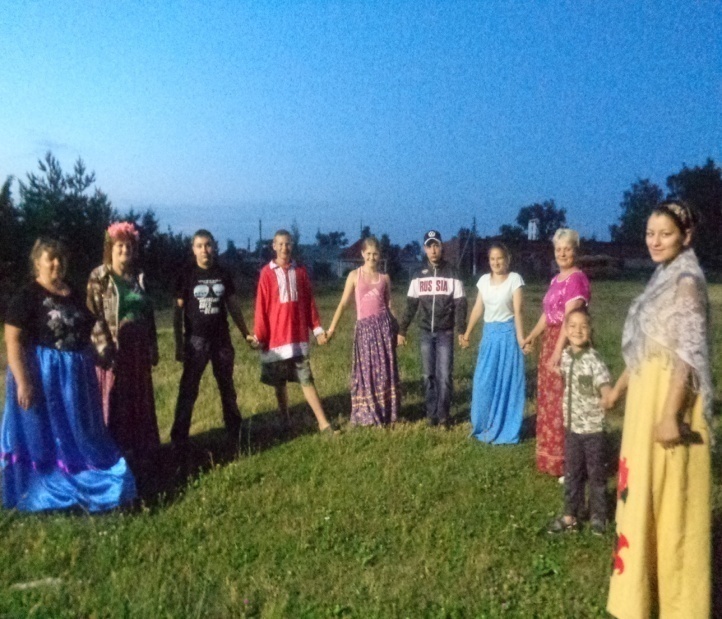 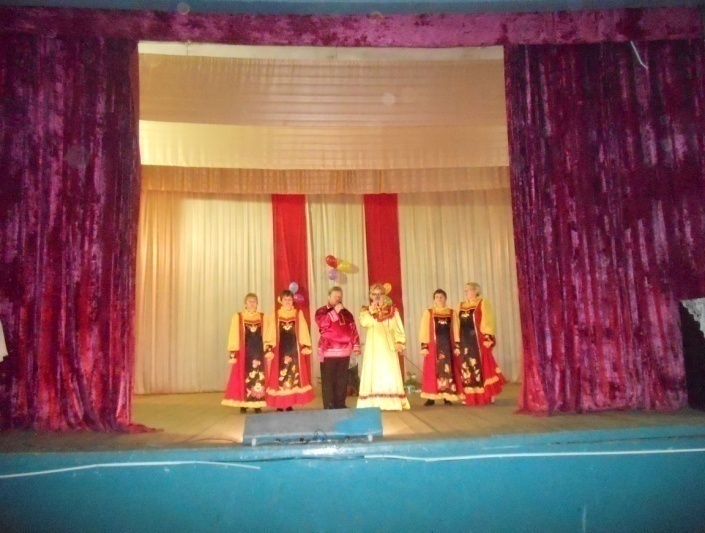 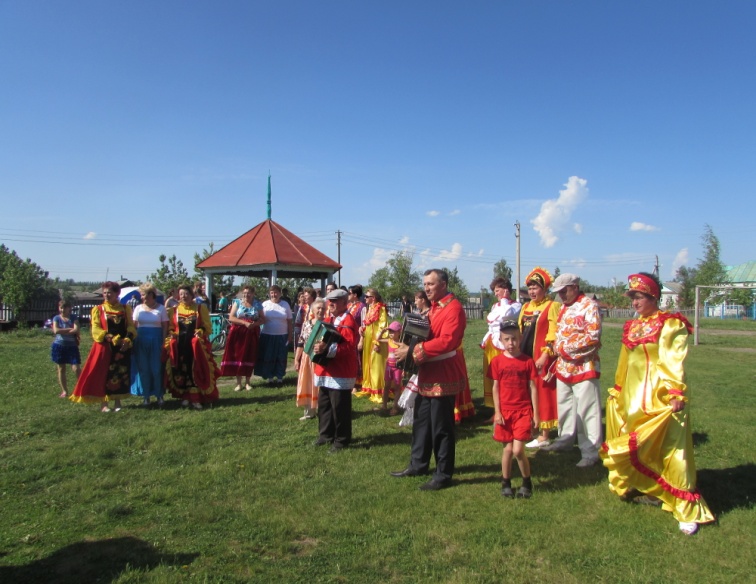 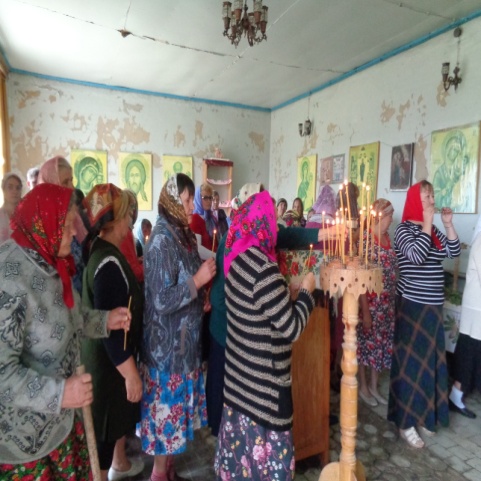 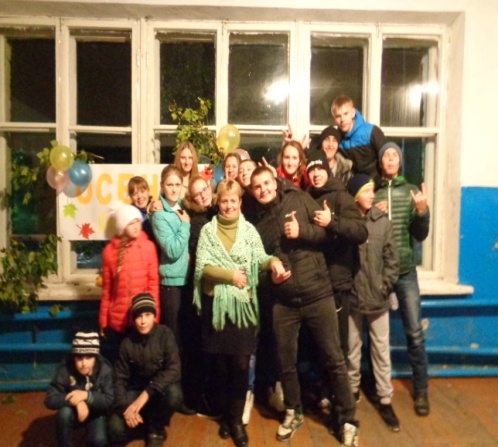 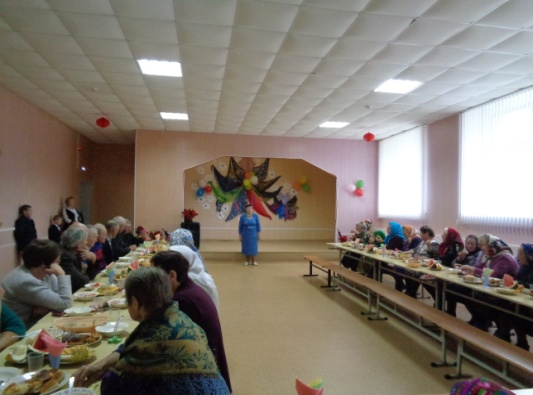 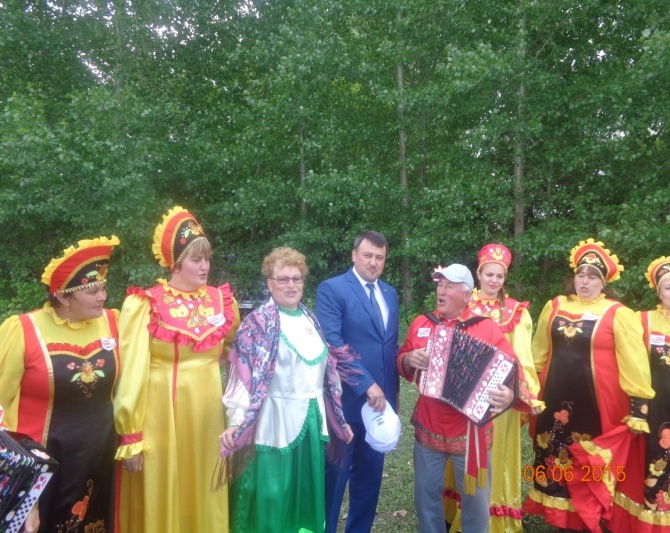 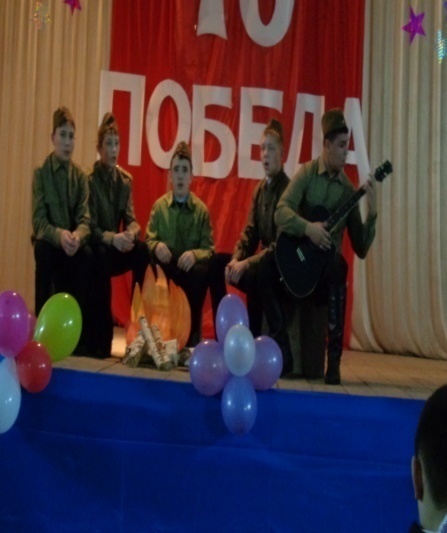 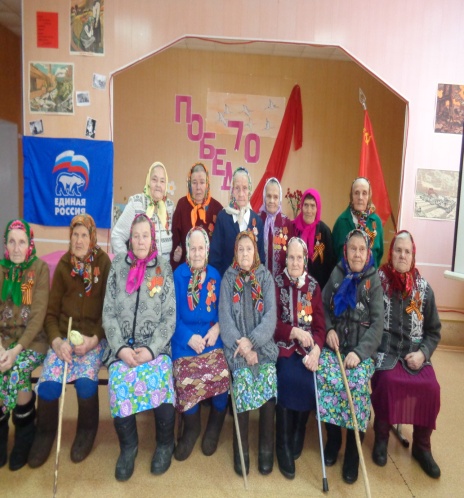 Строительство дороги  до  д. Каргала
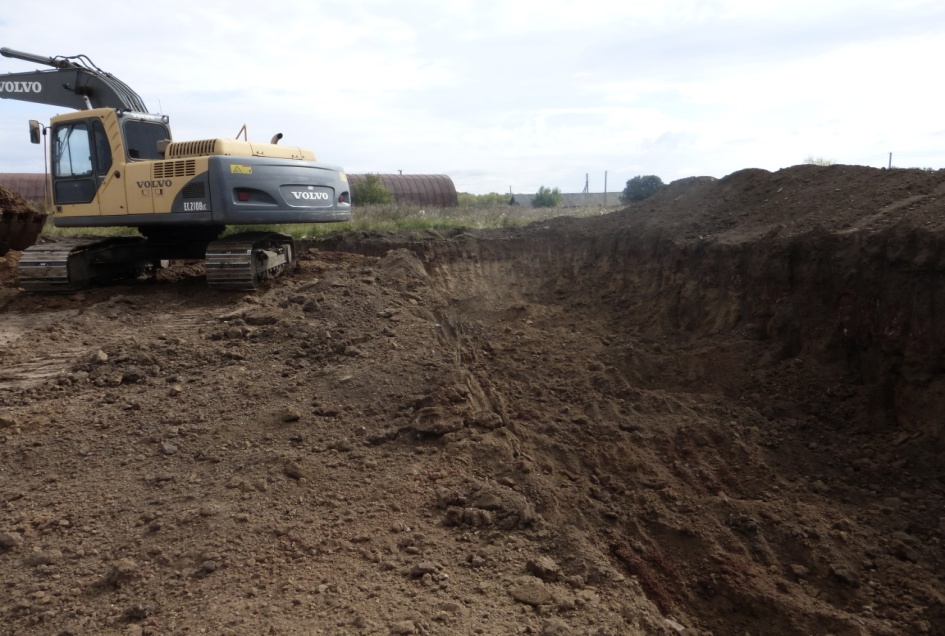 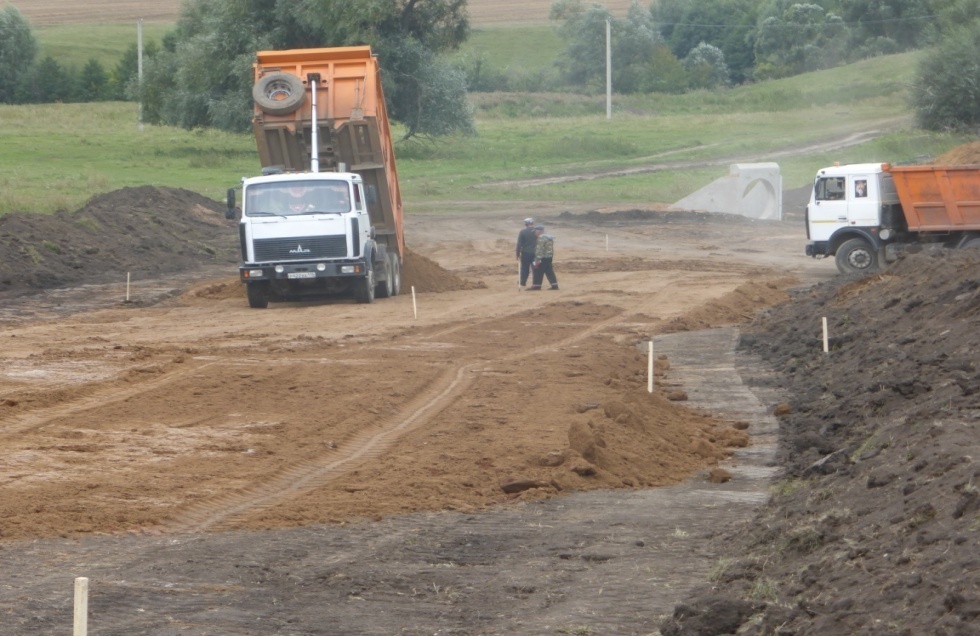 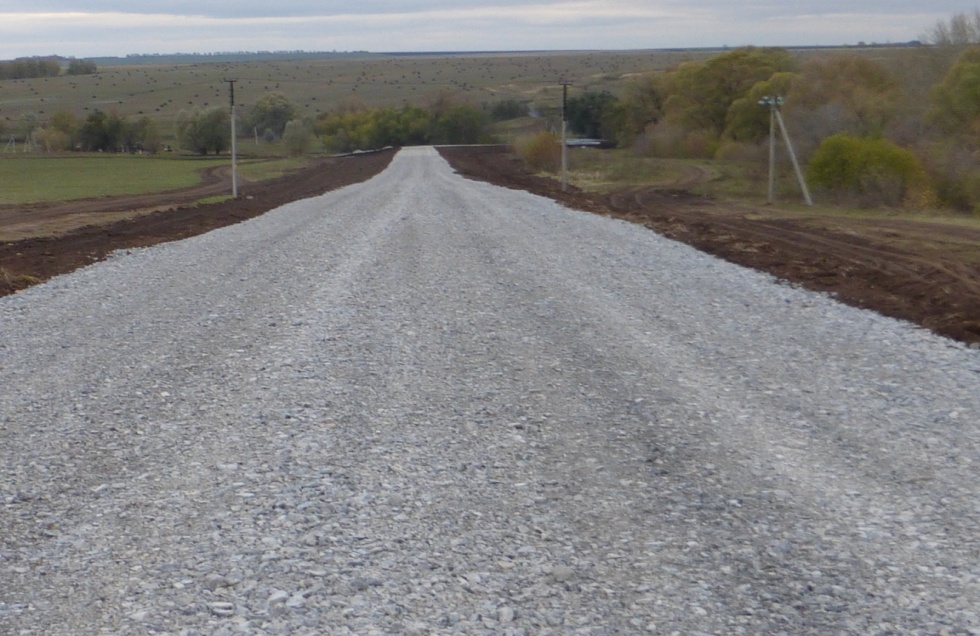 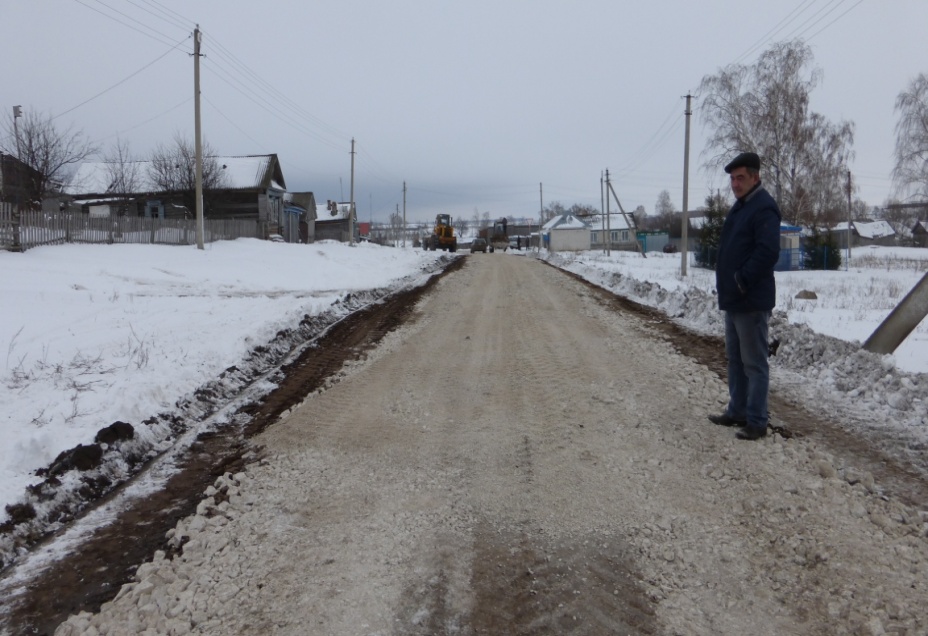 Звон колоколов в село б. подберезье
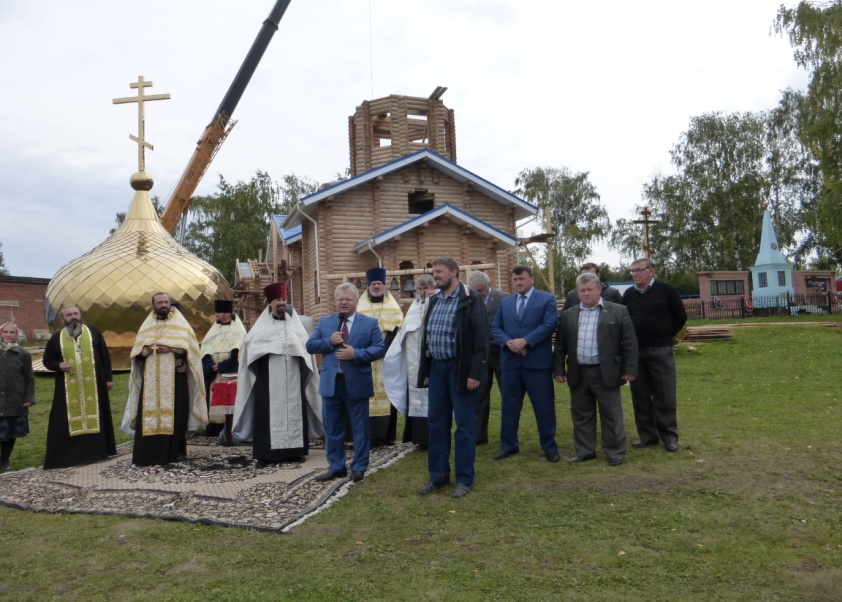 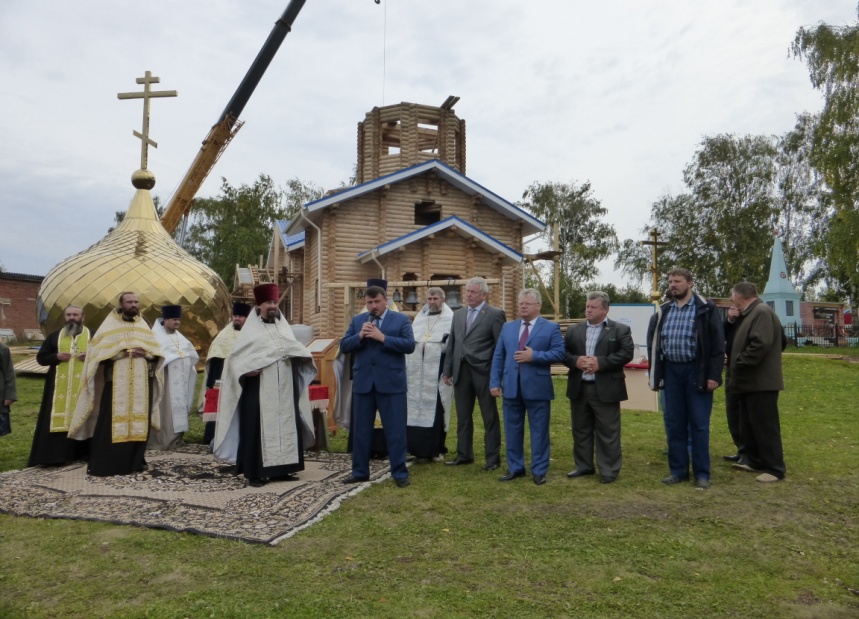 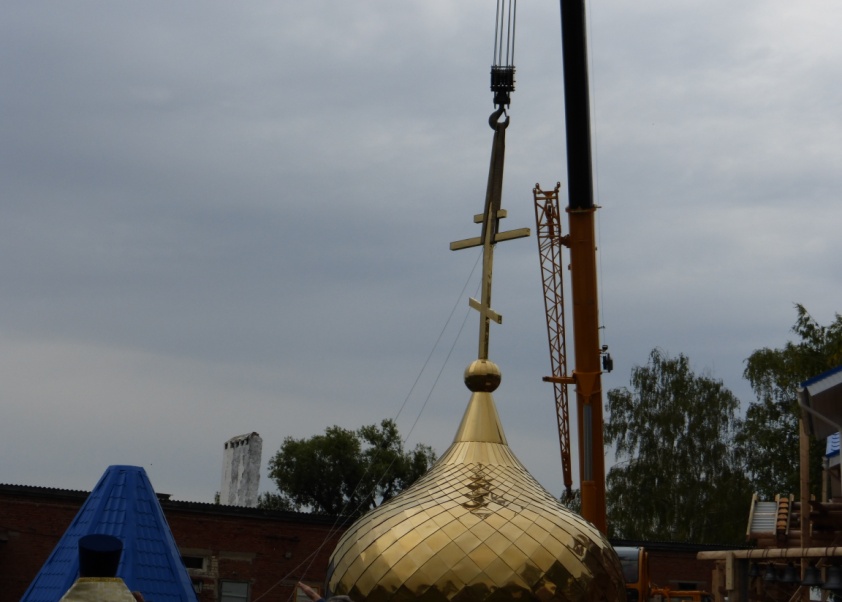 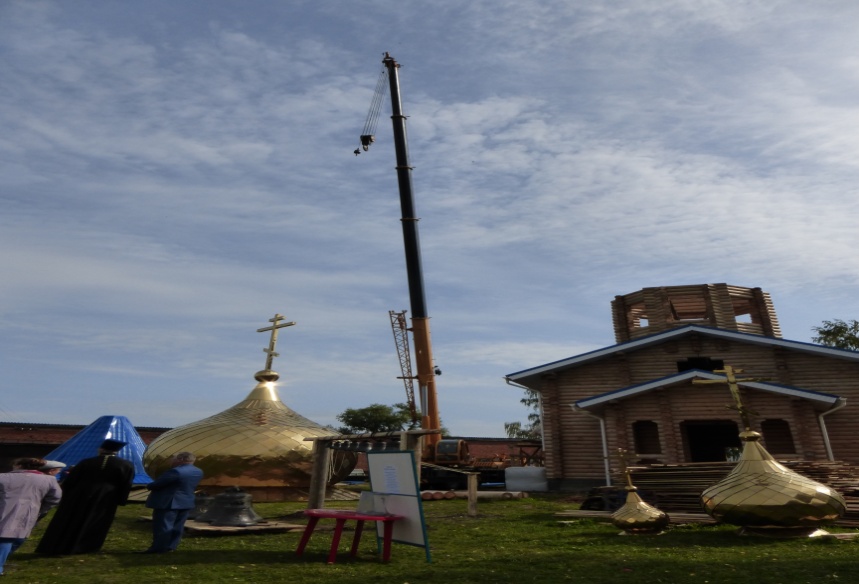 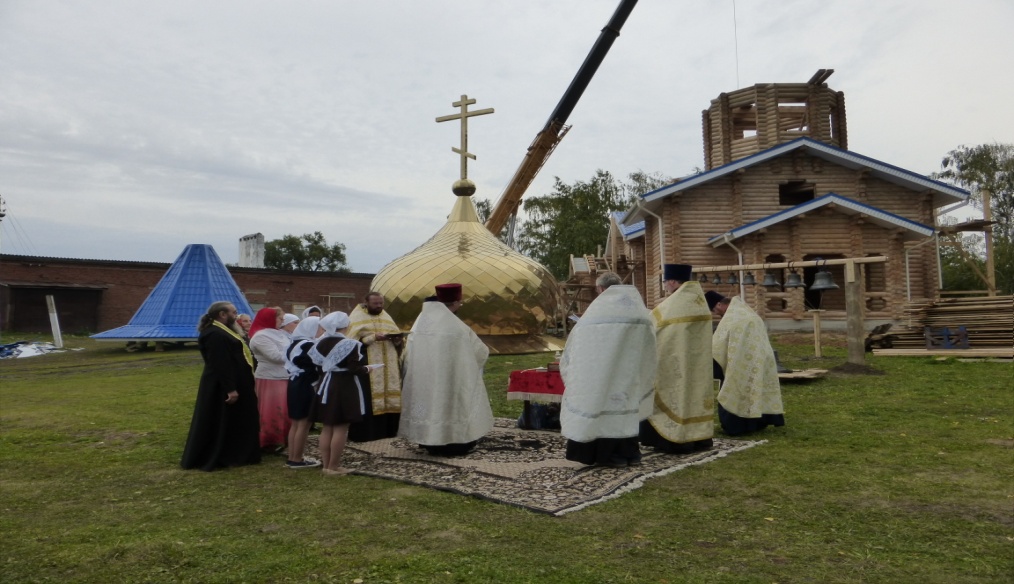 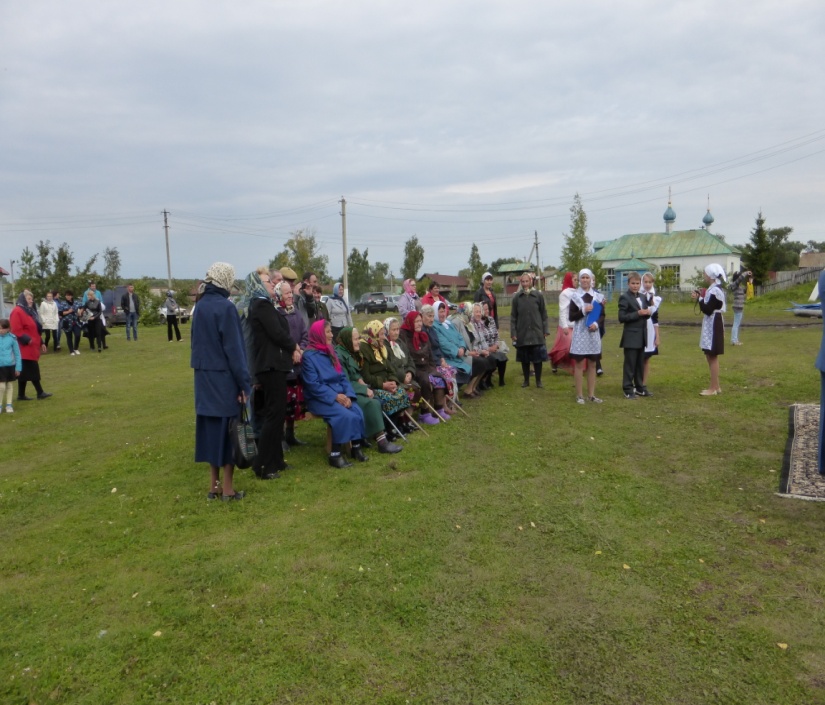 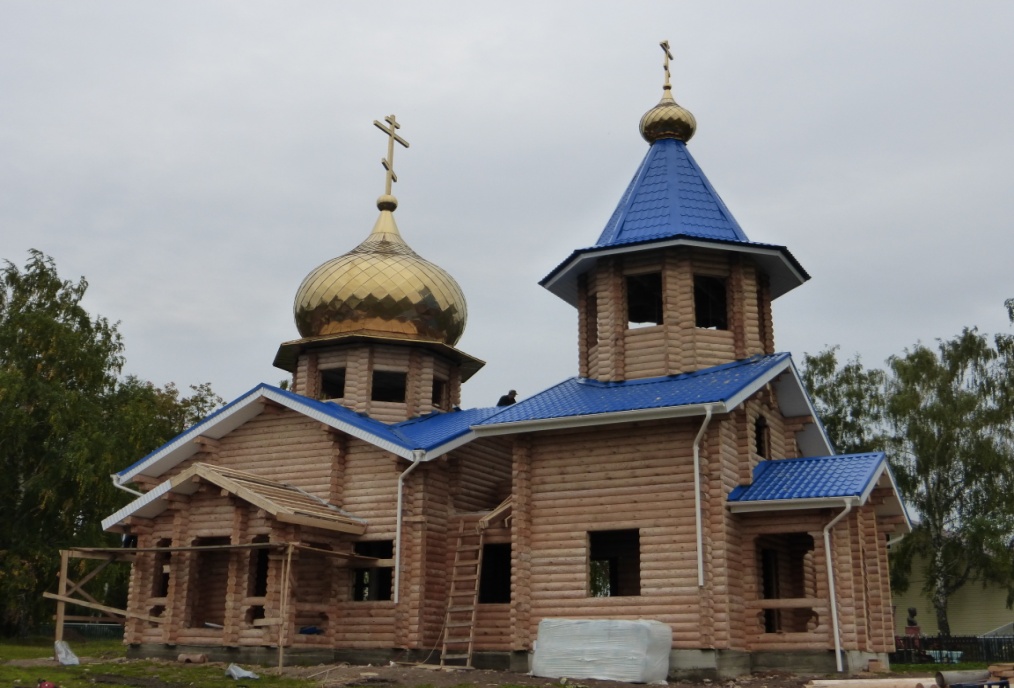 Очистка озера  ул. полевая
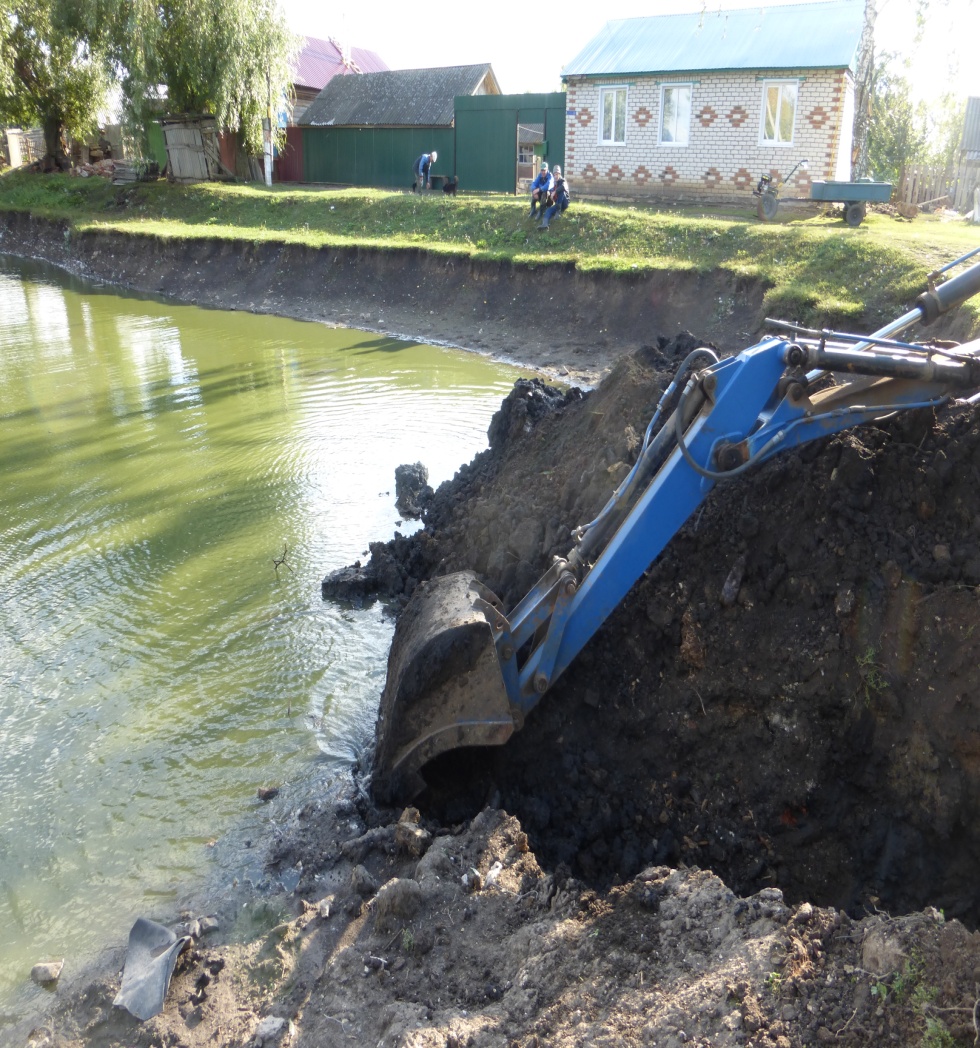 УБОРКА ТЕРРИТОРИИ КЛАДБИЩ
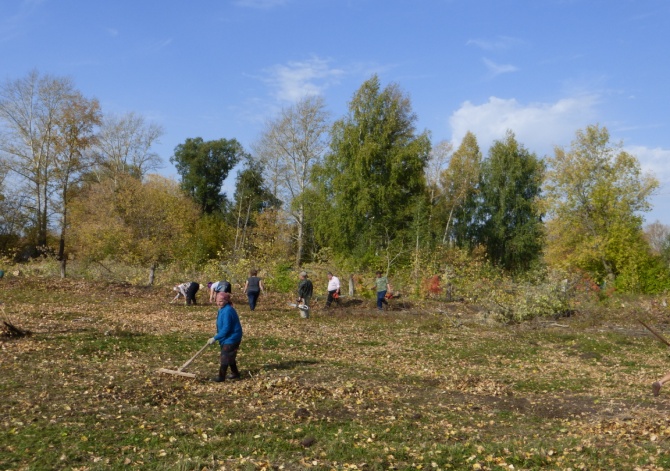 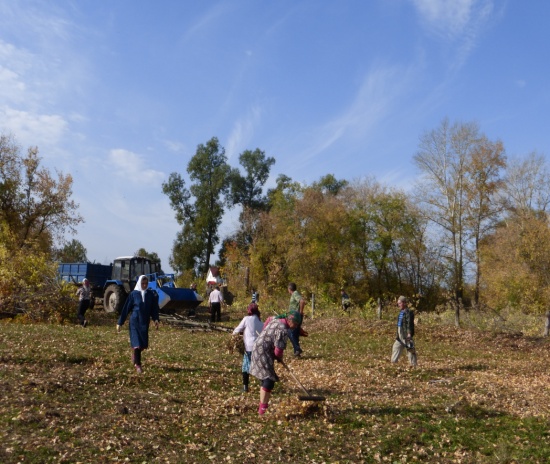 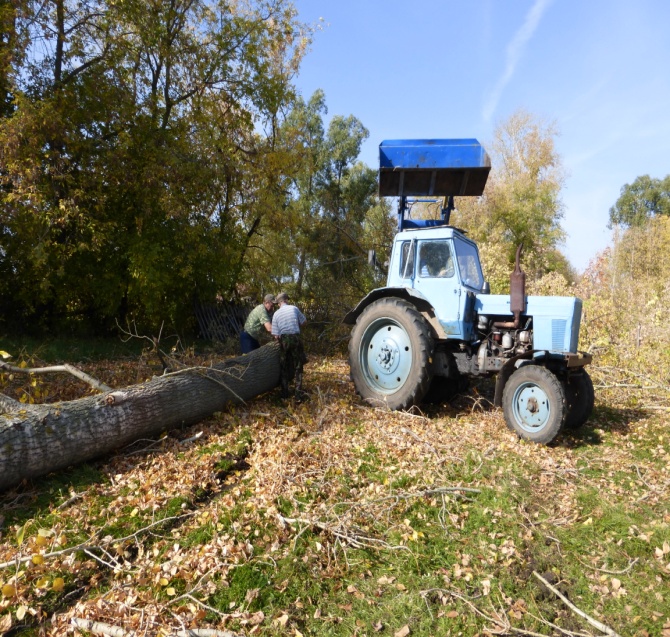 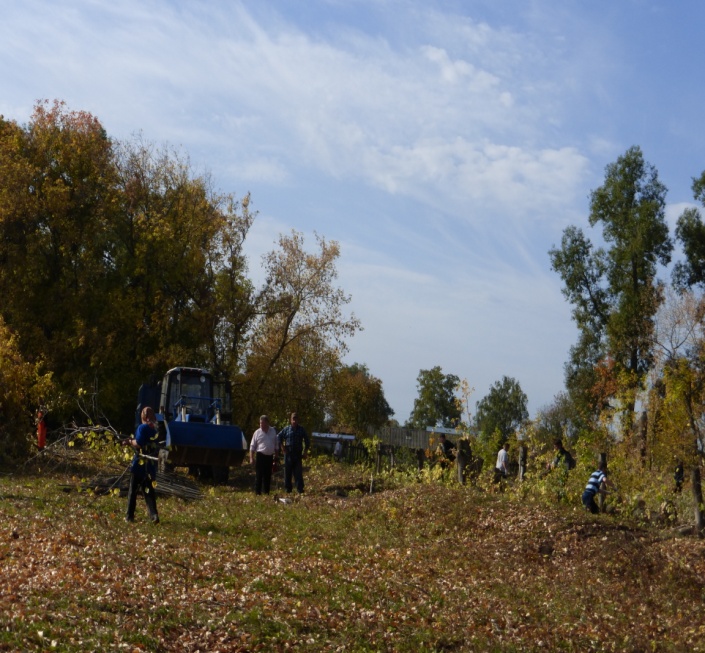 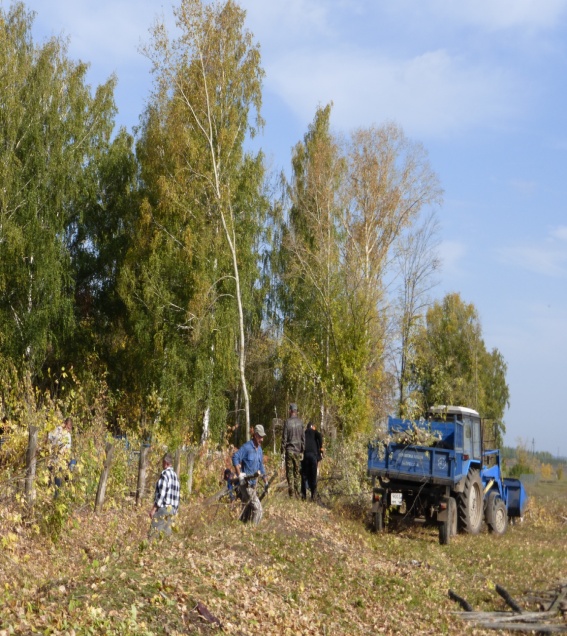 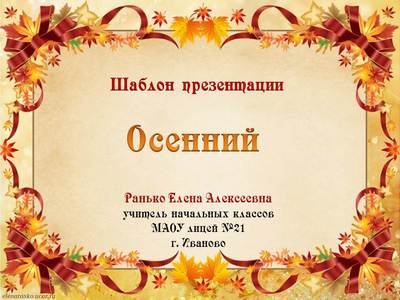 ЯРМАРКА ВО ВСЕЙ КРАСЕ
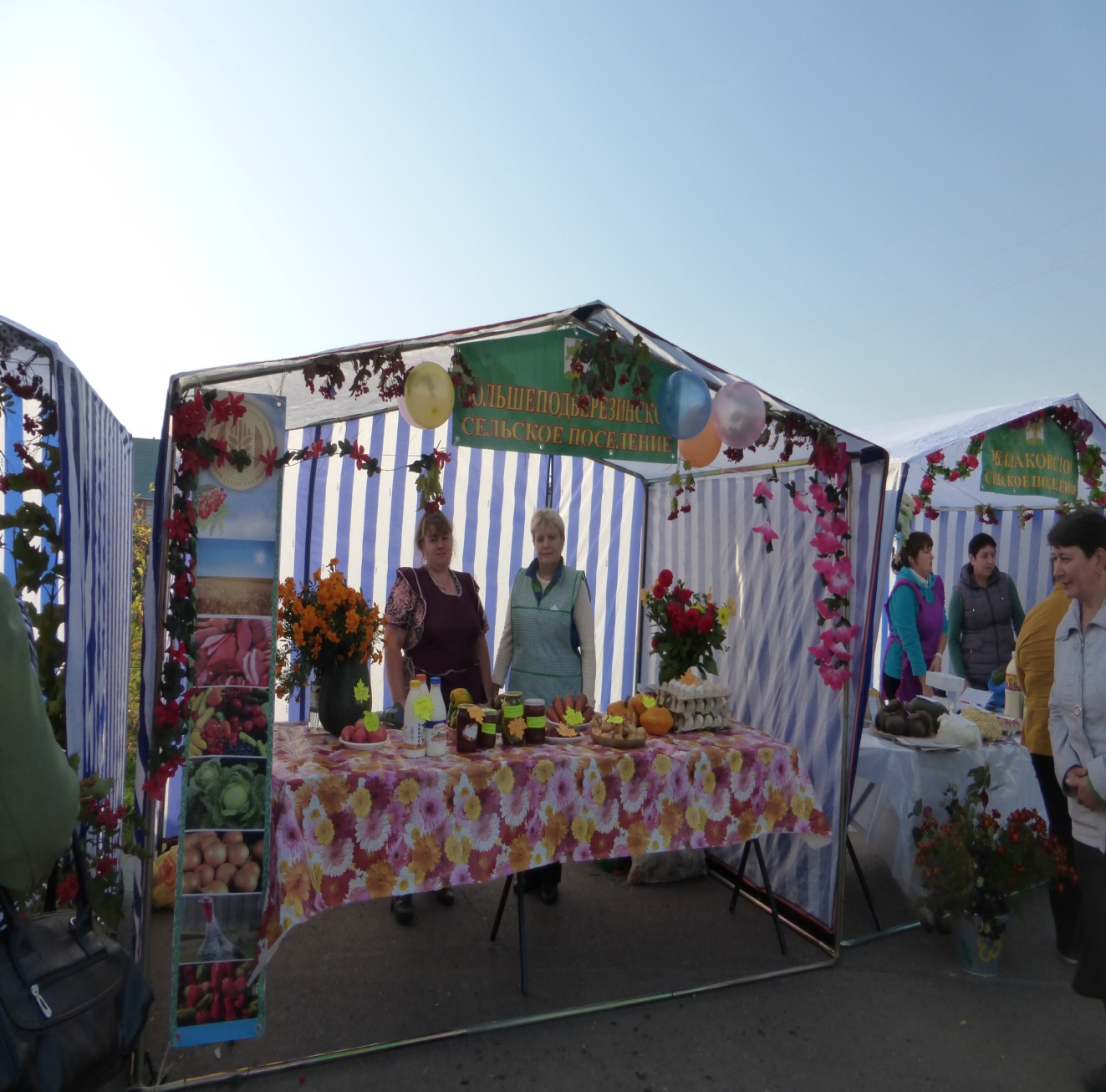 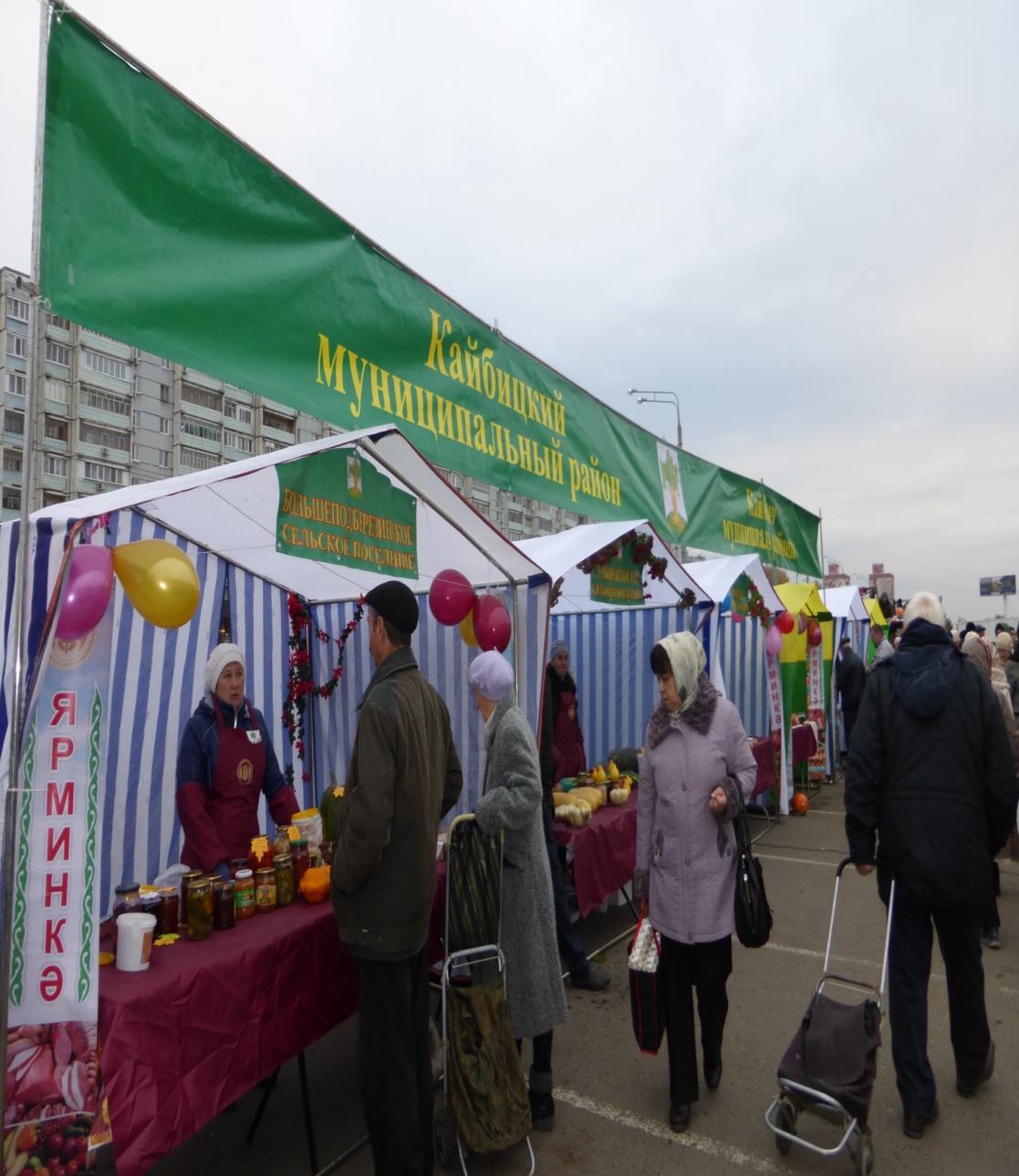 90- летний Юбилей гущиной ольги петровны
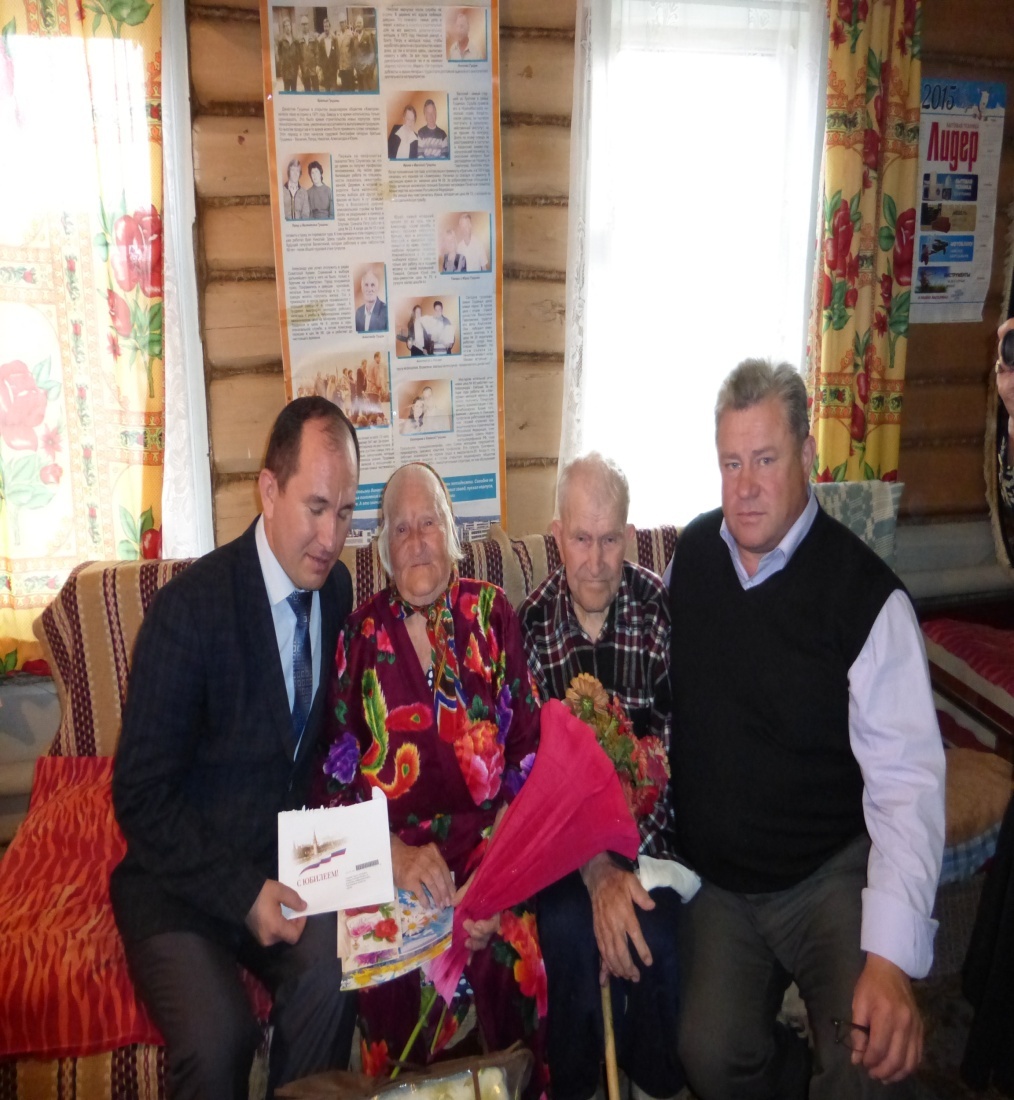 Замен водопровода в с  М. подберезье
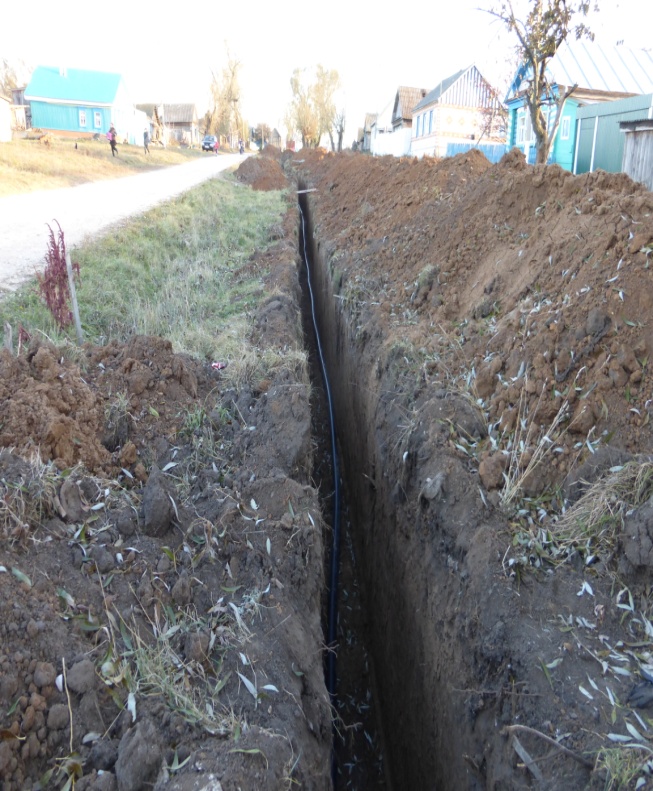 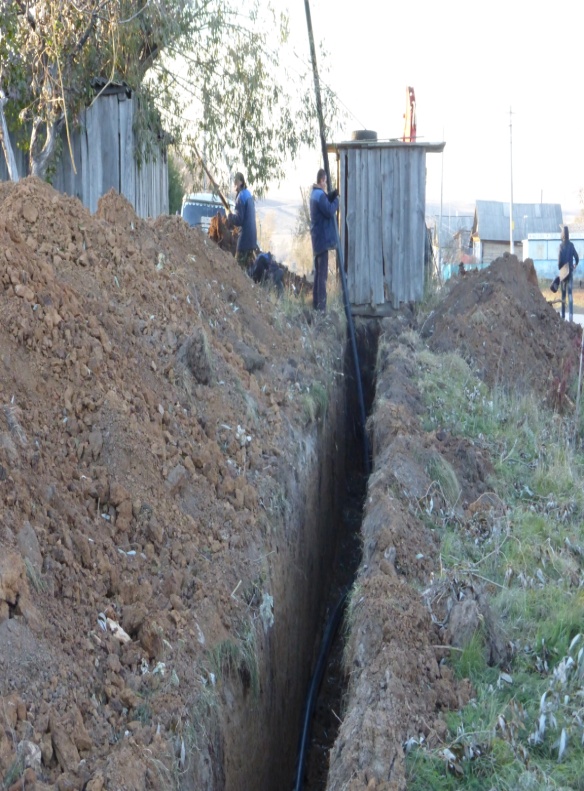 Ремонт  м.подберезинского ск
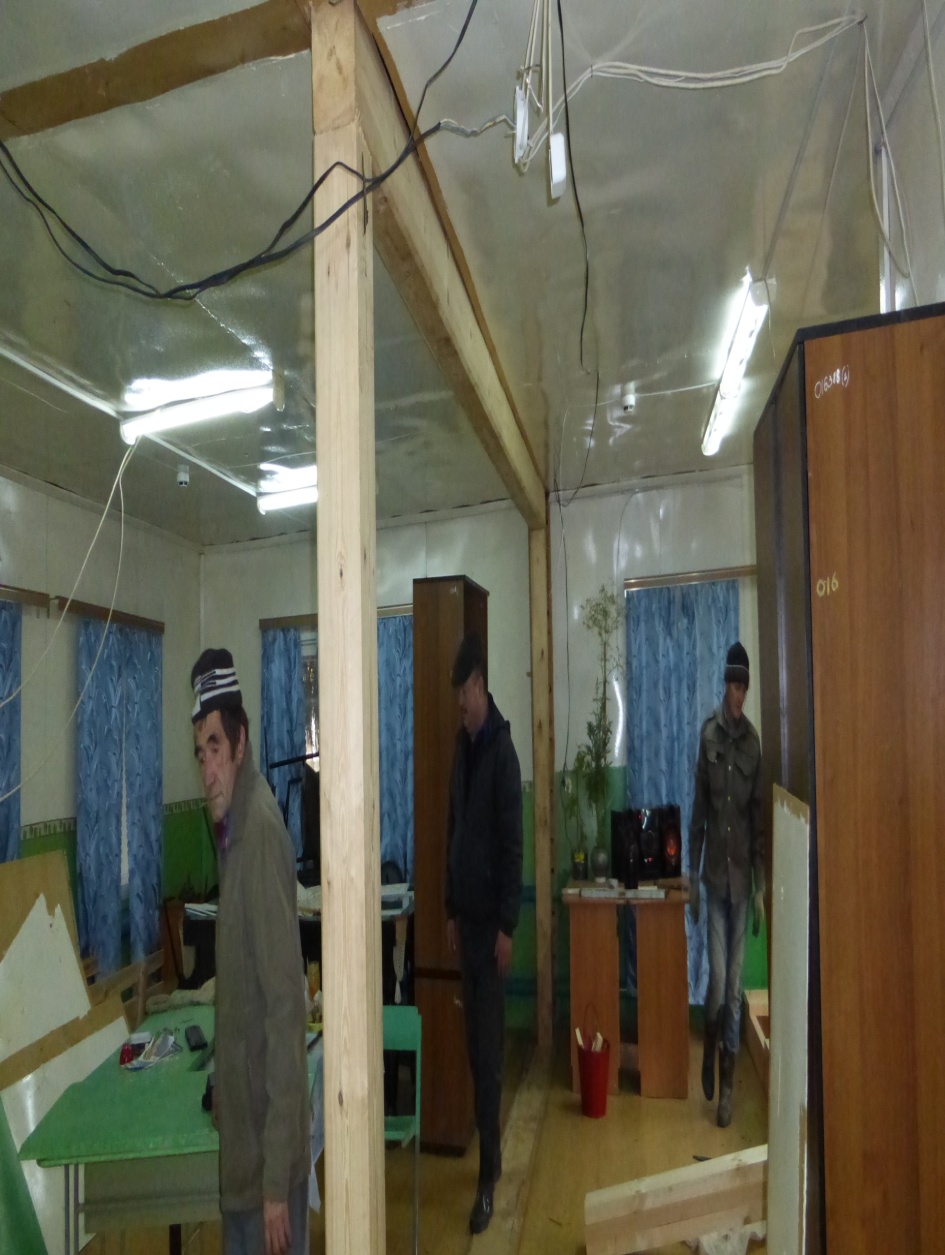 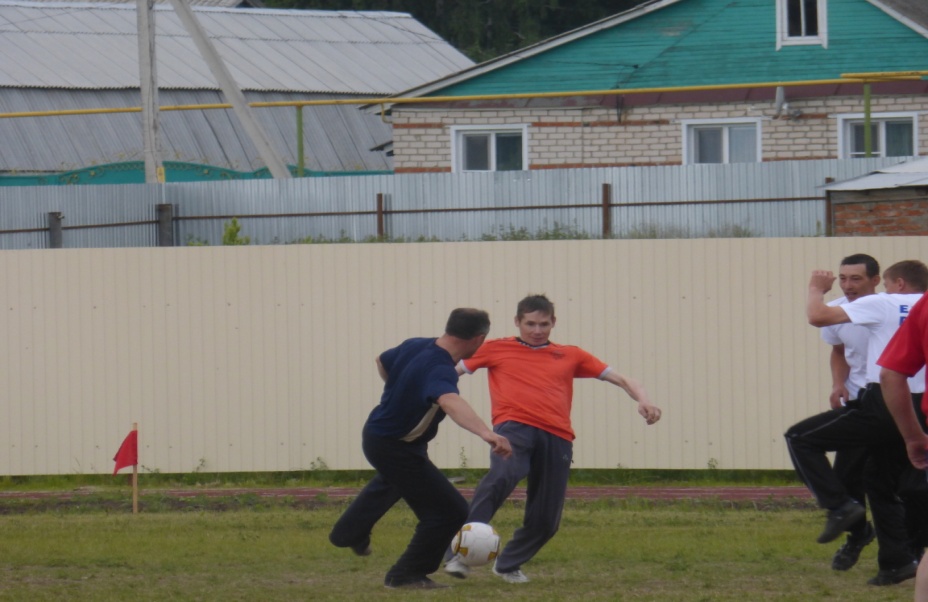 СПОРТ
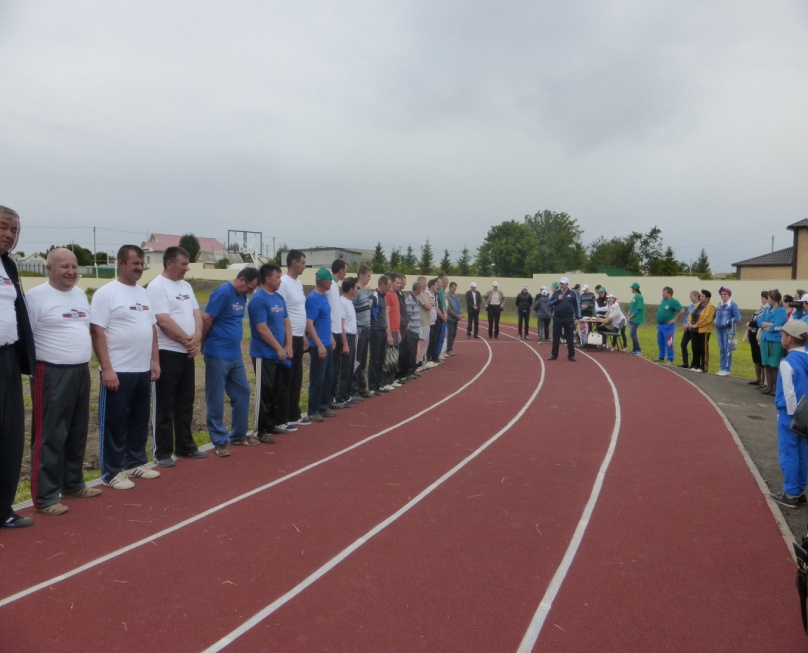 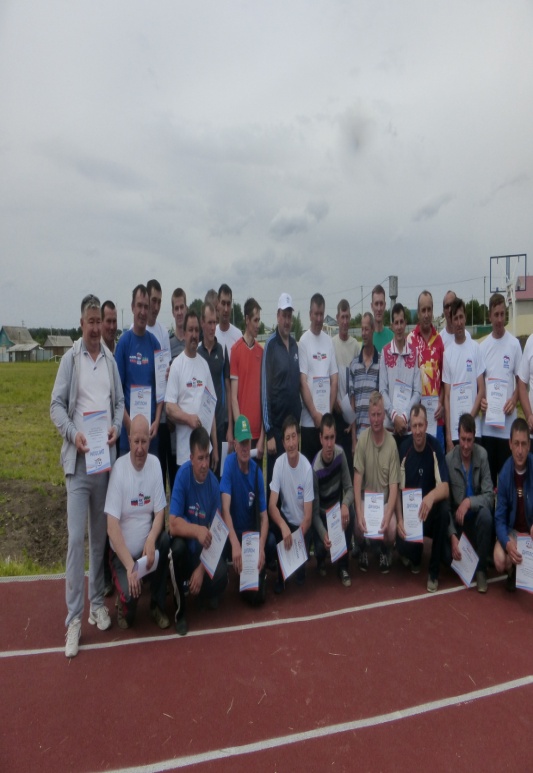 УЧАСТИЕ  В РАЙОННОМ ФУТБОЛЕ ПРИНИМАЕТ МИХЕЕВ СЕРГЕЙ ВАЛЕРЬЕВИЧ
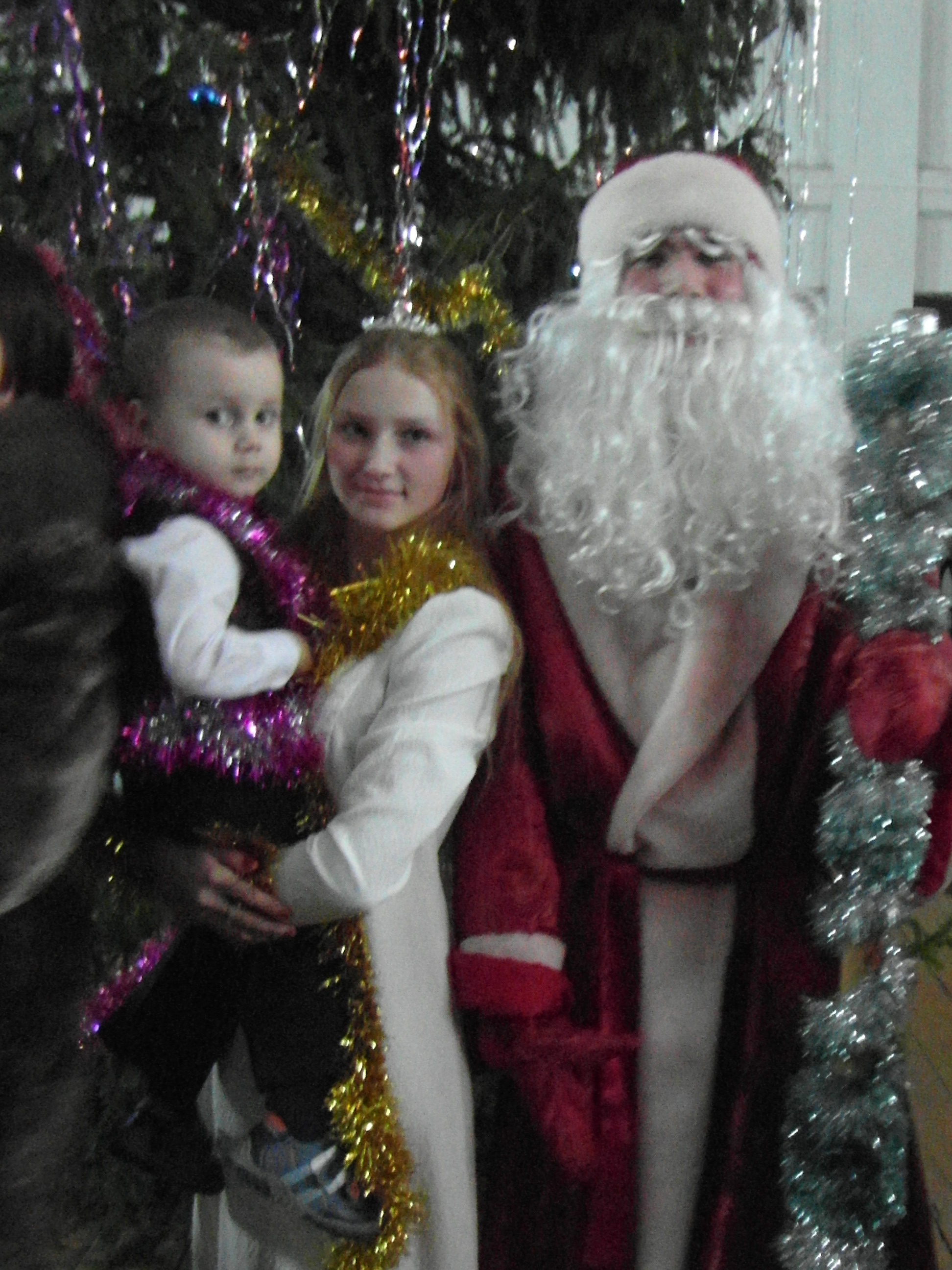 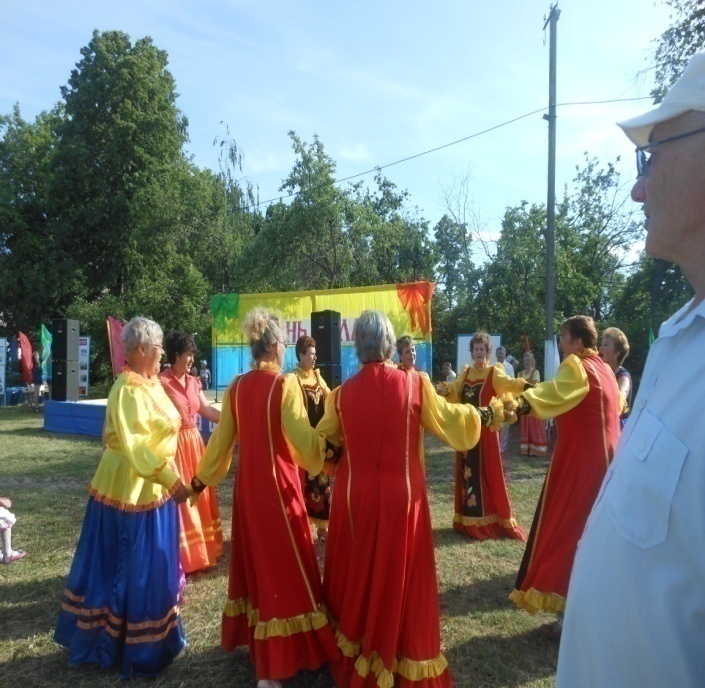 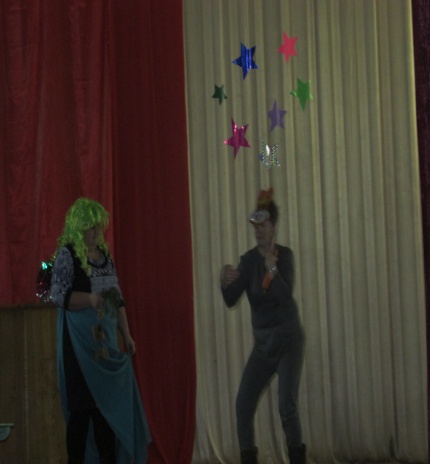 культура
культура
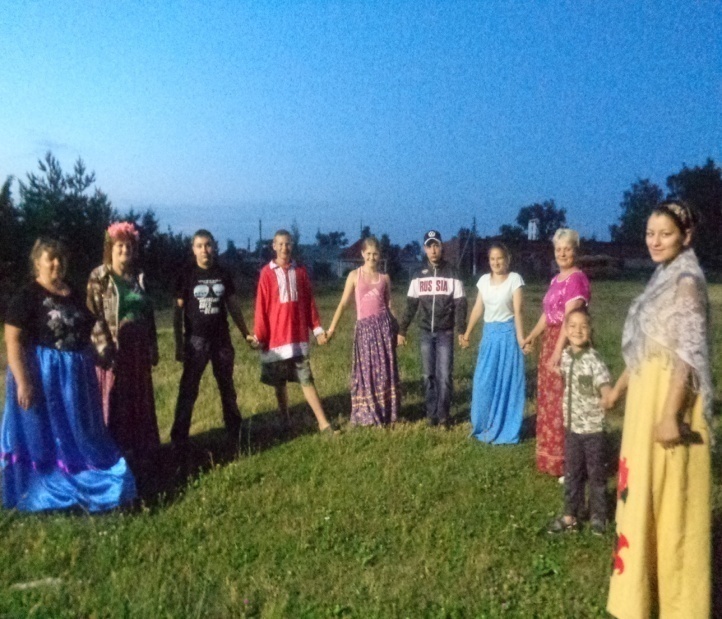 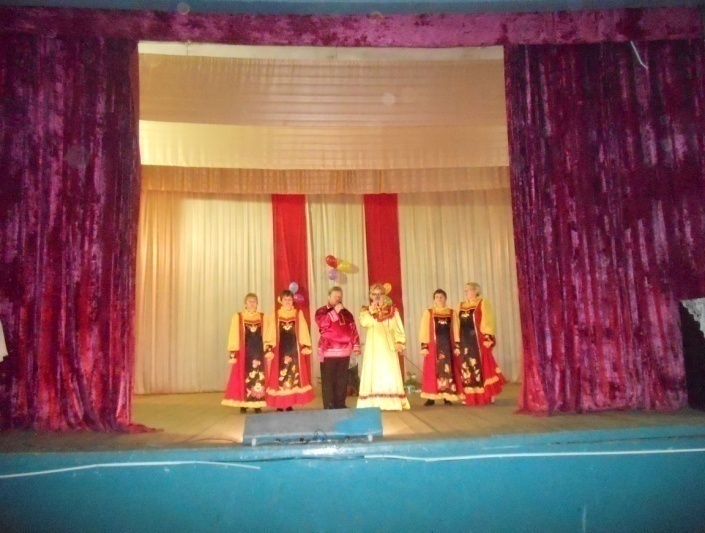 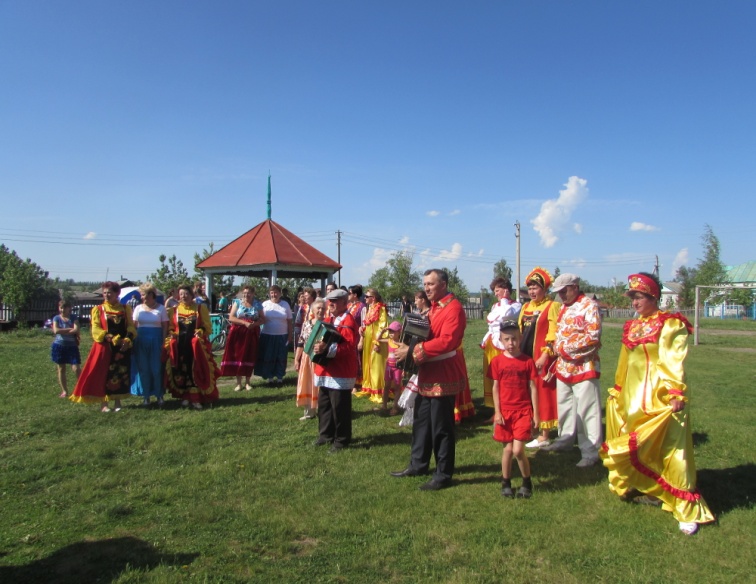 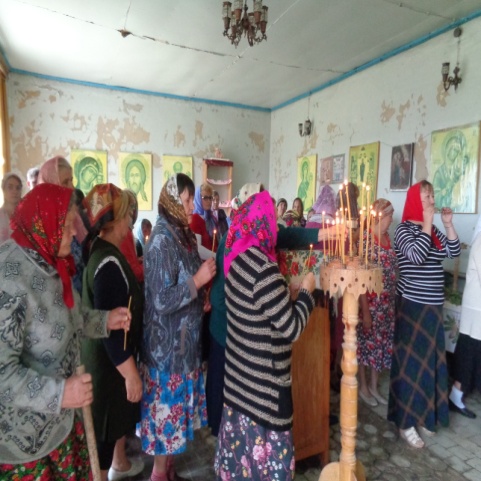 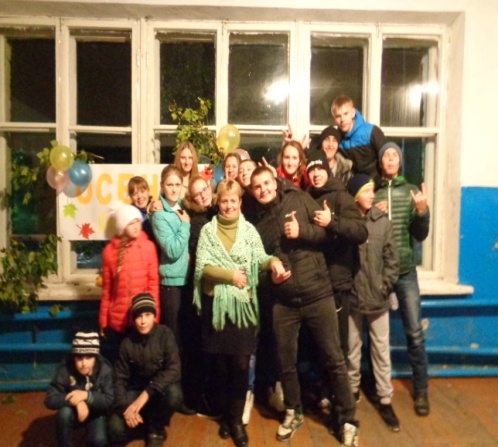 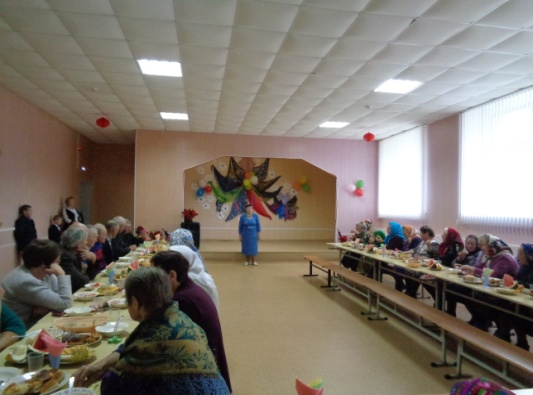 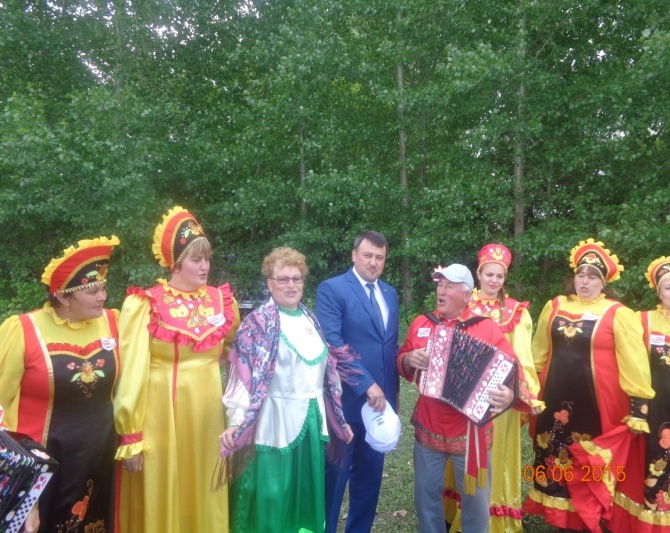 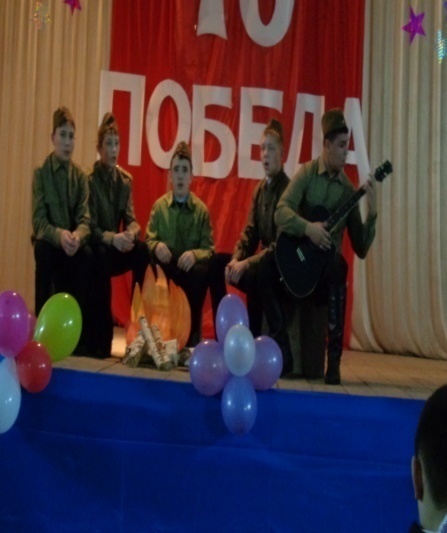 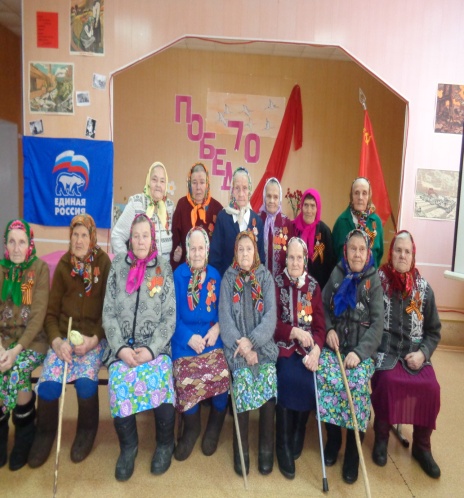 ЮБИЛЕЙ ВЕТЕРАНА ТРУДА
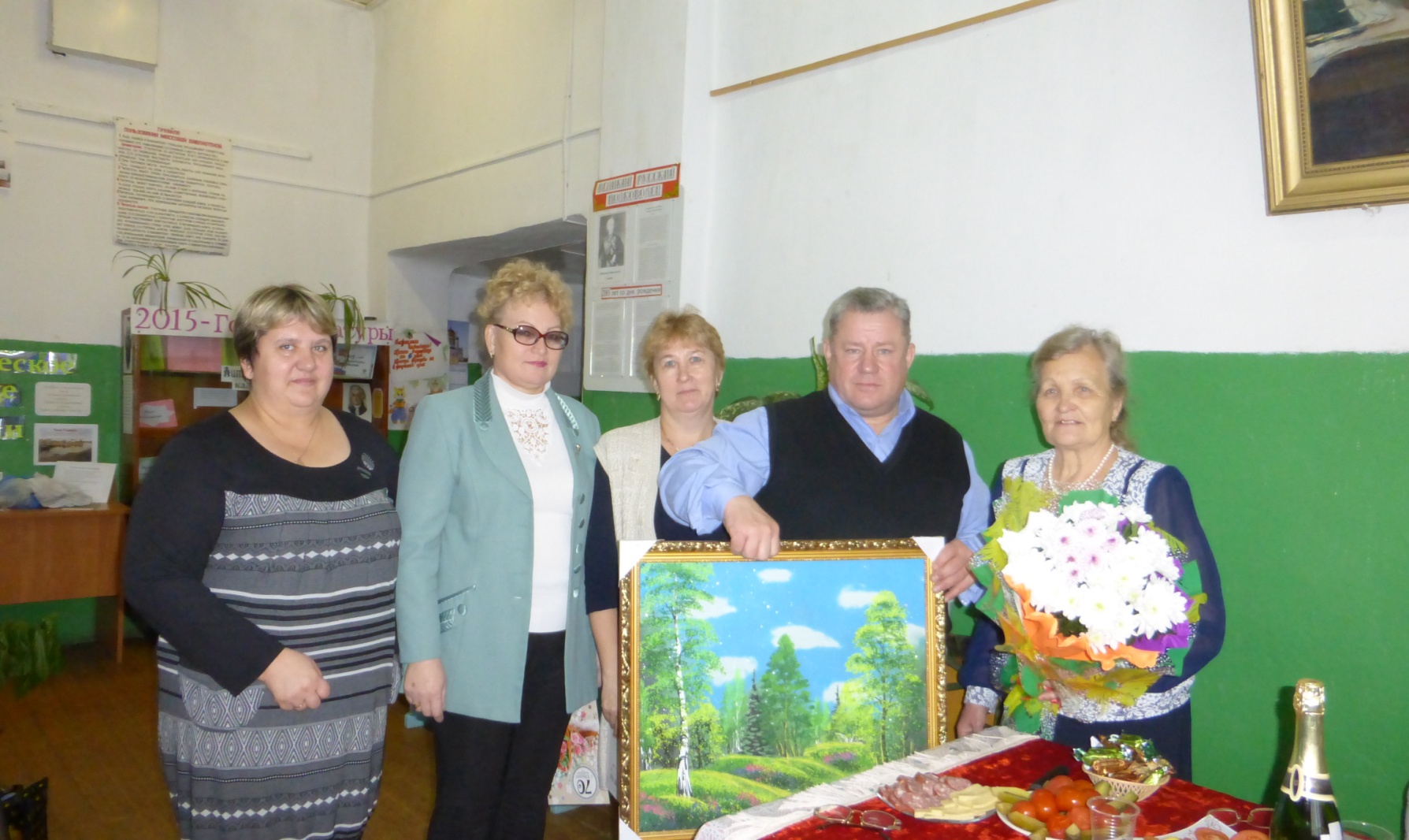 Ограждение кладбищ
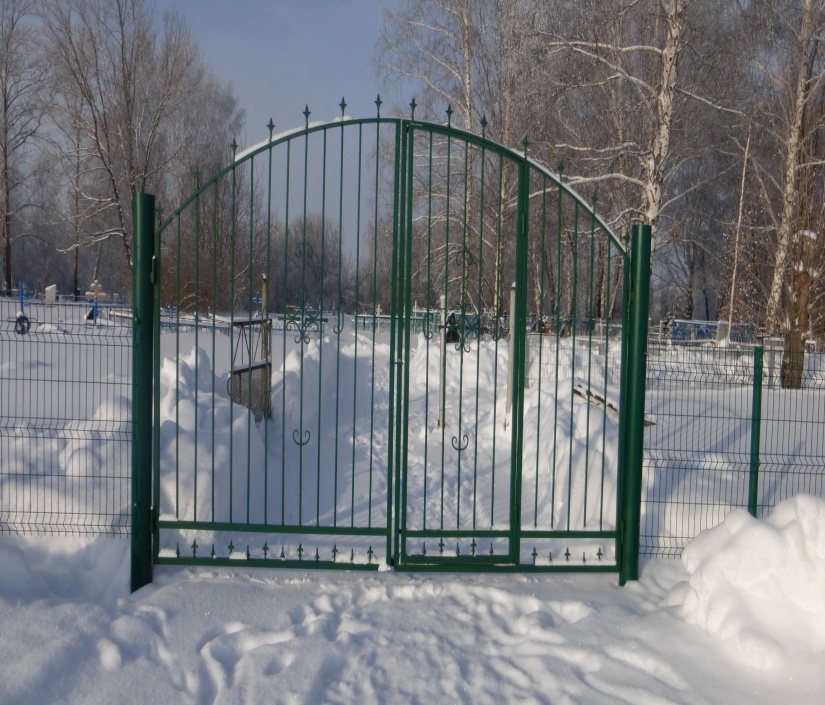 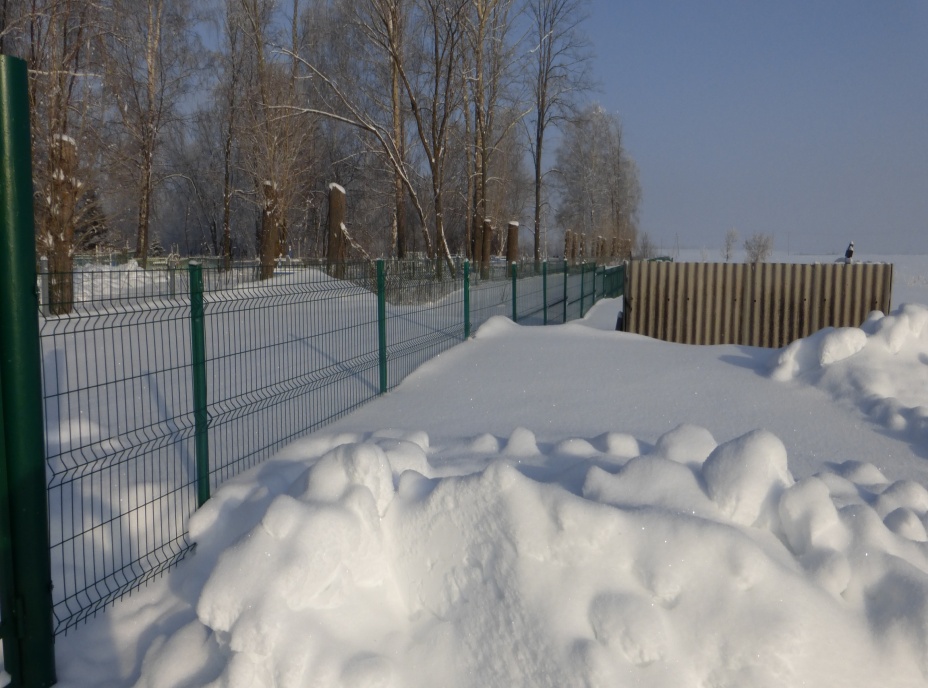 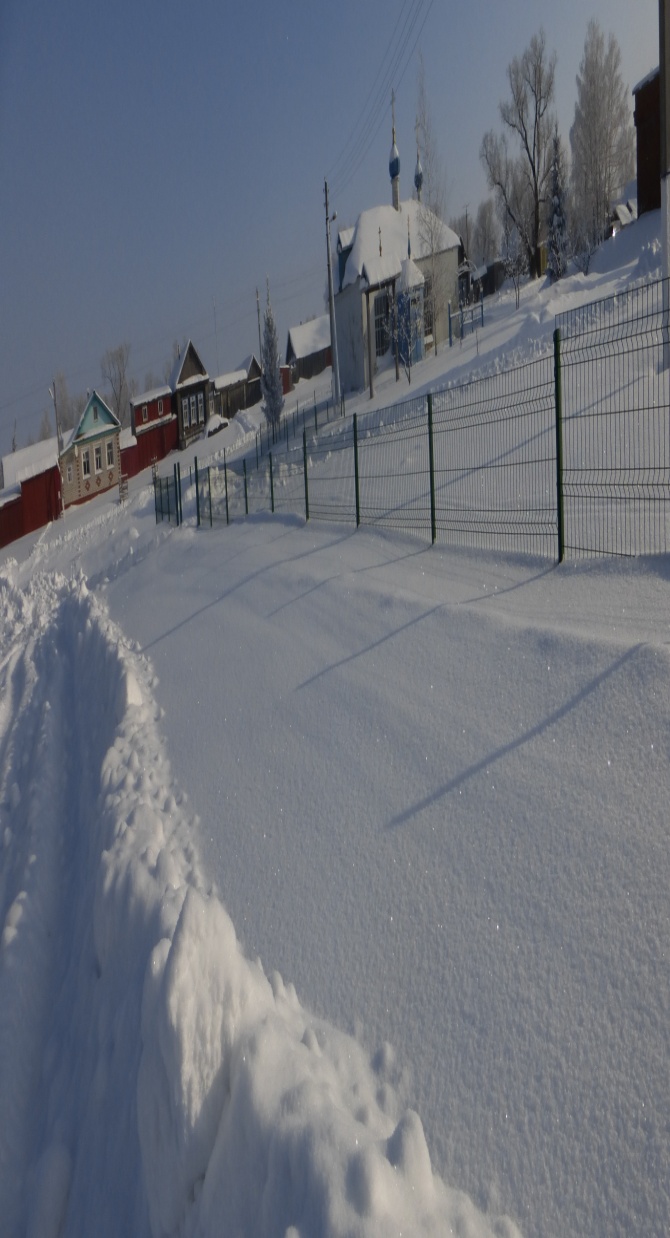 Обновление   изгороди
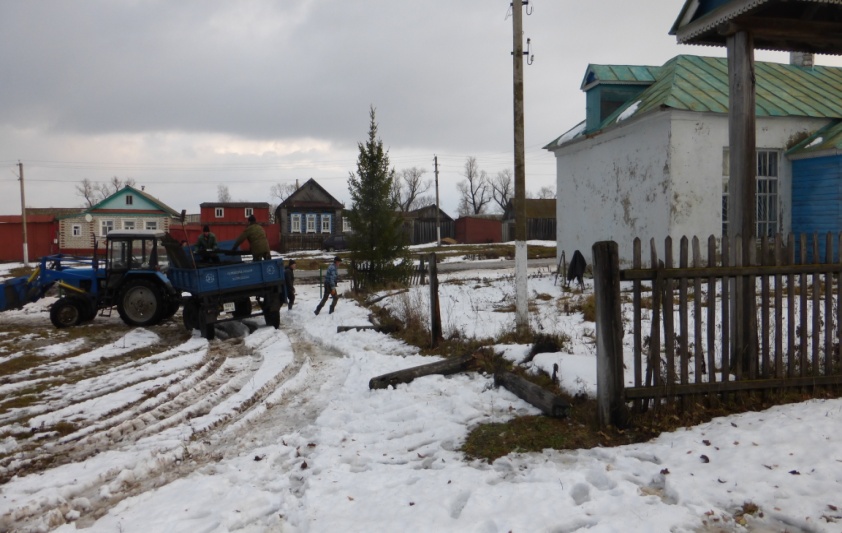 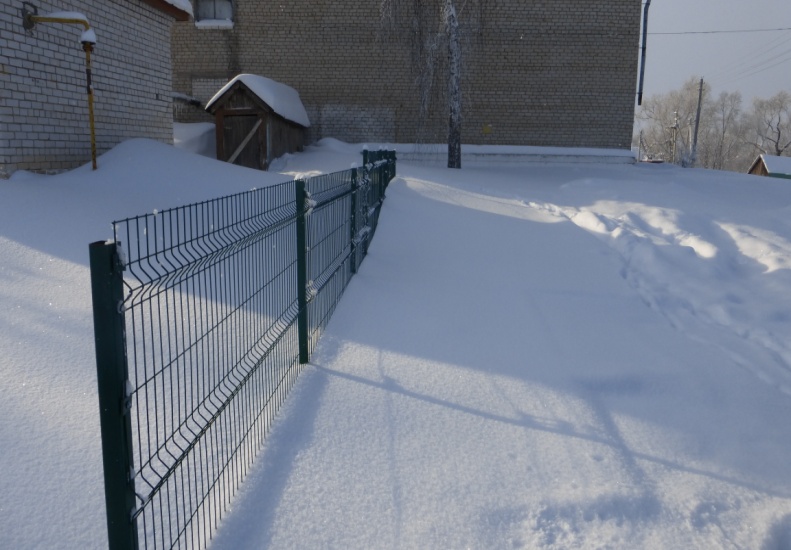 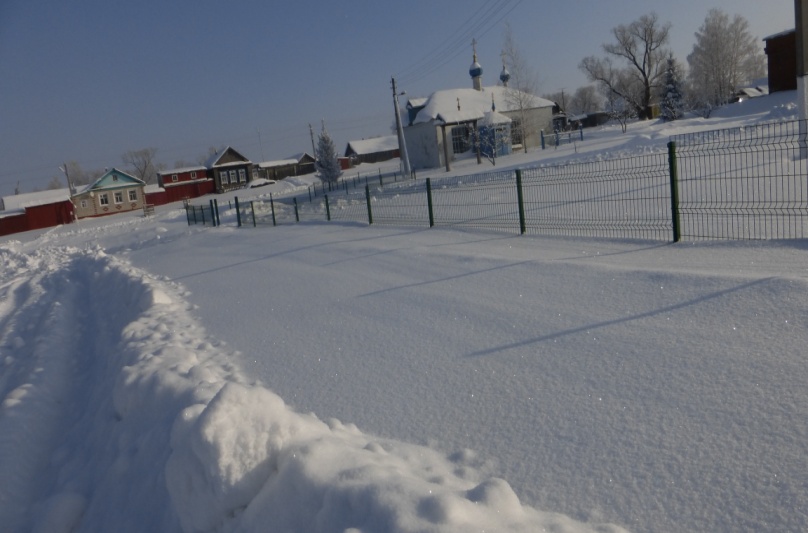 Очистка русла реки берля
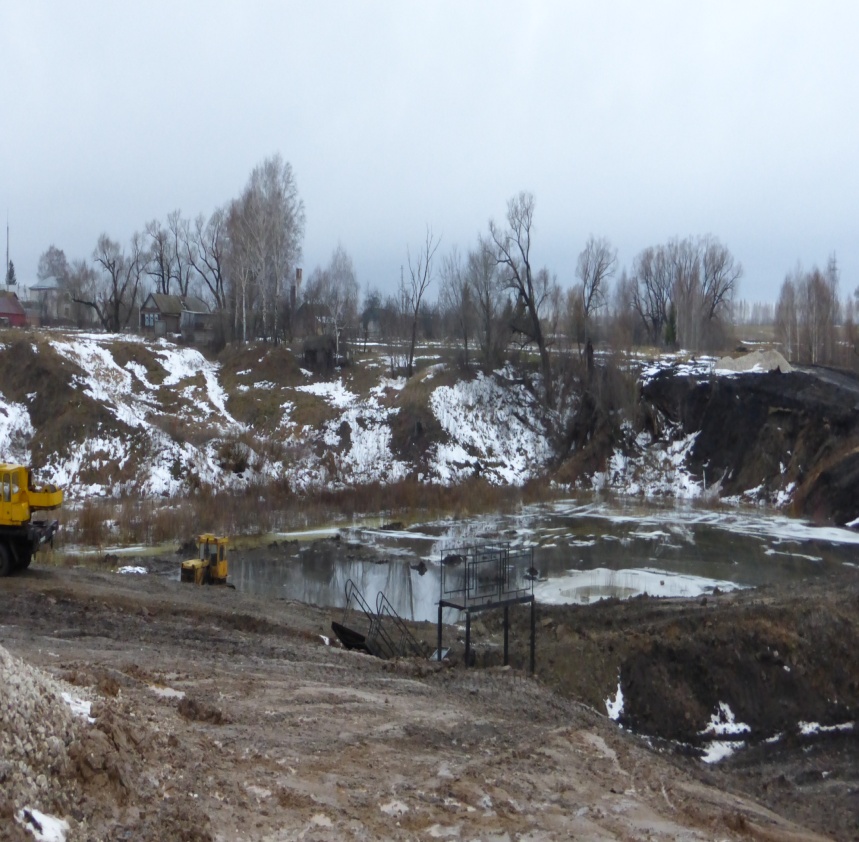 Культура
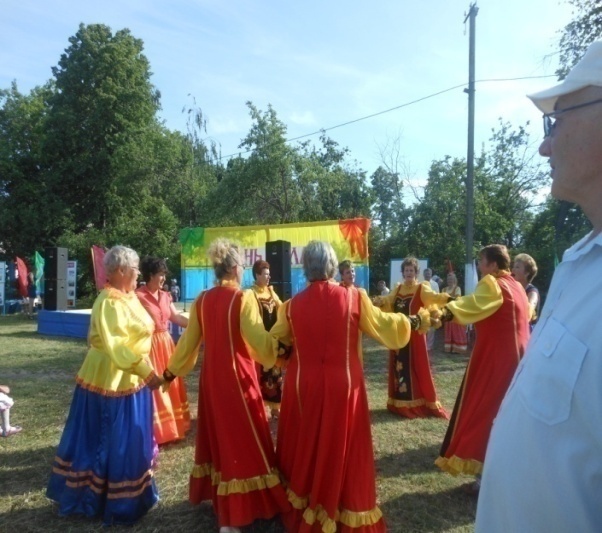 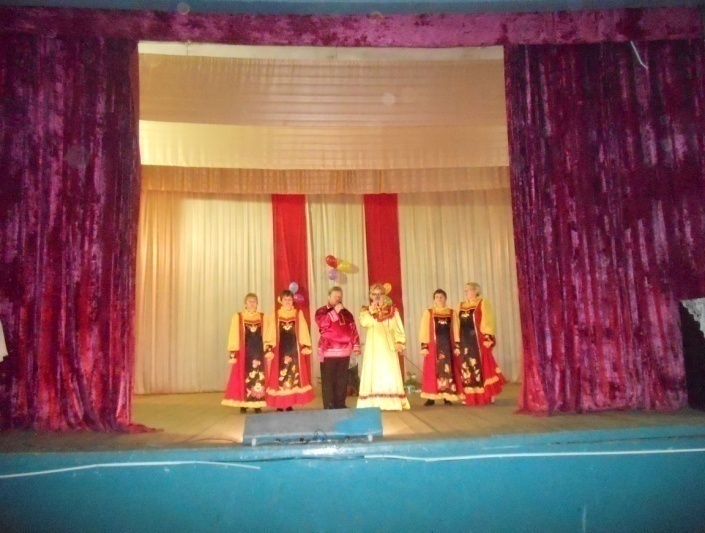 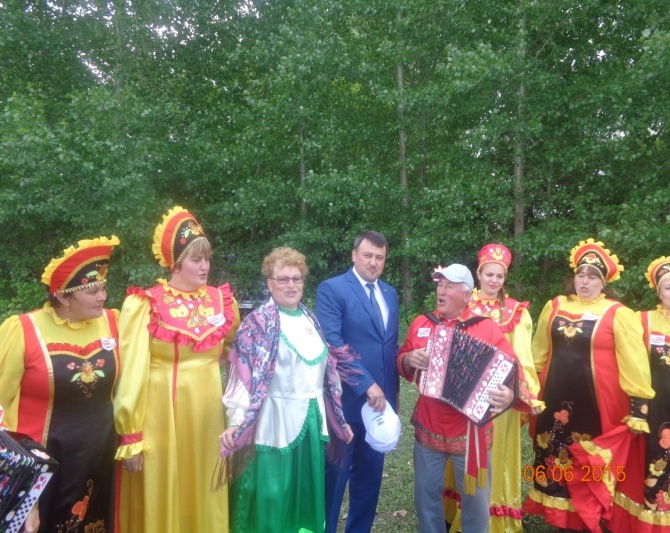 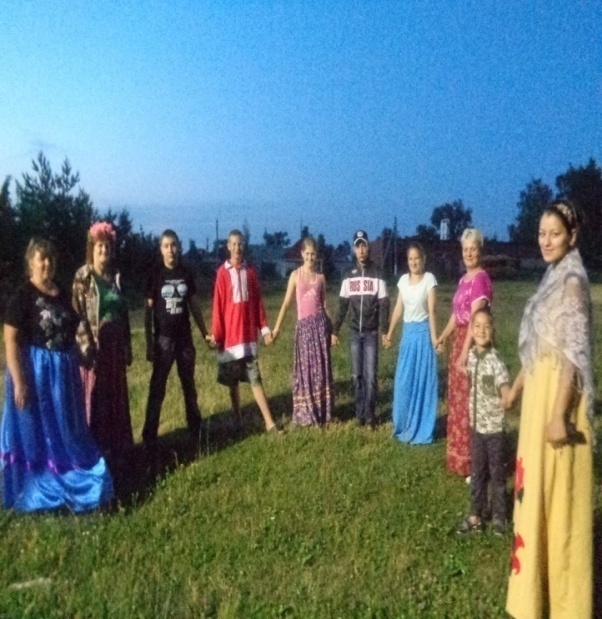 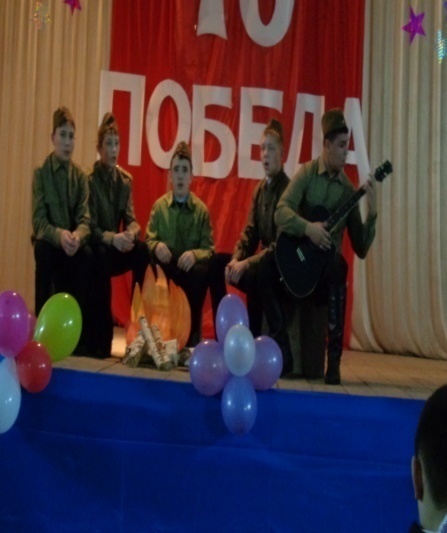 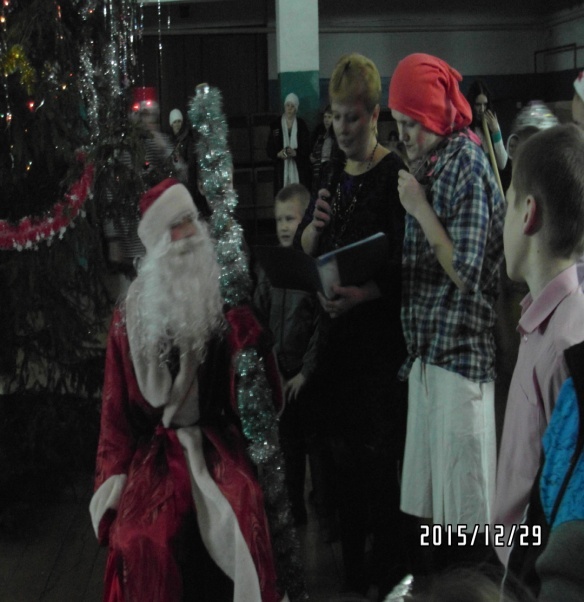 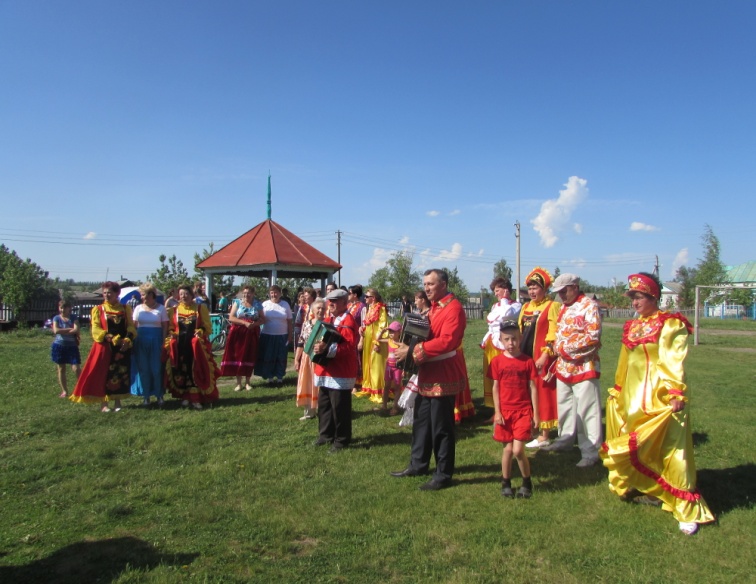 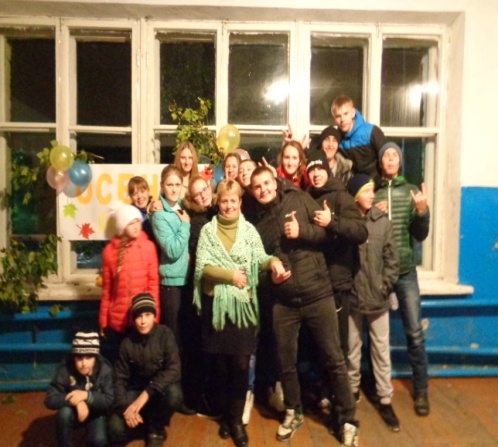 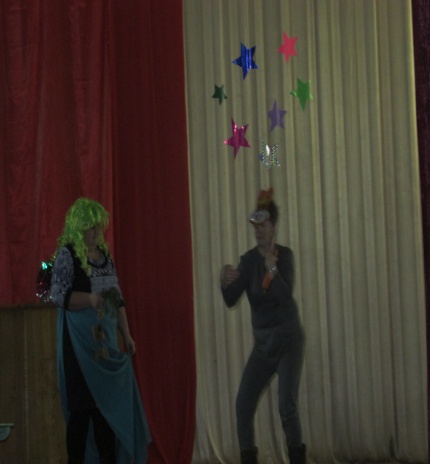 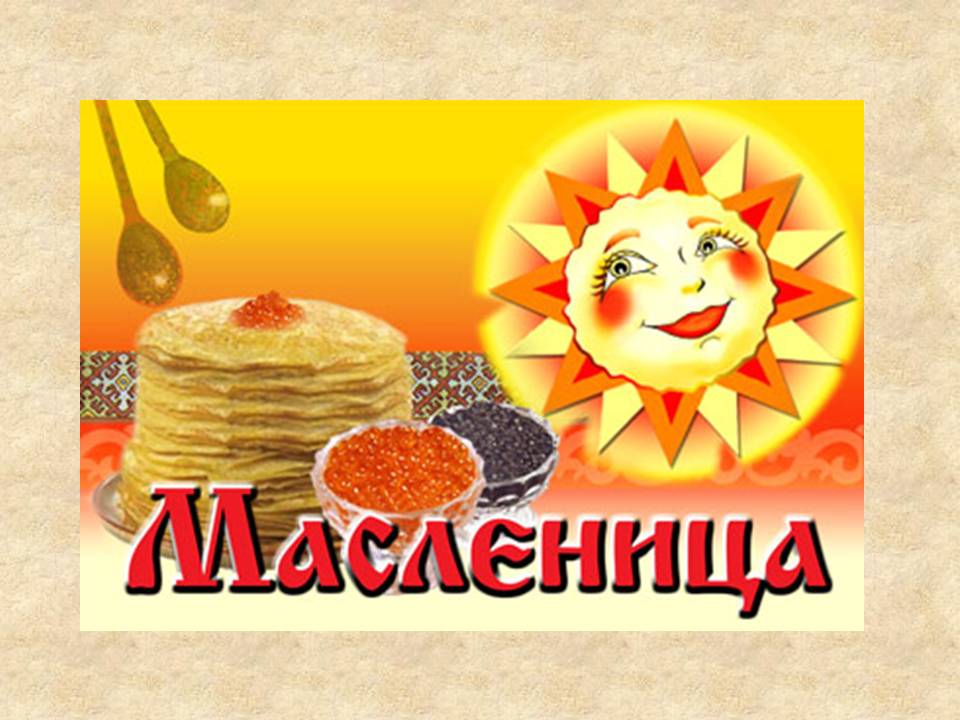 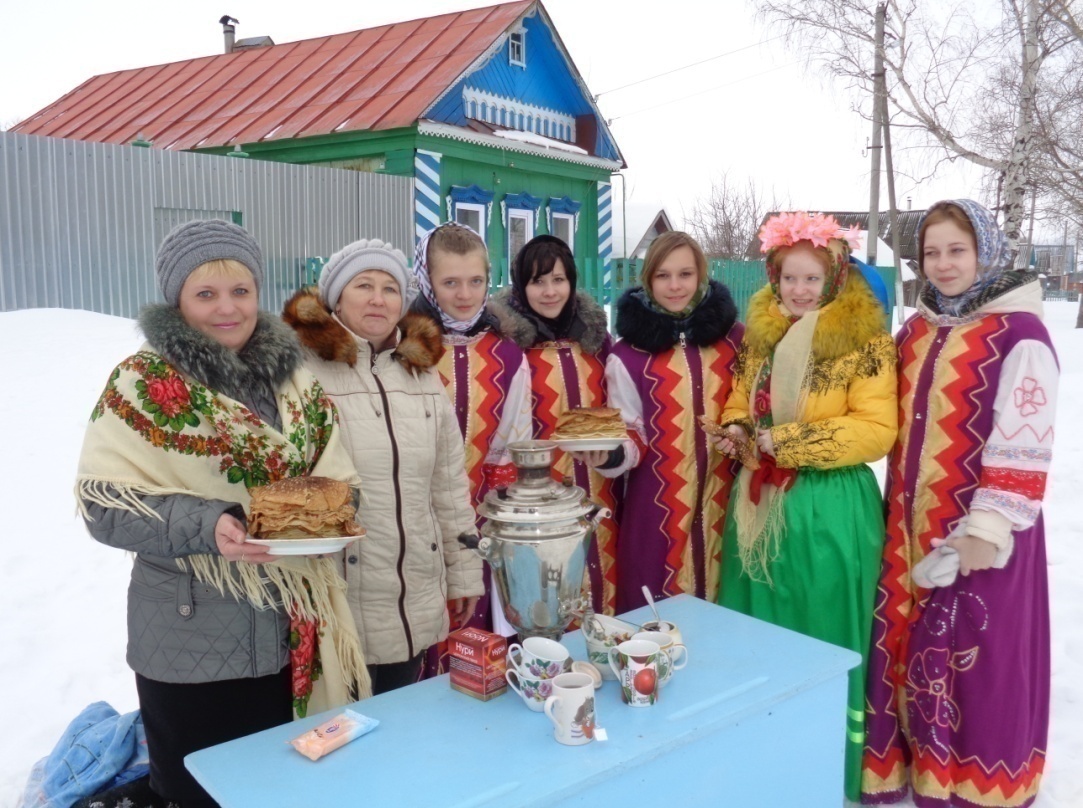 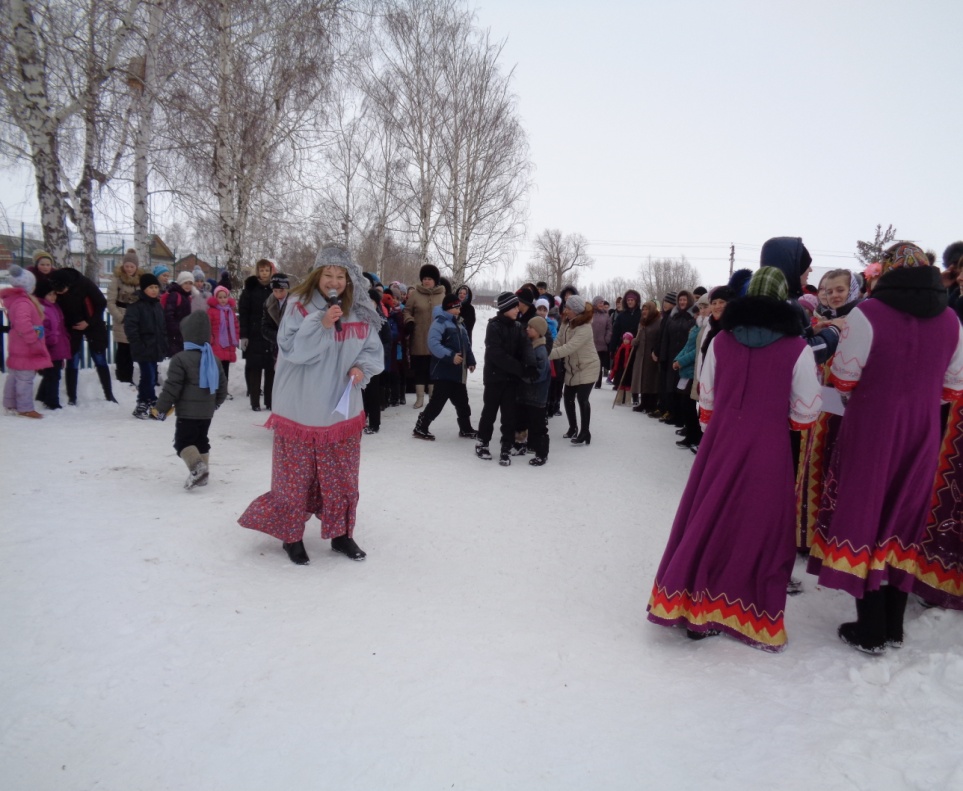 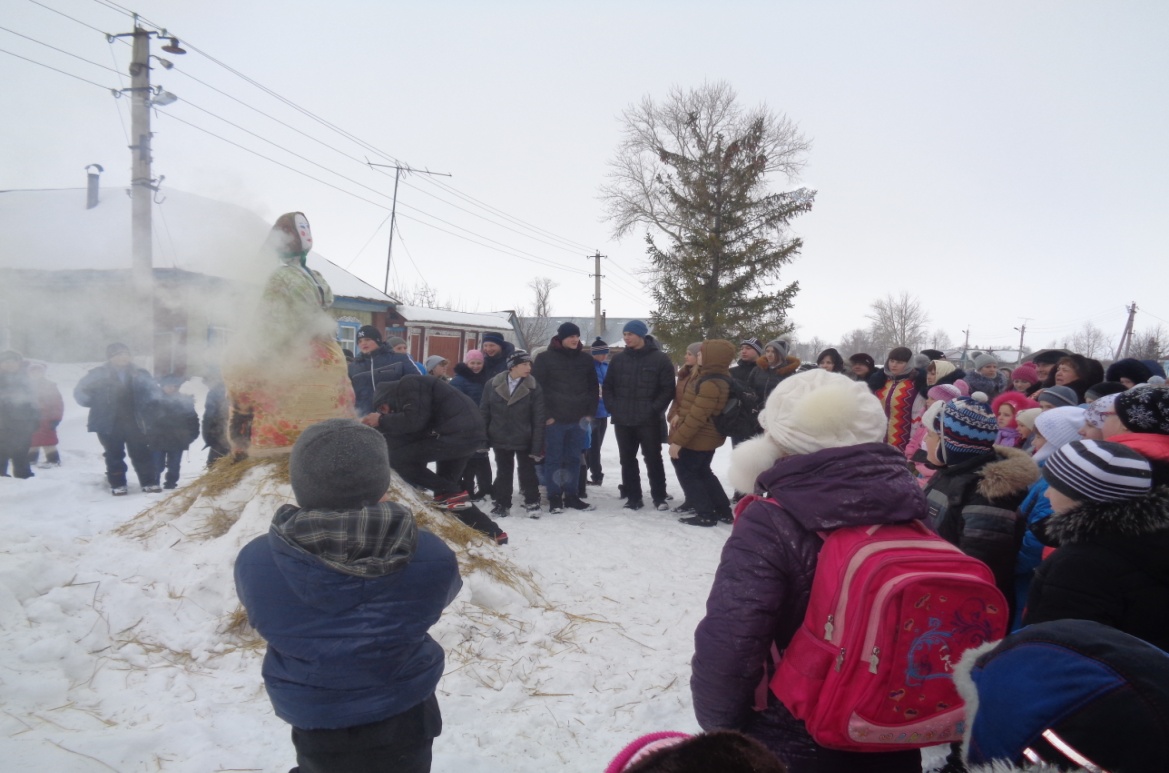 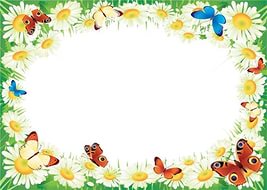 Работа с детьми
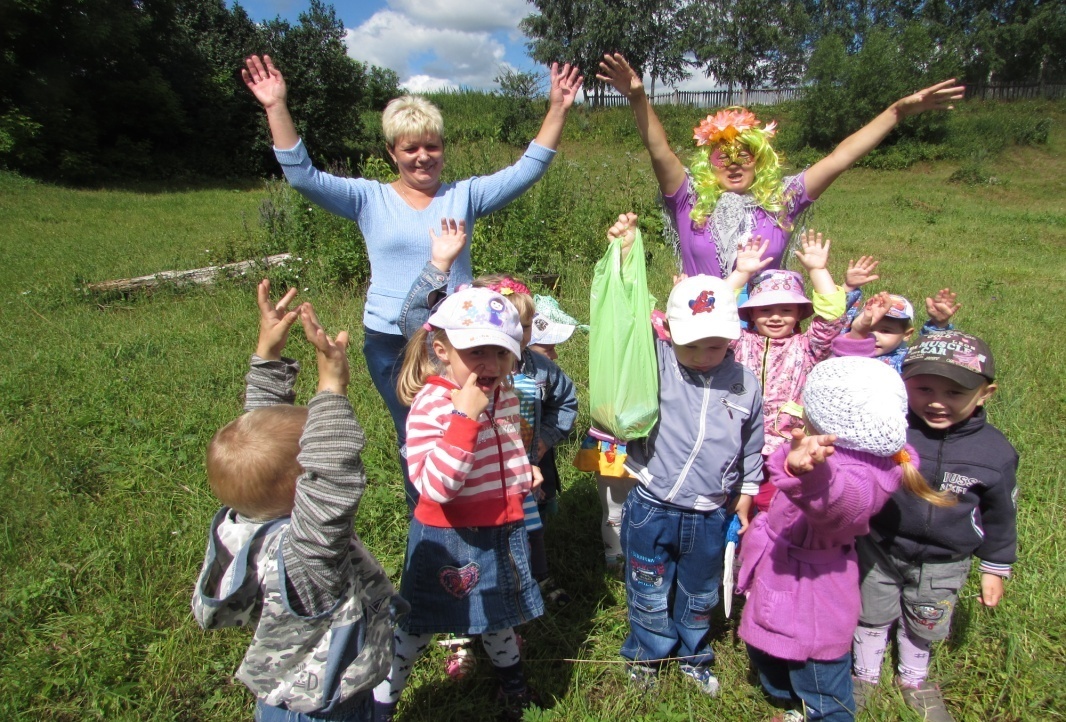 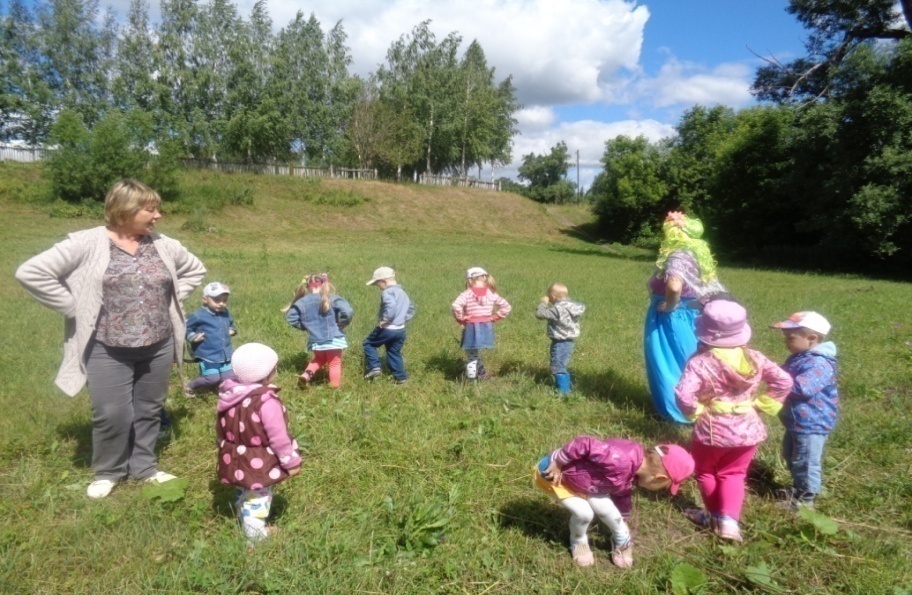 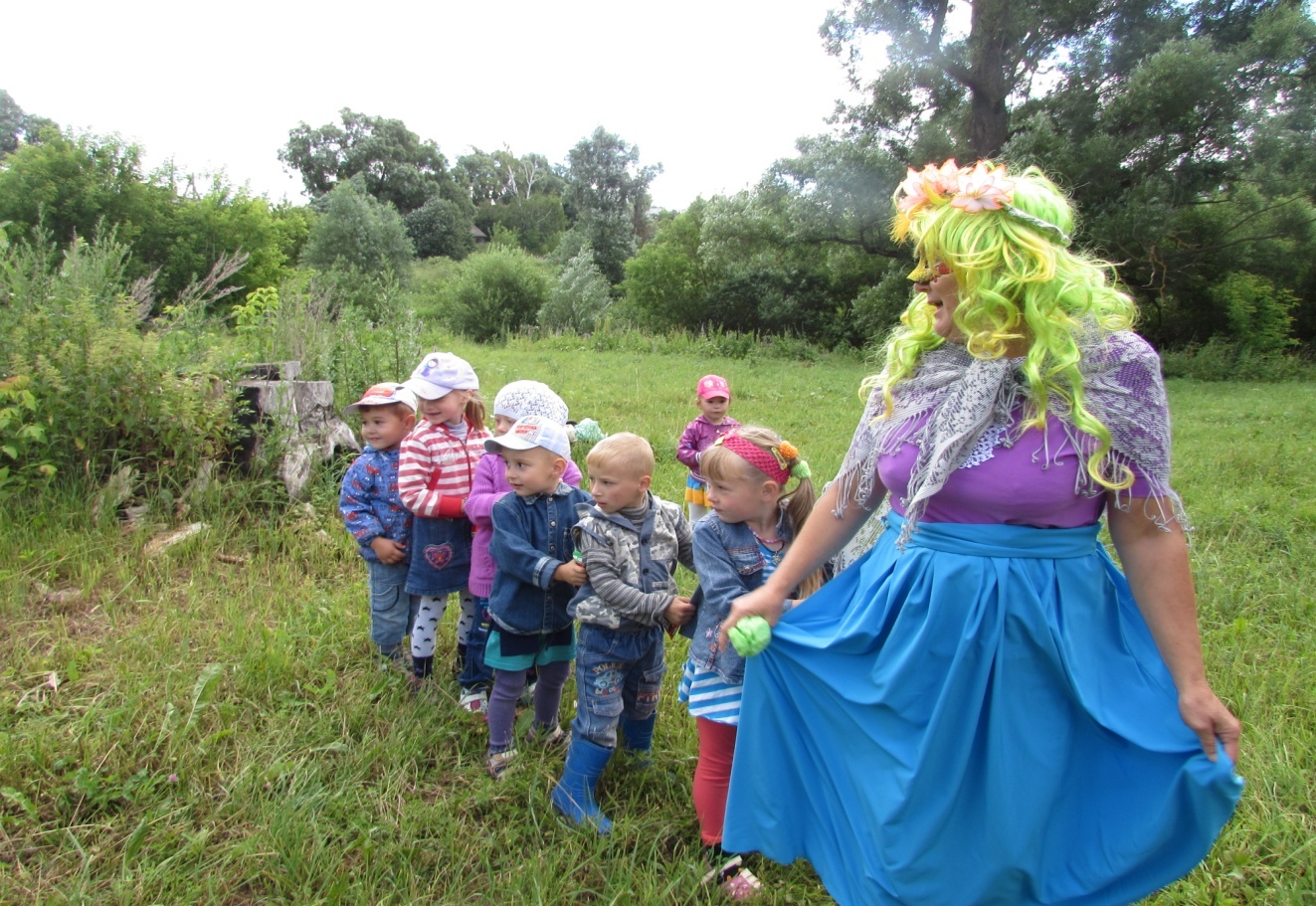 Детский утренник с воспитанниками Д/С  - « В гостях у Феи»
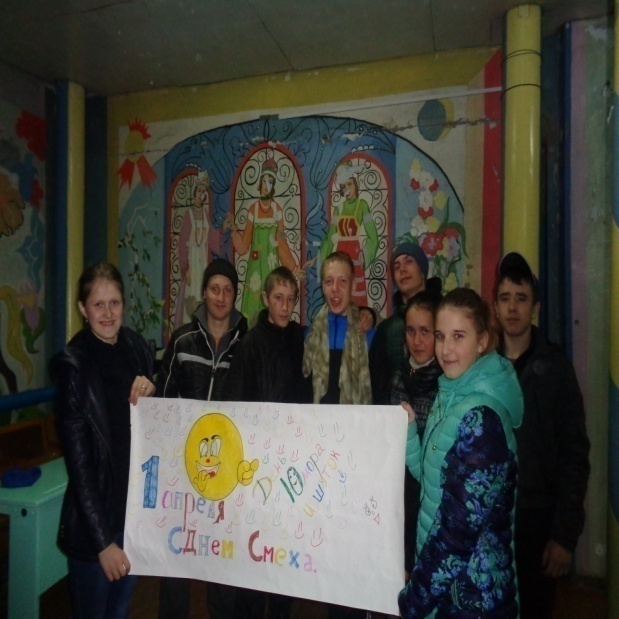 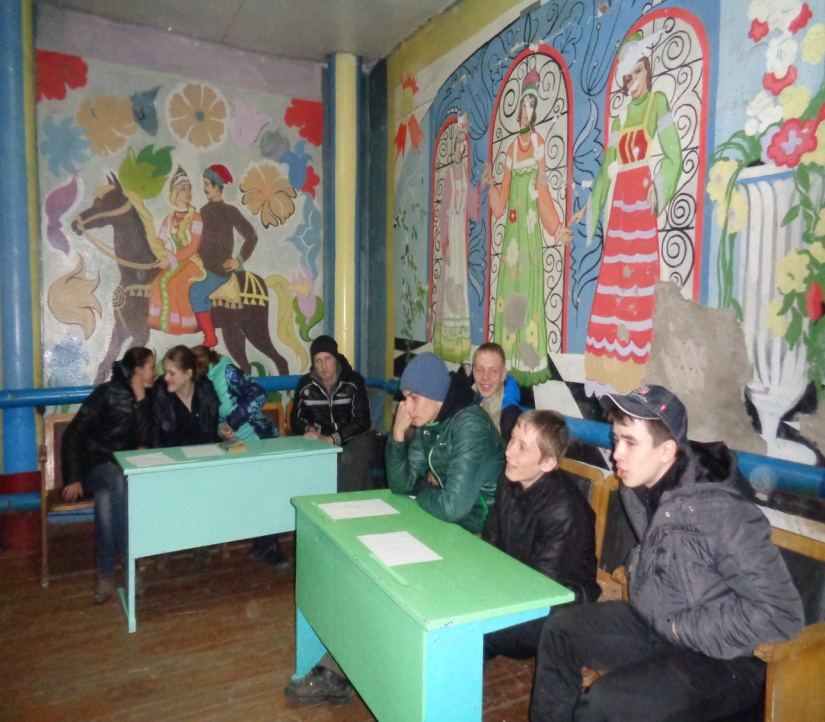 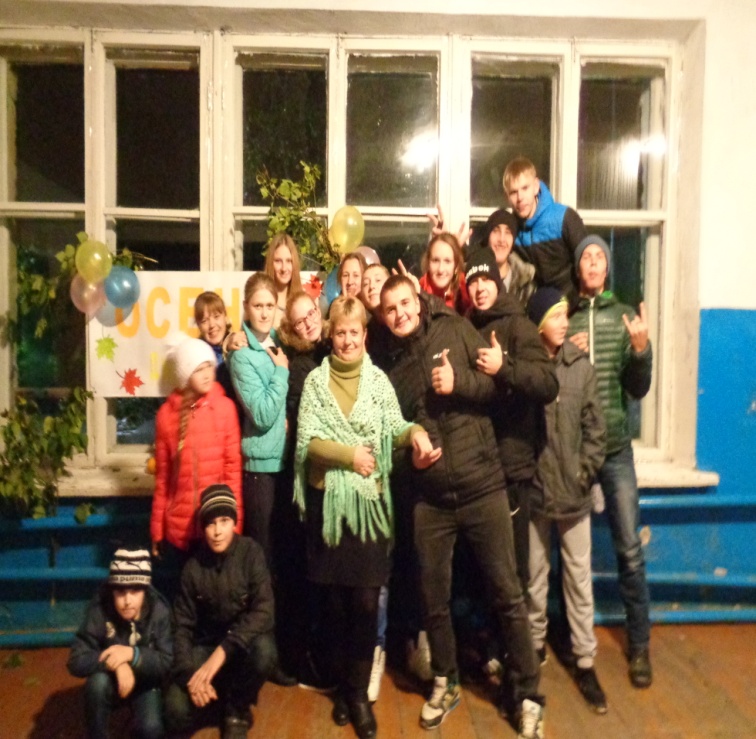 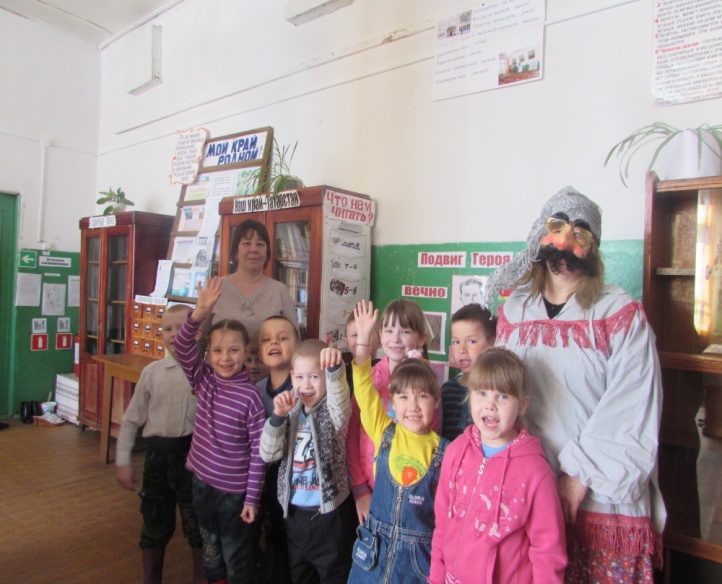 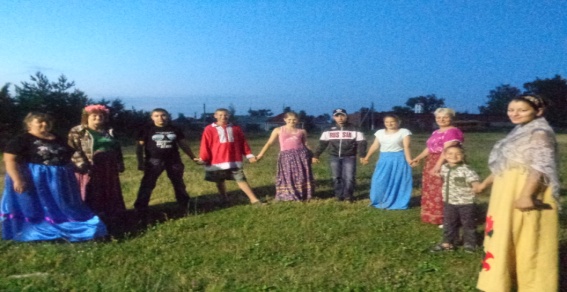 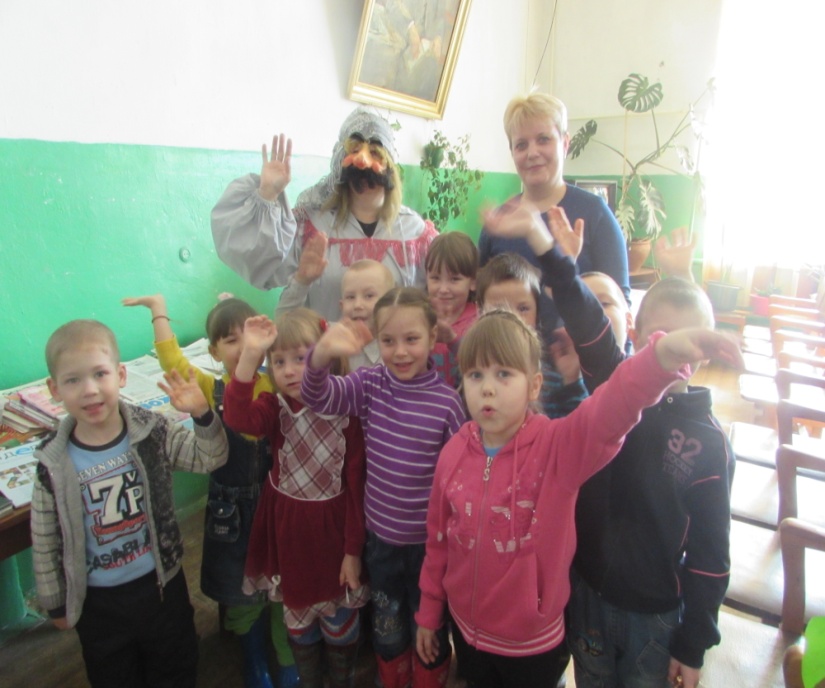 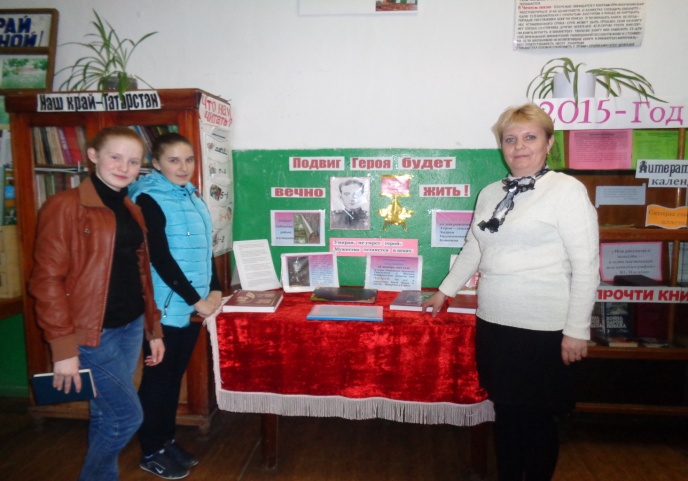 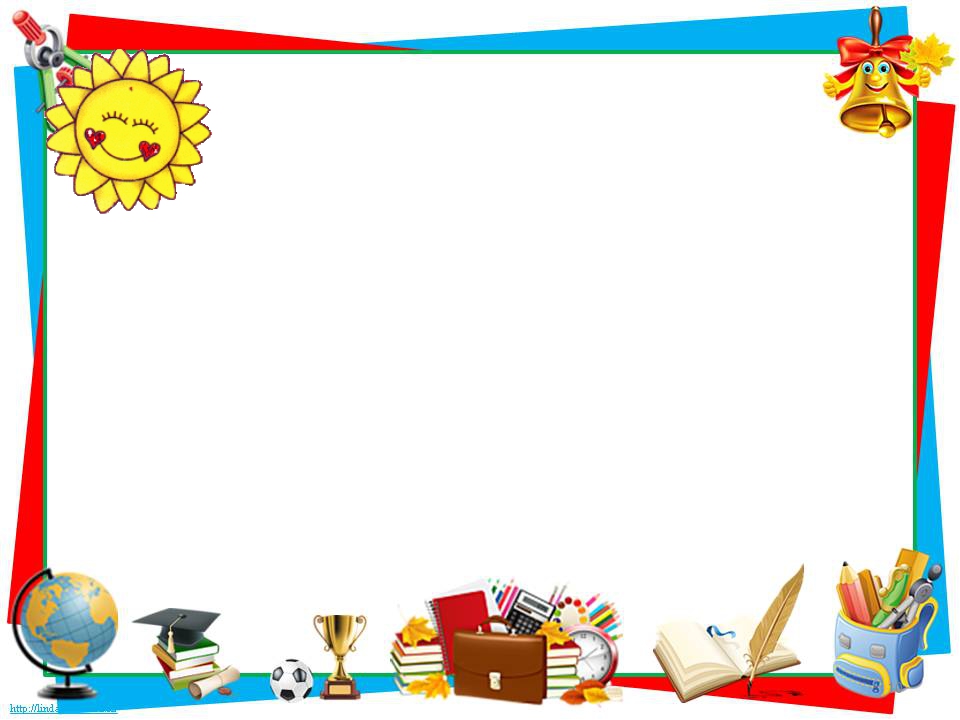 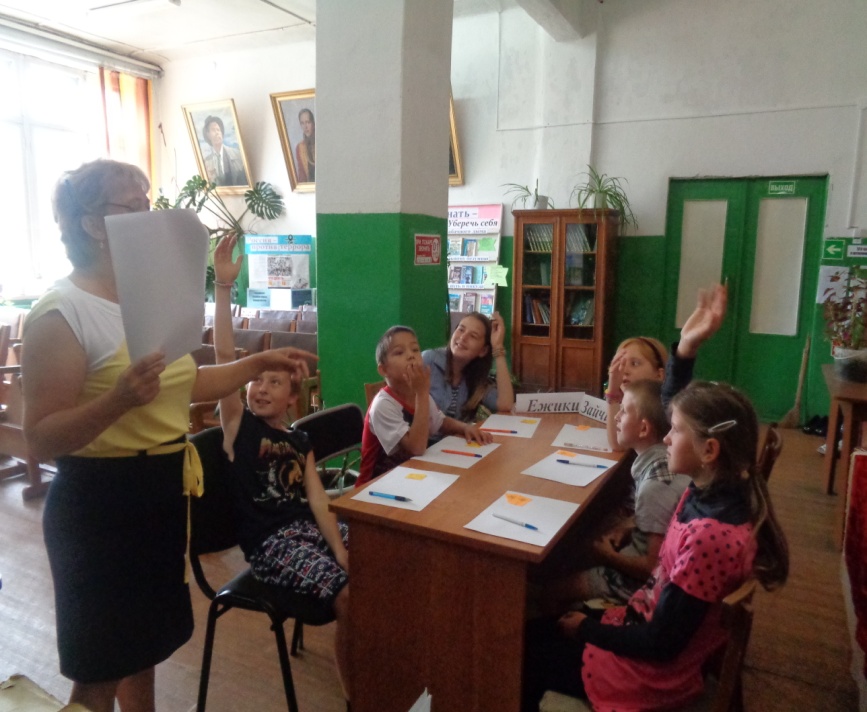 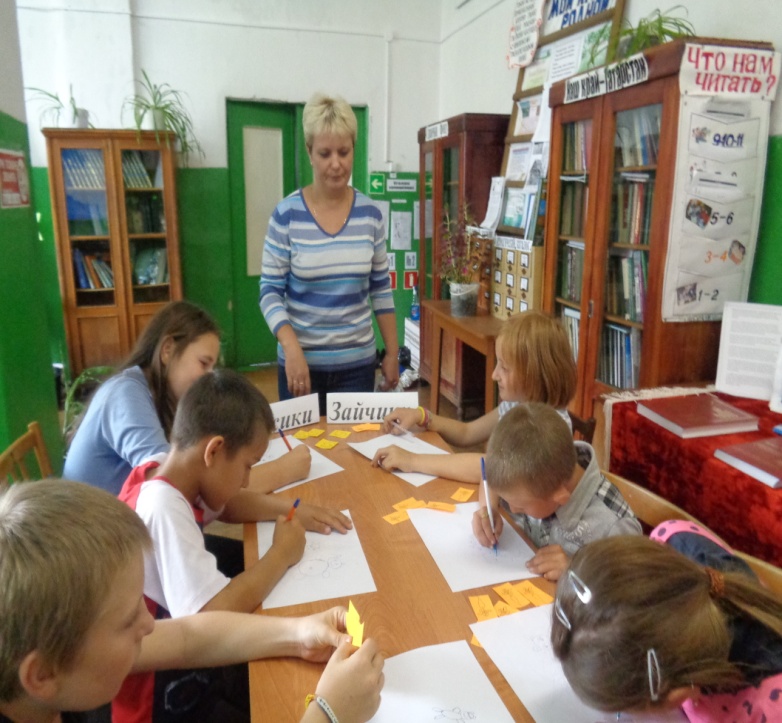 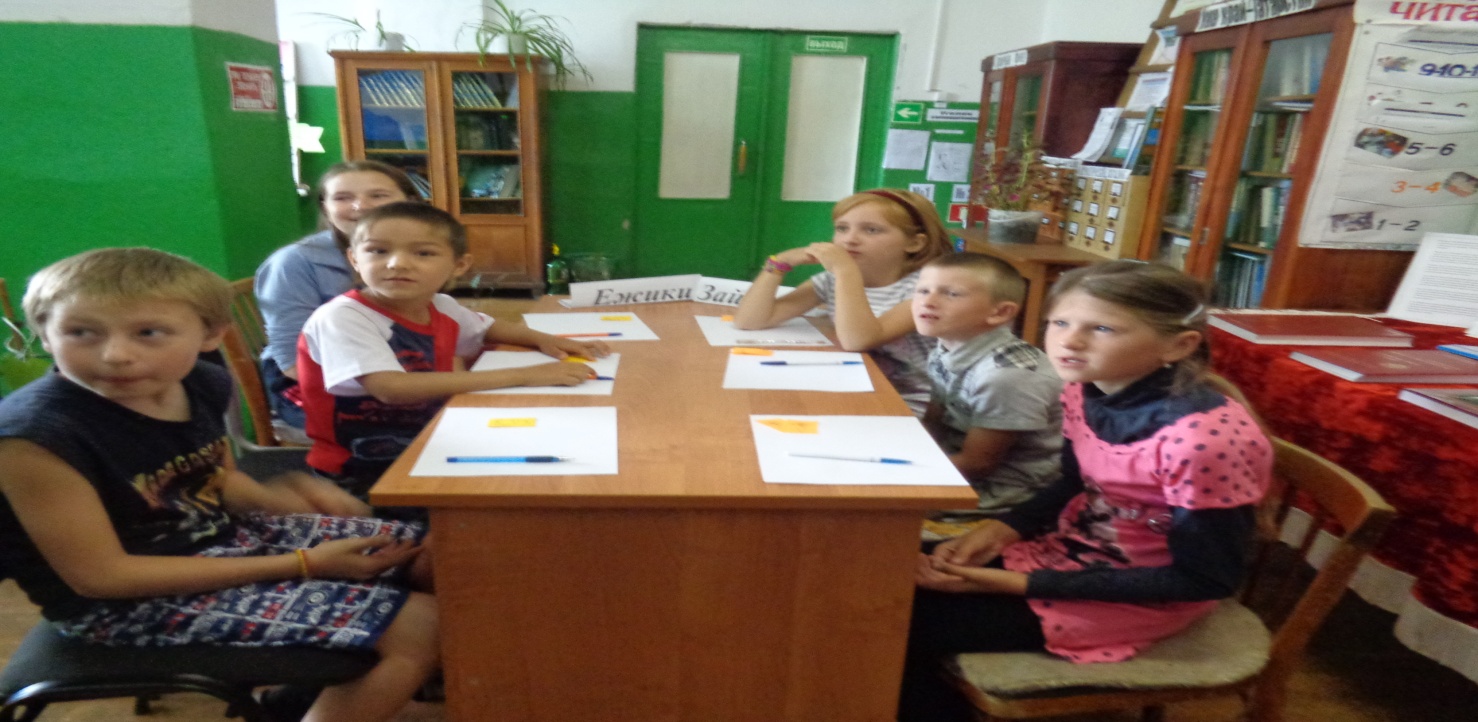 Игра-викторина «Сказка за сказкой
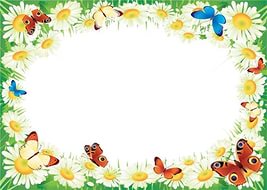 Веселые игры на улице
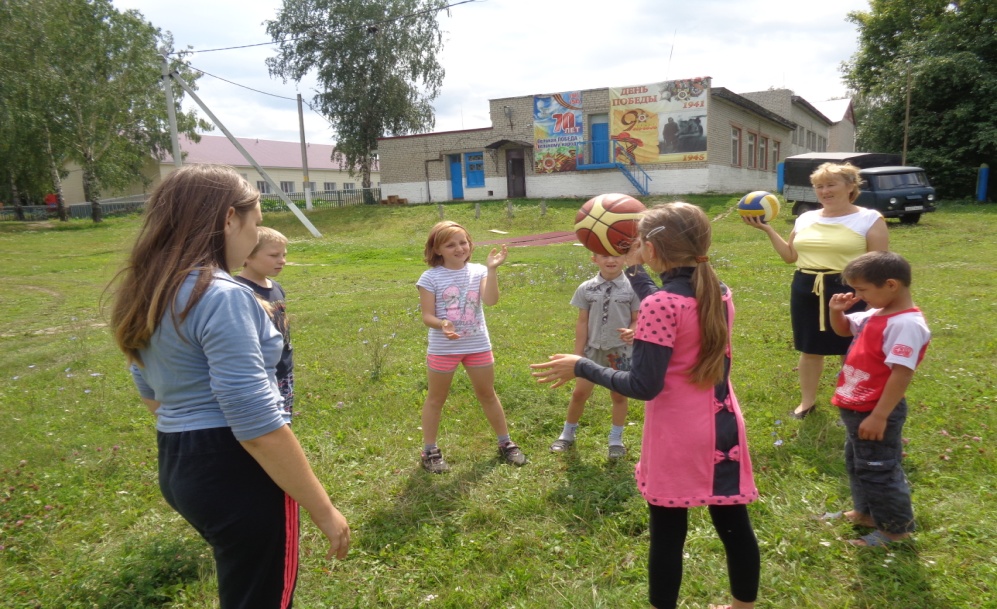 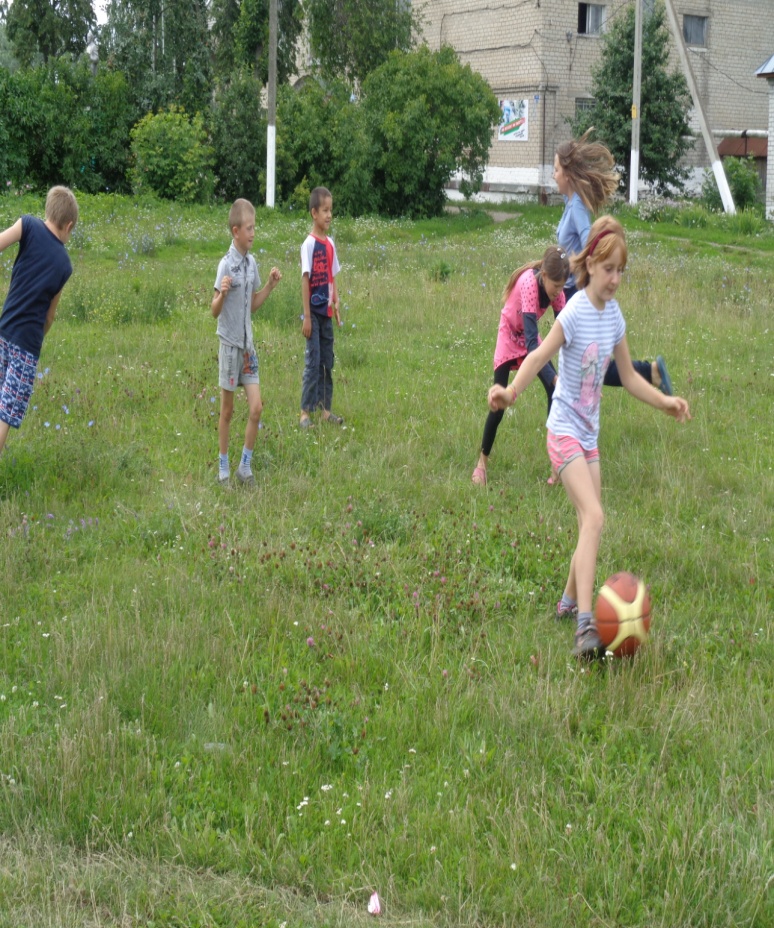 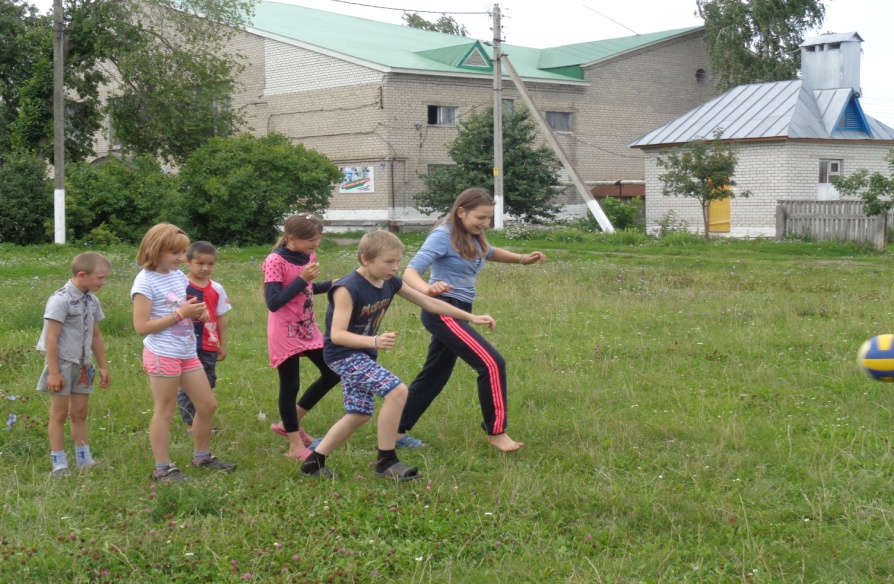 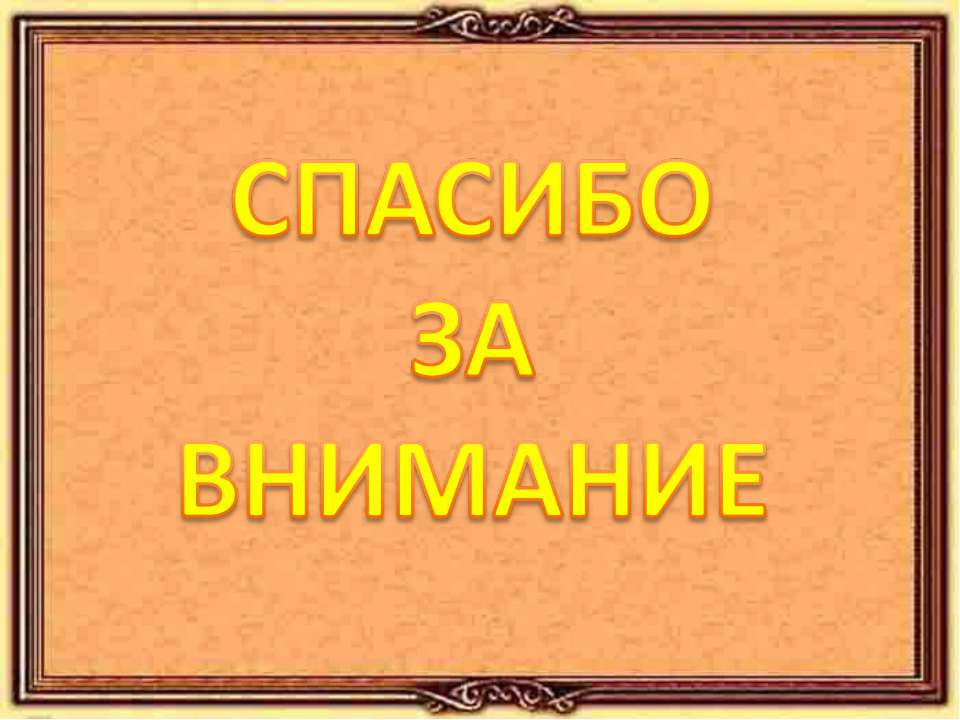 Спасибо за внимание